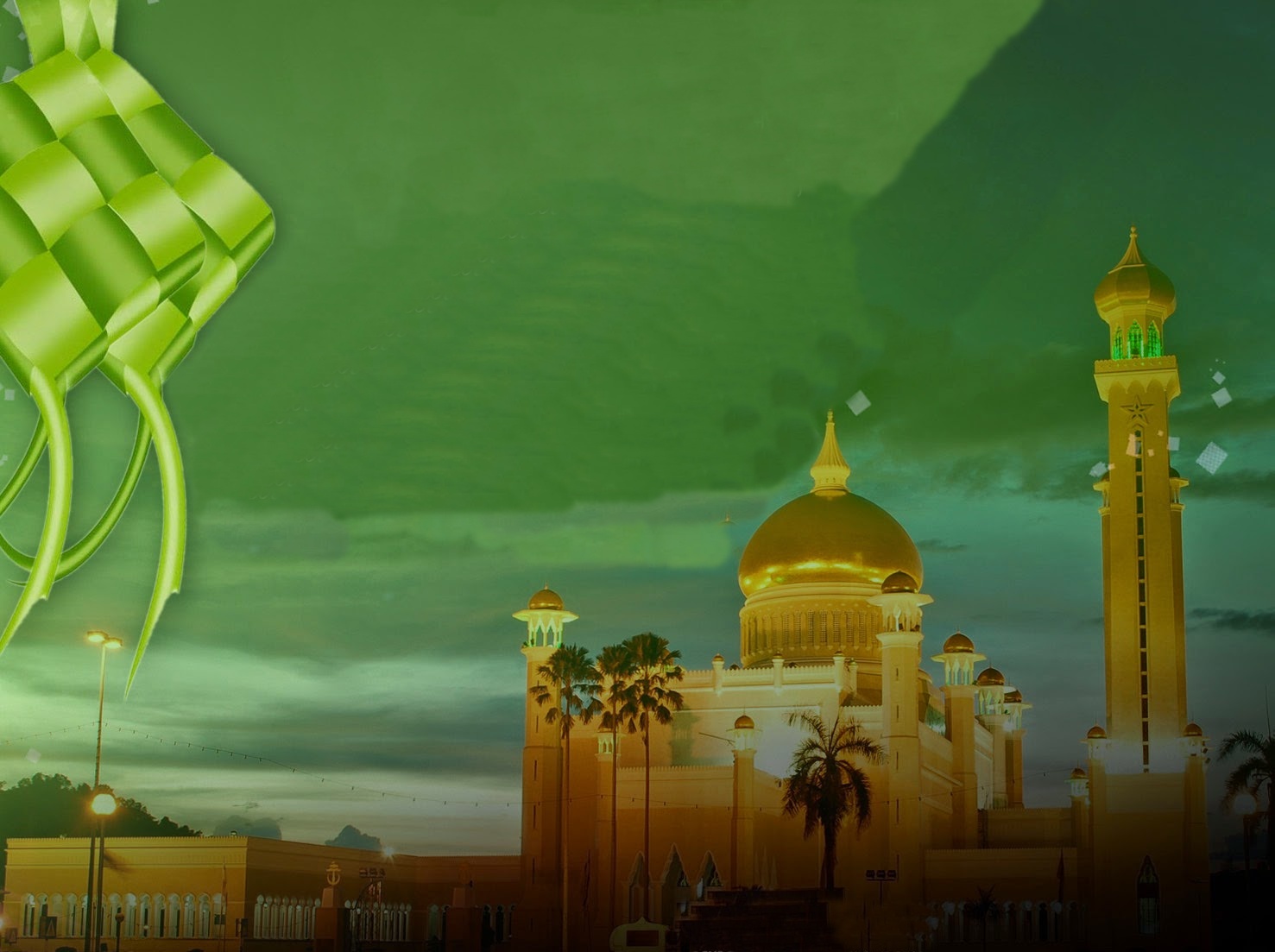 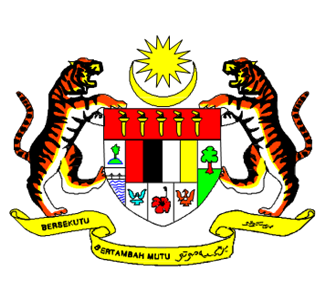 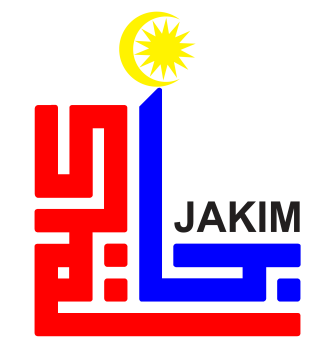 KHUTBAH KHAS IDULFITRI 1436H
Tautan Kasih 
Pelengkap Idulfitri
17 JULAI 2015 /01 SYAWAL 1436H
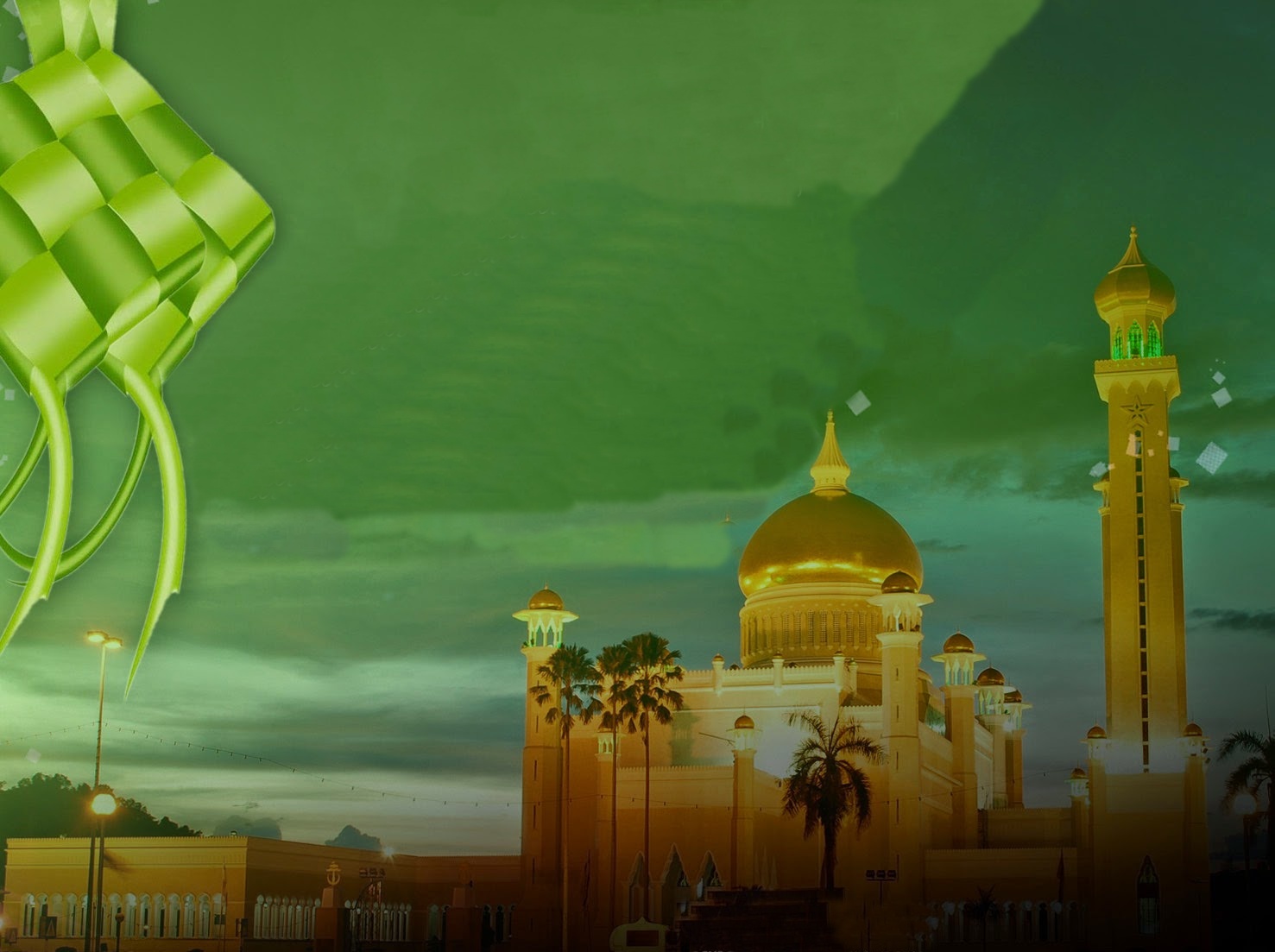 Takbir
اللهُ أَكْبَرُ، اللهُ أَكْبَرُ، اللهُ أَكْبَرُ،
 اللهُ أَكْبَرُ، اللهُ أَكْبَرُ، اللهُ أَكْبَرُ،
 اللهُ أَكْبَرُ، اللهُ أَكْبَرُ، اللهُ أَكْبَرُ،
 وَللهِ الْحَمْدُ
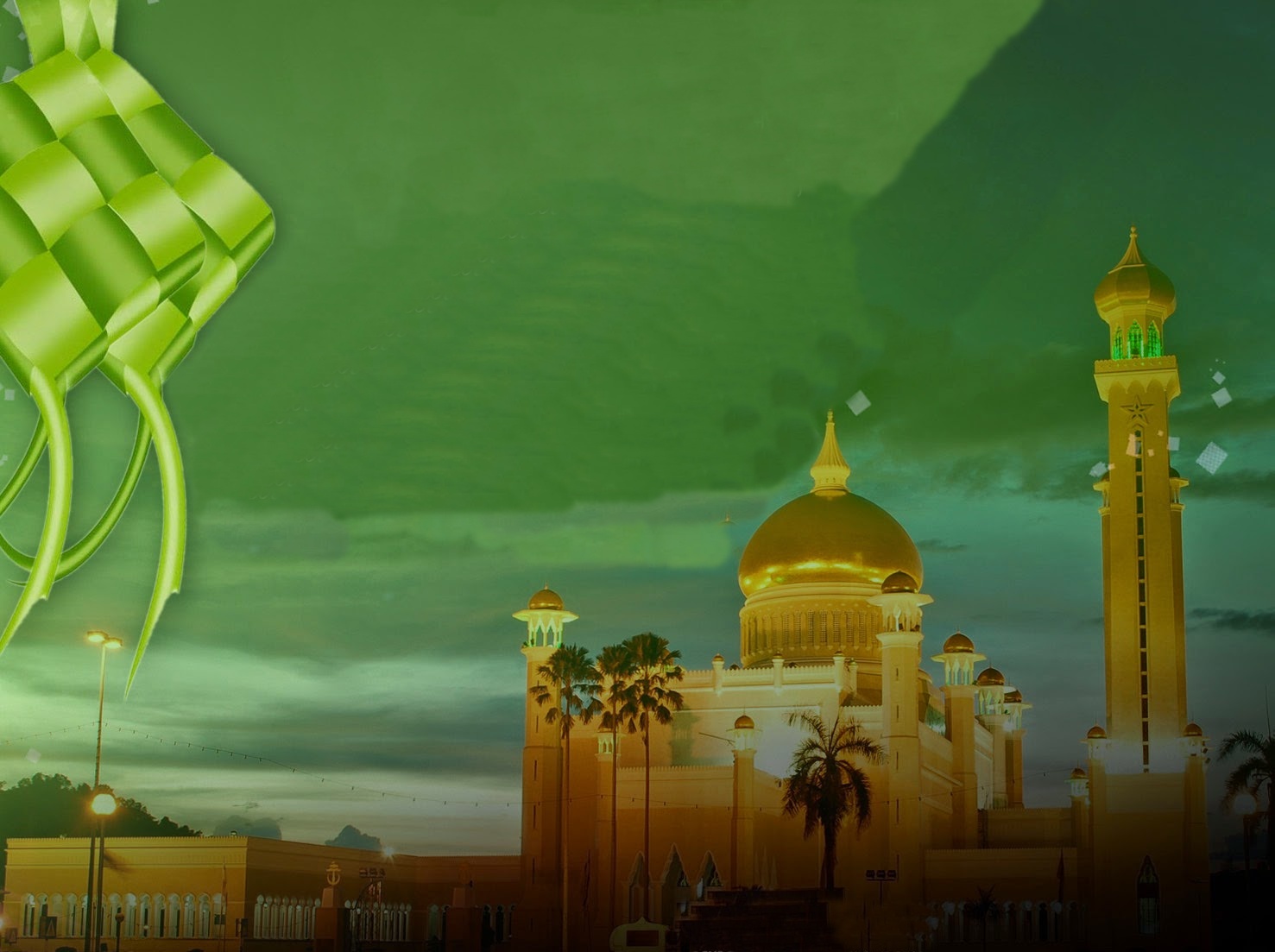 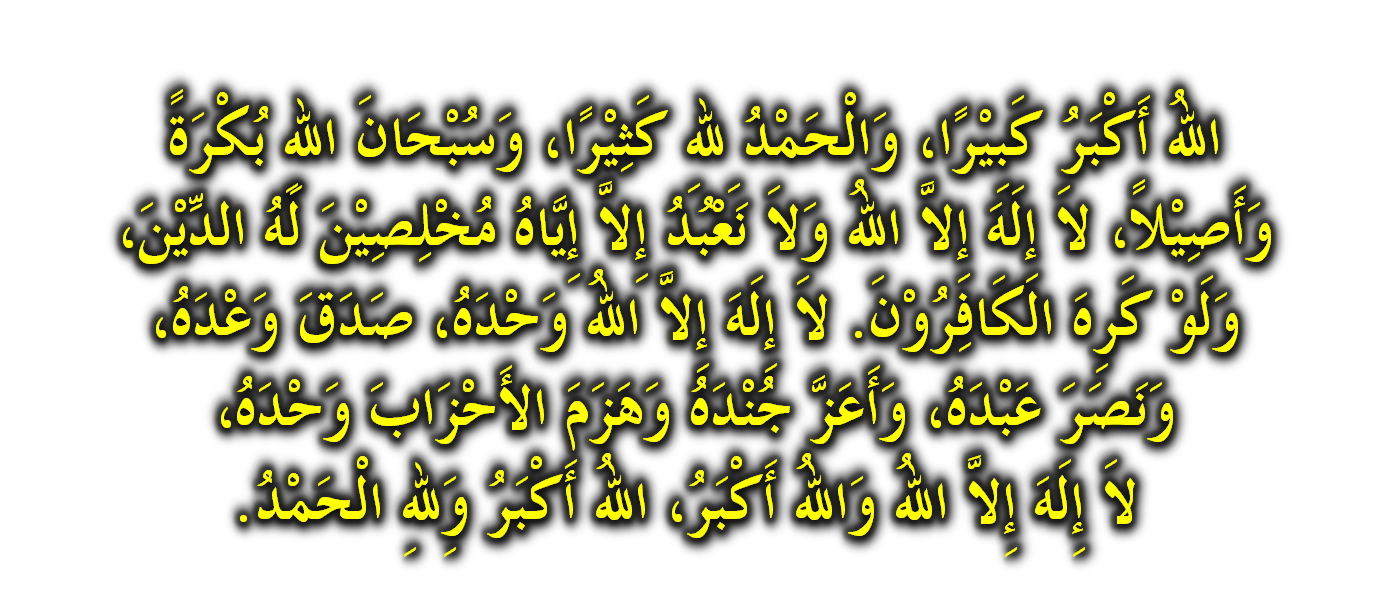 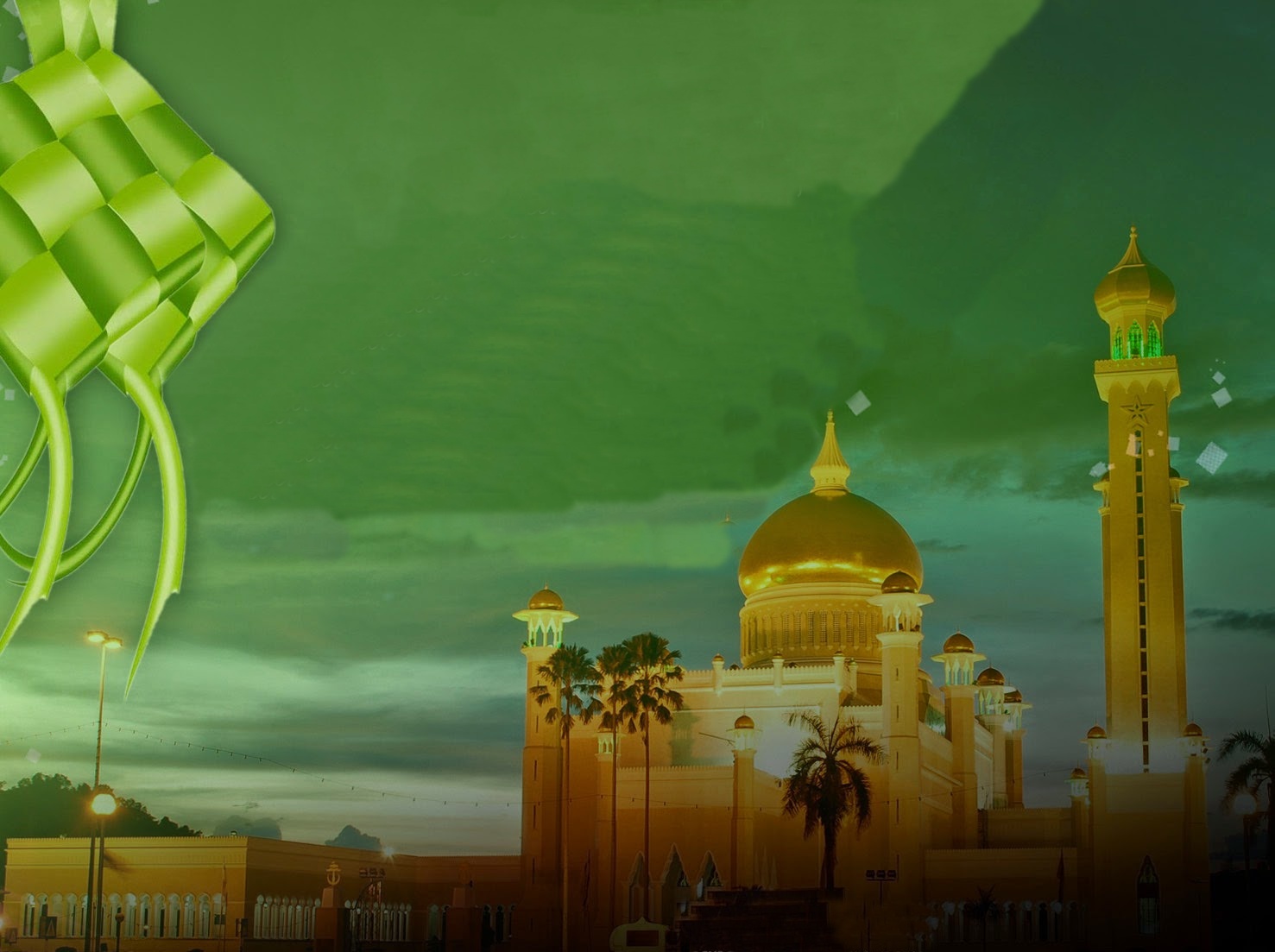 Syahadah
أَشْهَدُ أَنْ لآ إِلَهَ إِلاَّ اللهُ وَحْدَهُ لاَ شَرِيكَ لَهُ، لَهُ اْلمُلْكُ وَلَهُ الْحَمْدُ وَهُوَ عَلَى كُلِّ شَىْءٍ قَدِيرٌ لَهُ وَأَشْهَدُ أَنَّ سَيِّدَنَا مُحَمَّدًا عَبْدُهُ وَرَسُولُهُ
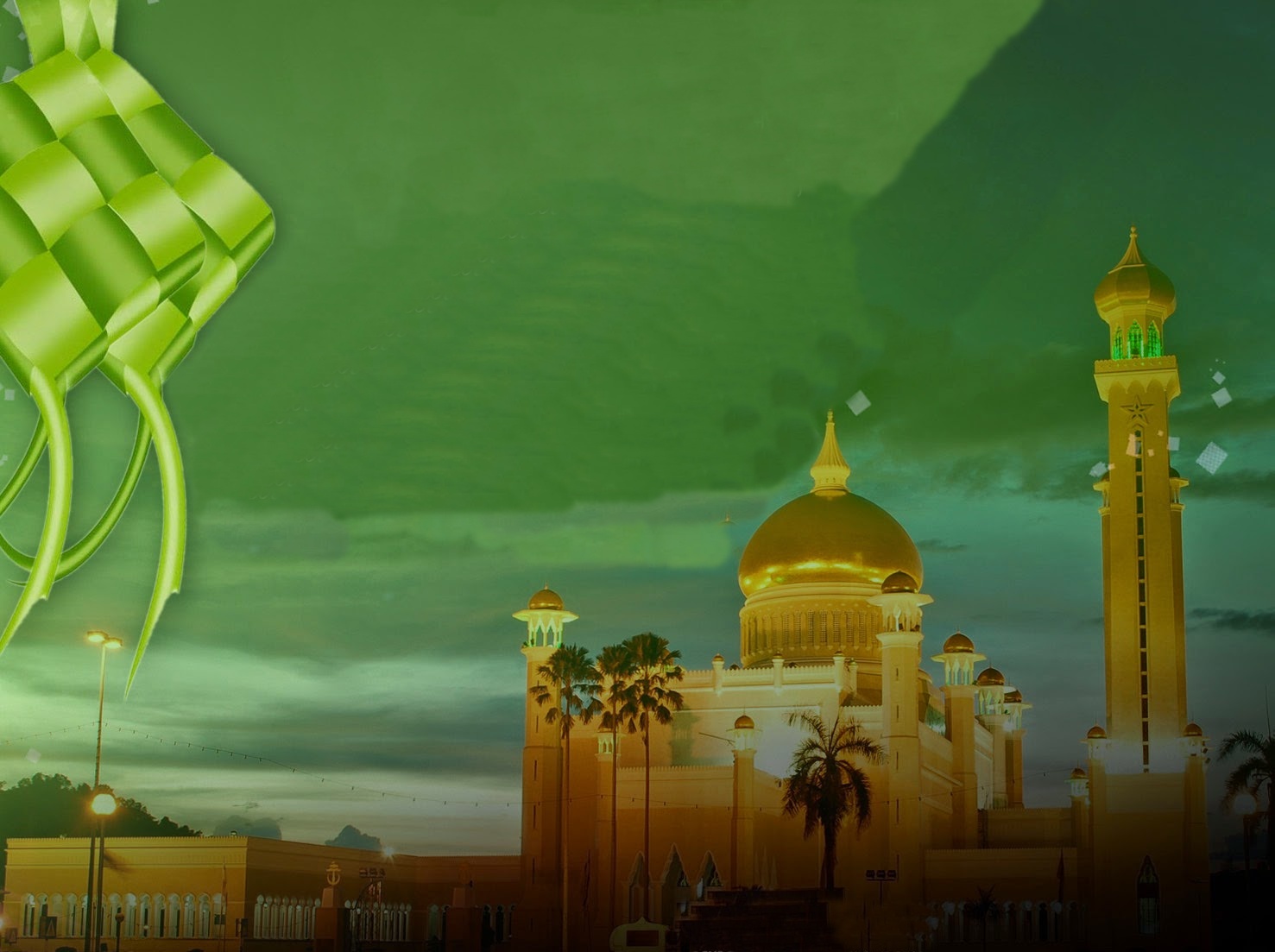 Selawat

اللَّهُمَّ صَلِّ وَسَلِّمْ  عَلَى سَيِّدِنَا وَحَبِيبِنَا وَشَفِيعِنَا وَقُدْوَتِنَا مُحَمَّدٍ أَشْرَفِ اْلأَنبِيَاءِ وَاْلمُرْسَلِينَ وَعَلَى آلِهِ وَأَصْحَابِهِ وَالتَّابِعِينَ لهَمُ بِإِحْسَانٍ إِلَى يَوْمِ الدِّينِ.
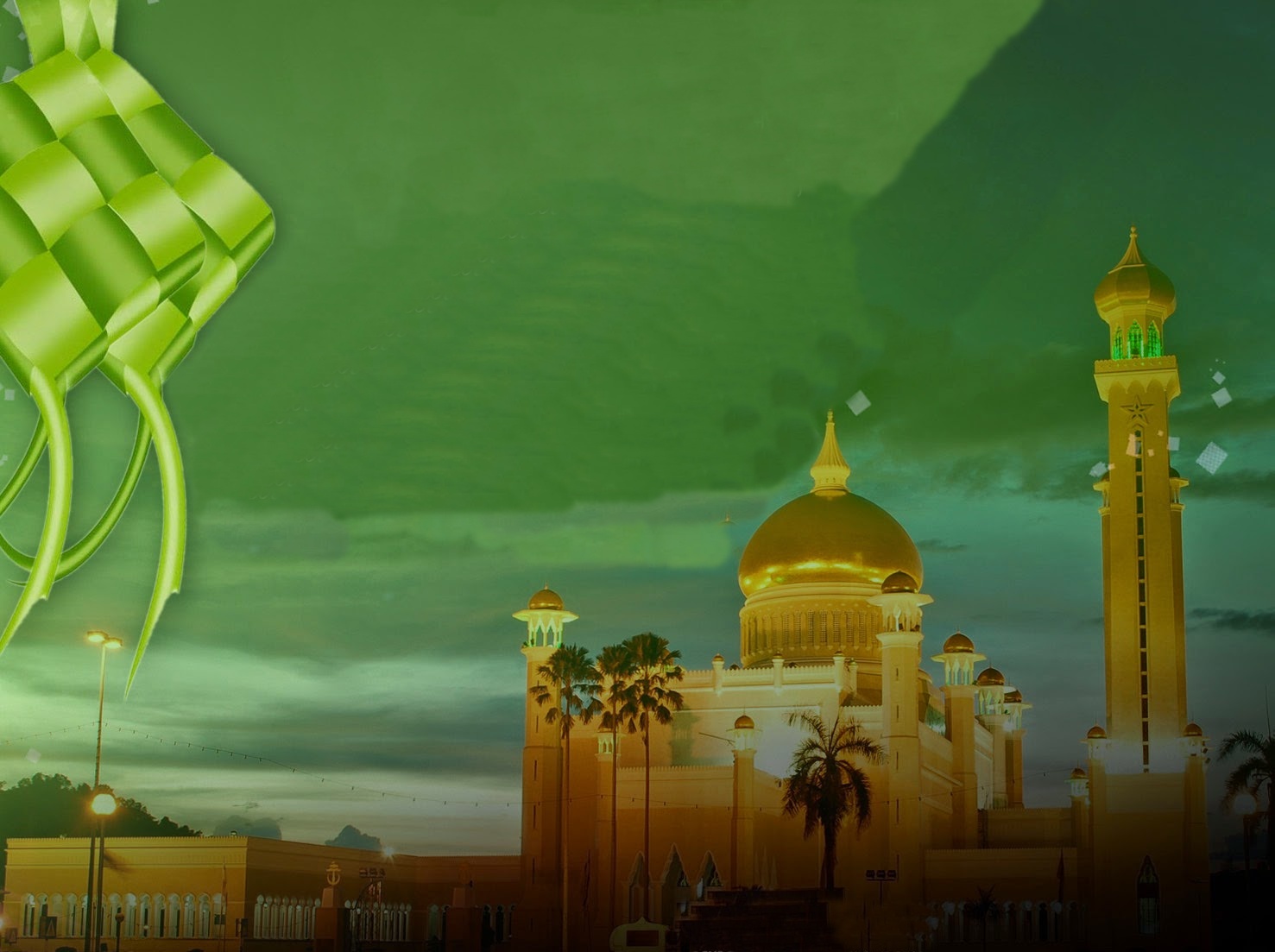 Pesanan Taqwa

أَمَّا بَعْدُ، فَيَا أَيهُّاَ اْلمُسْلِمُونَ، إِتَّقُوْا اللهَ حَقَّ تُقَاتِهِ وَلاَ تَمُوتُنَّ إِلاَّ وَأَنتُم مُّسْلِمُون
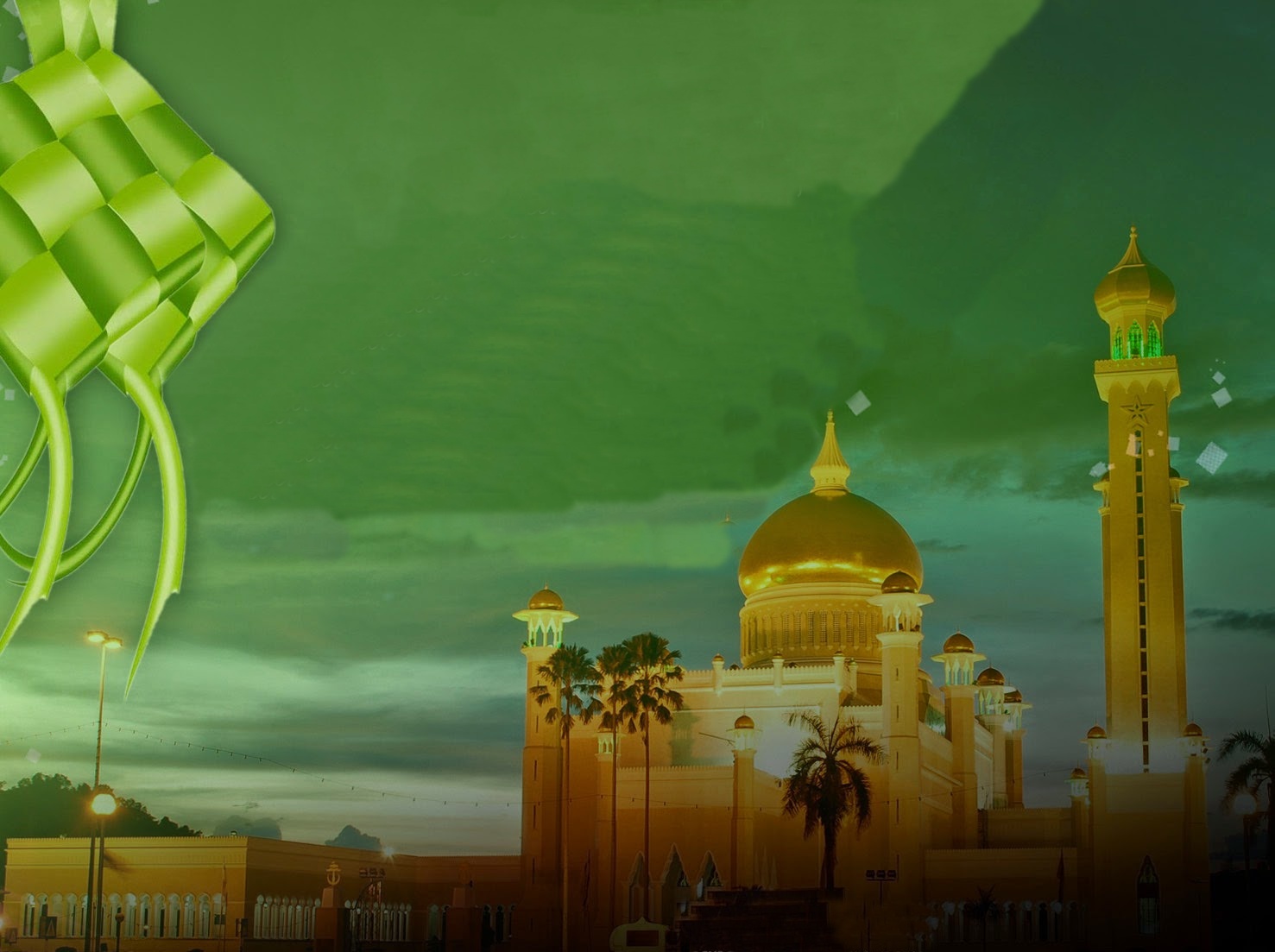 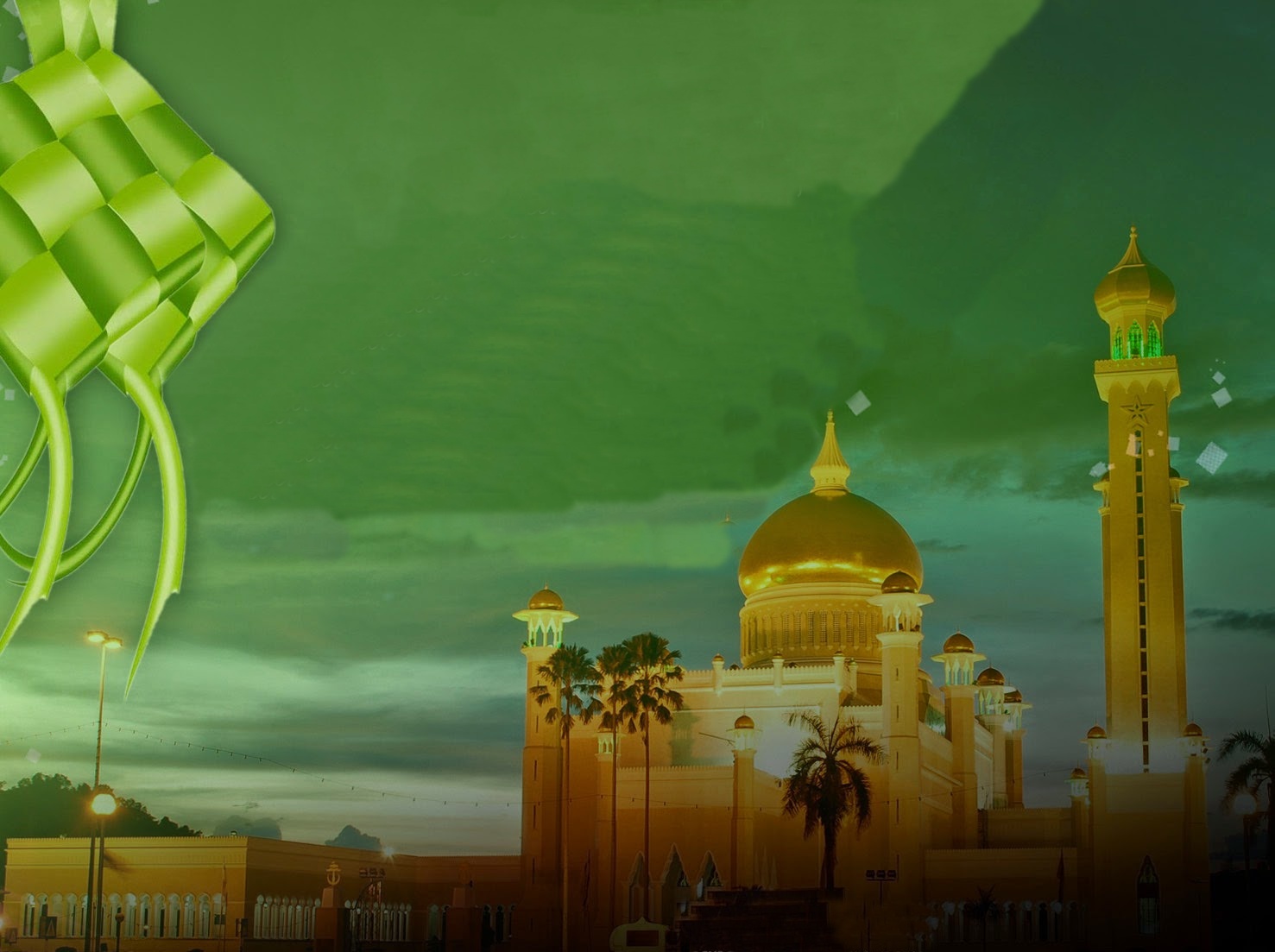 Tajuk khutbah 

Tautan Kasih 
Pelengkap Idulfitri
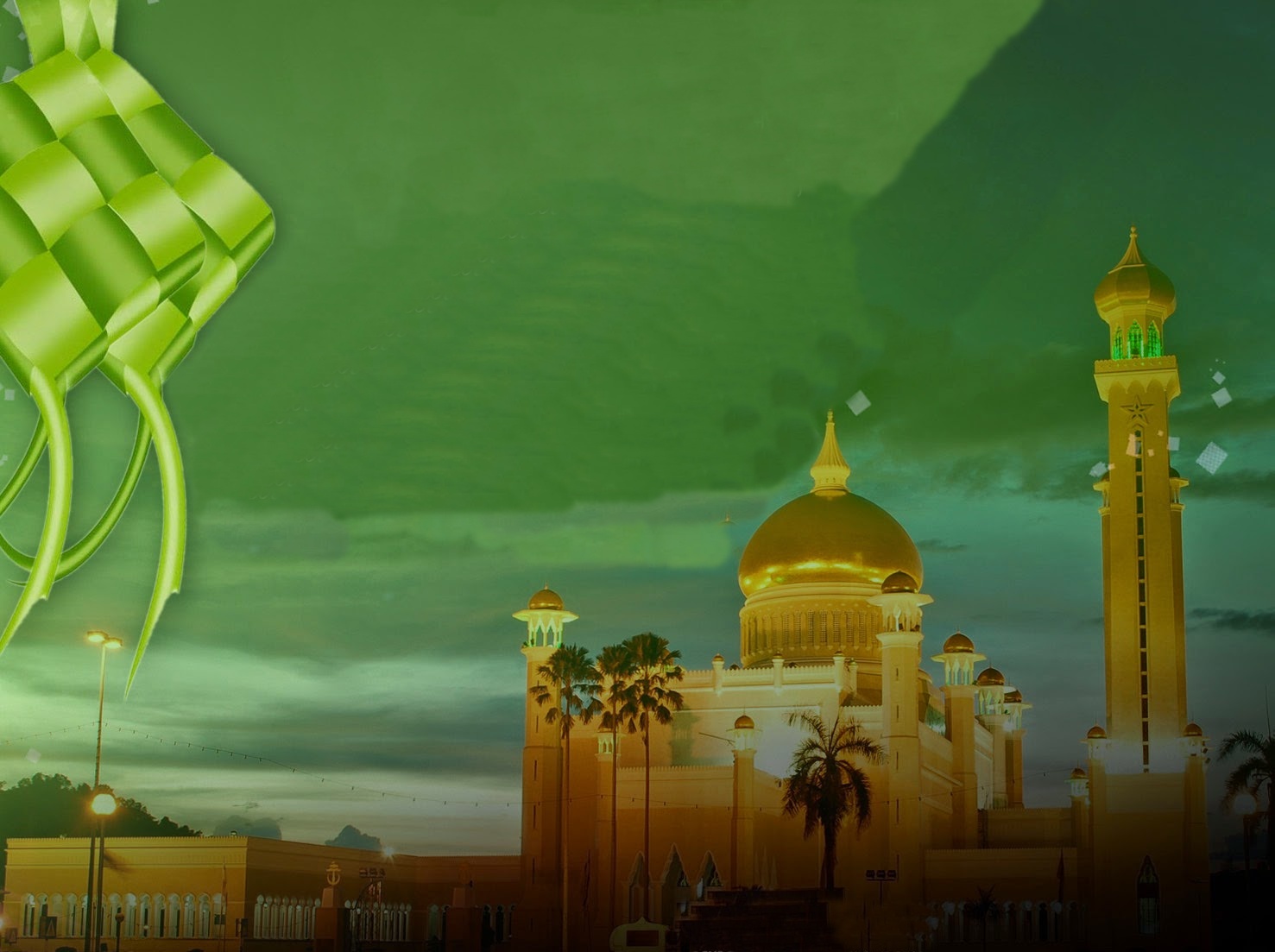 Takbir

اللهُ أَكْبَرُ، اللهُ أَكْبَرُ، اللهُ أَكْبَرُ، اللهُ أَكْبَرُ
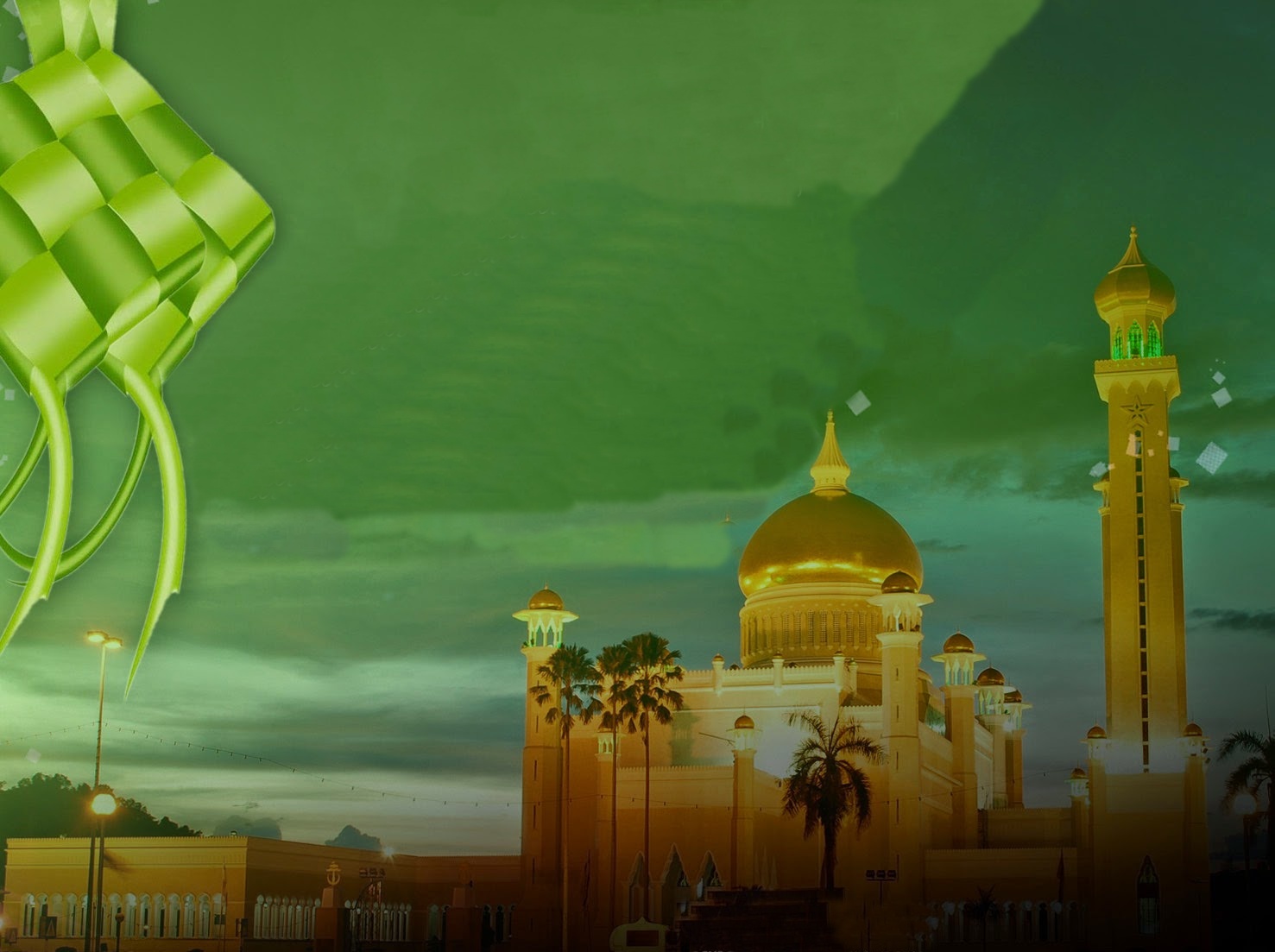 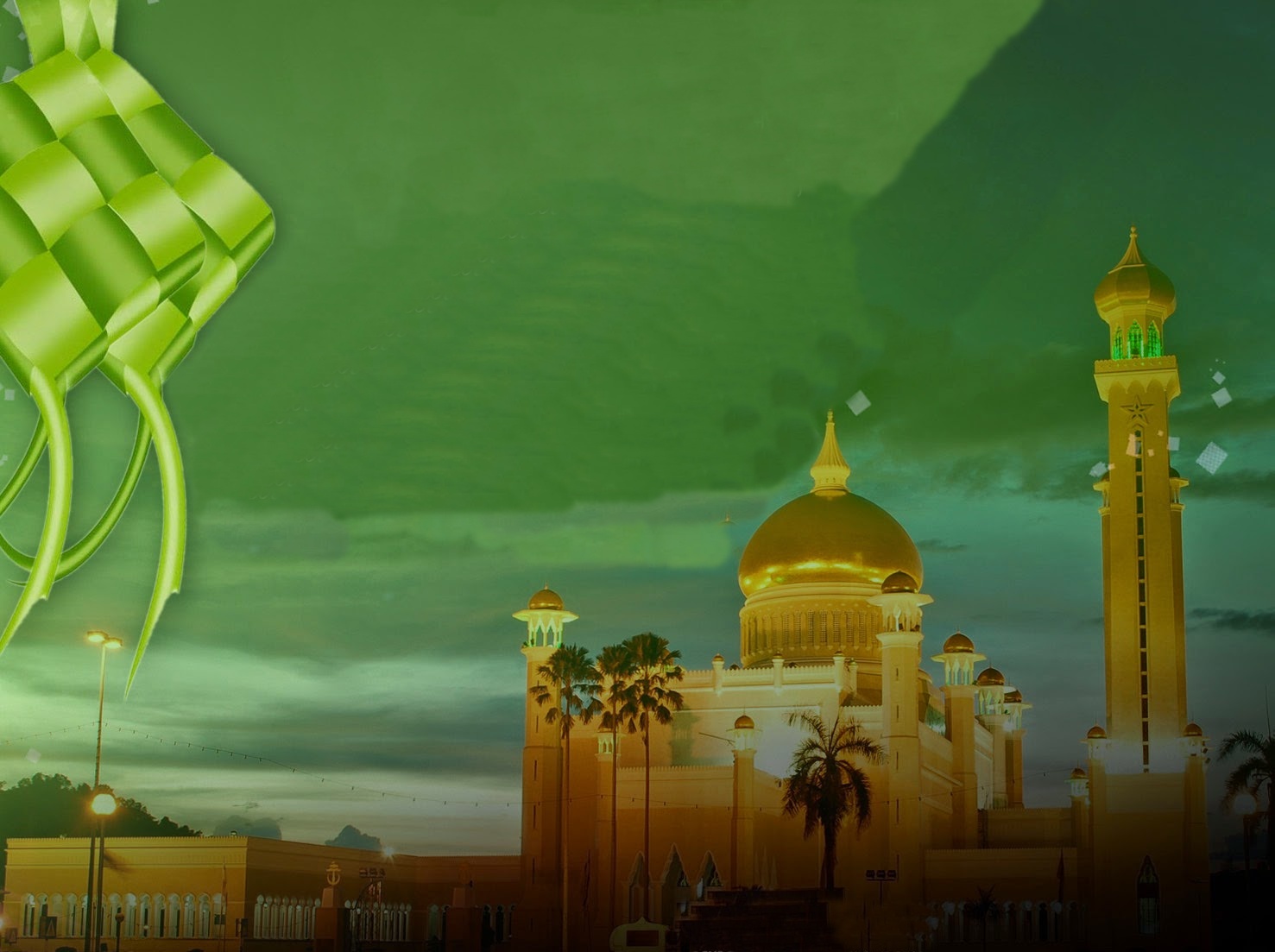 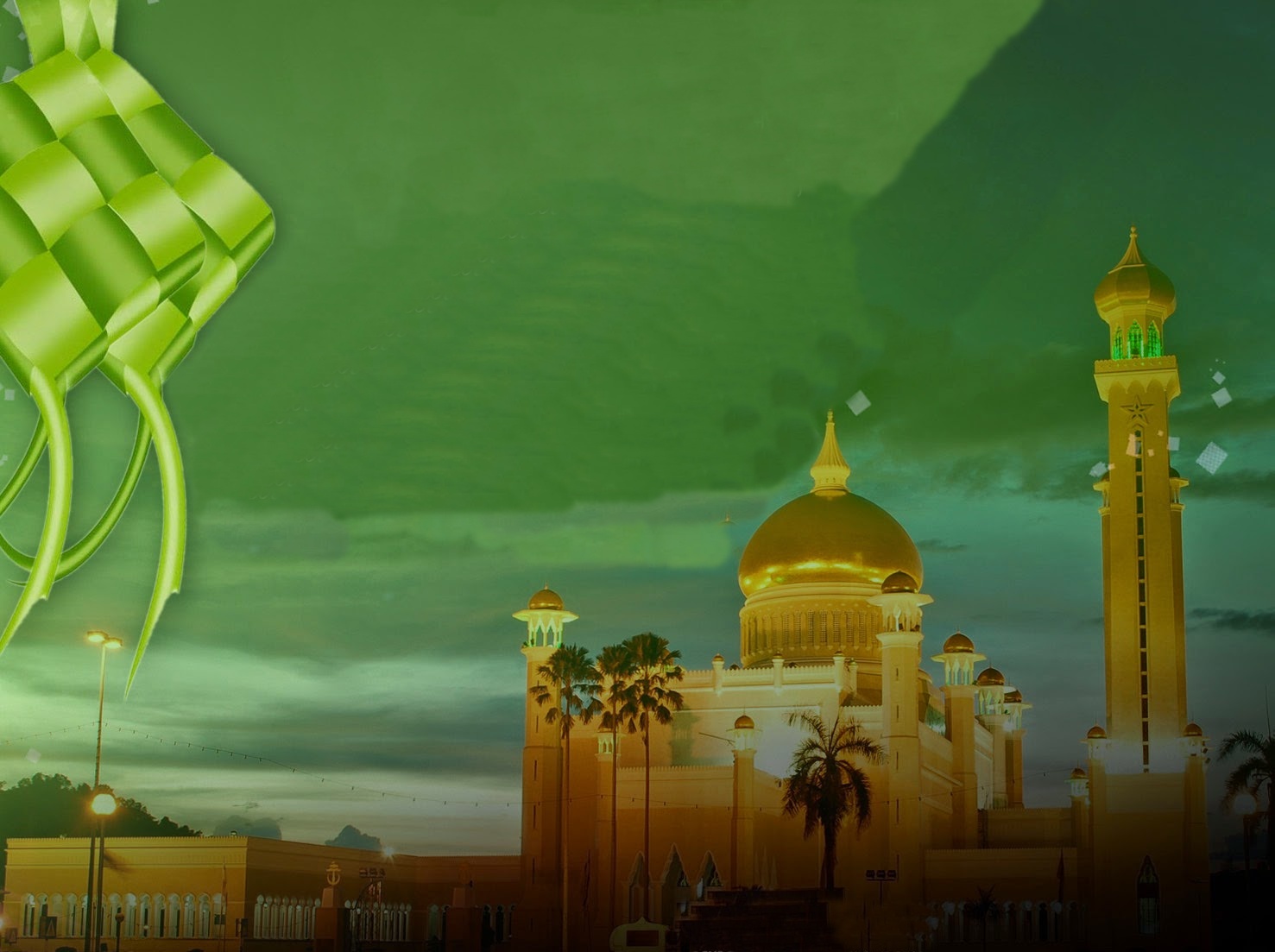 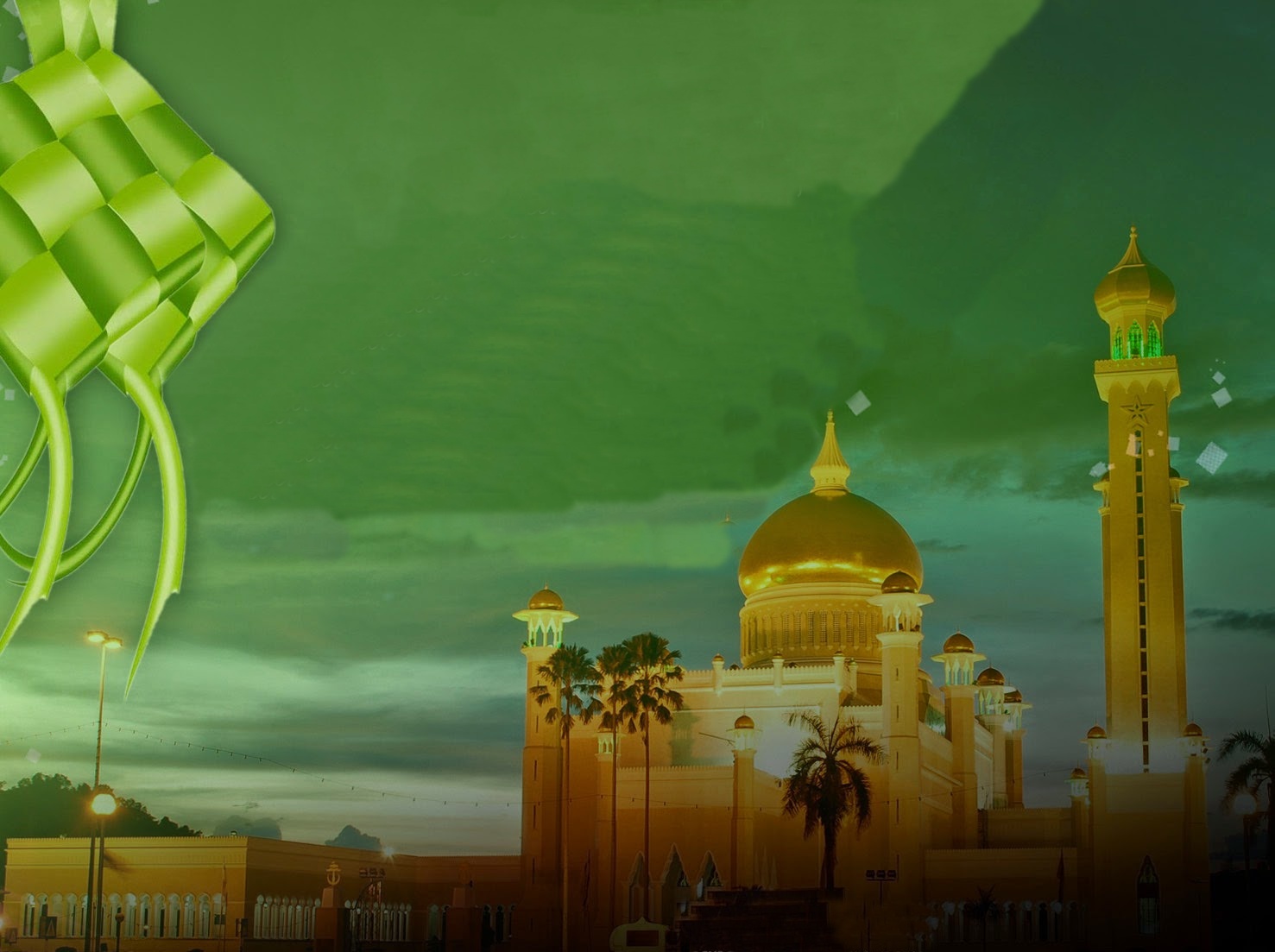 ﮗ ﮘ ﮙ ﮚ ﮛ ﮜ ﮝ ﮞ ﮟ ﮠ ﮡ ﮢ ﮣ ﮤ ﮥ ﮦ ﮧ ﮨ ﮩ ﮪ ﮫ ﮬ ﮭ ﮮ ﮯ ﮰ ﮱ ﯓ ﯔ ﯕ ﯖ ﯗ ﯘ ﯙ
.
surah an-Nisaa’ ayat 36
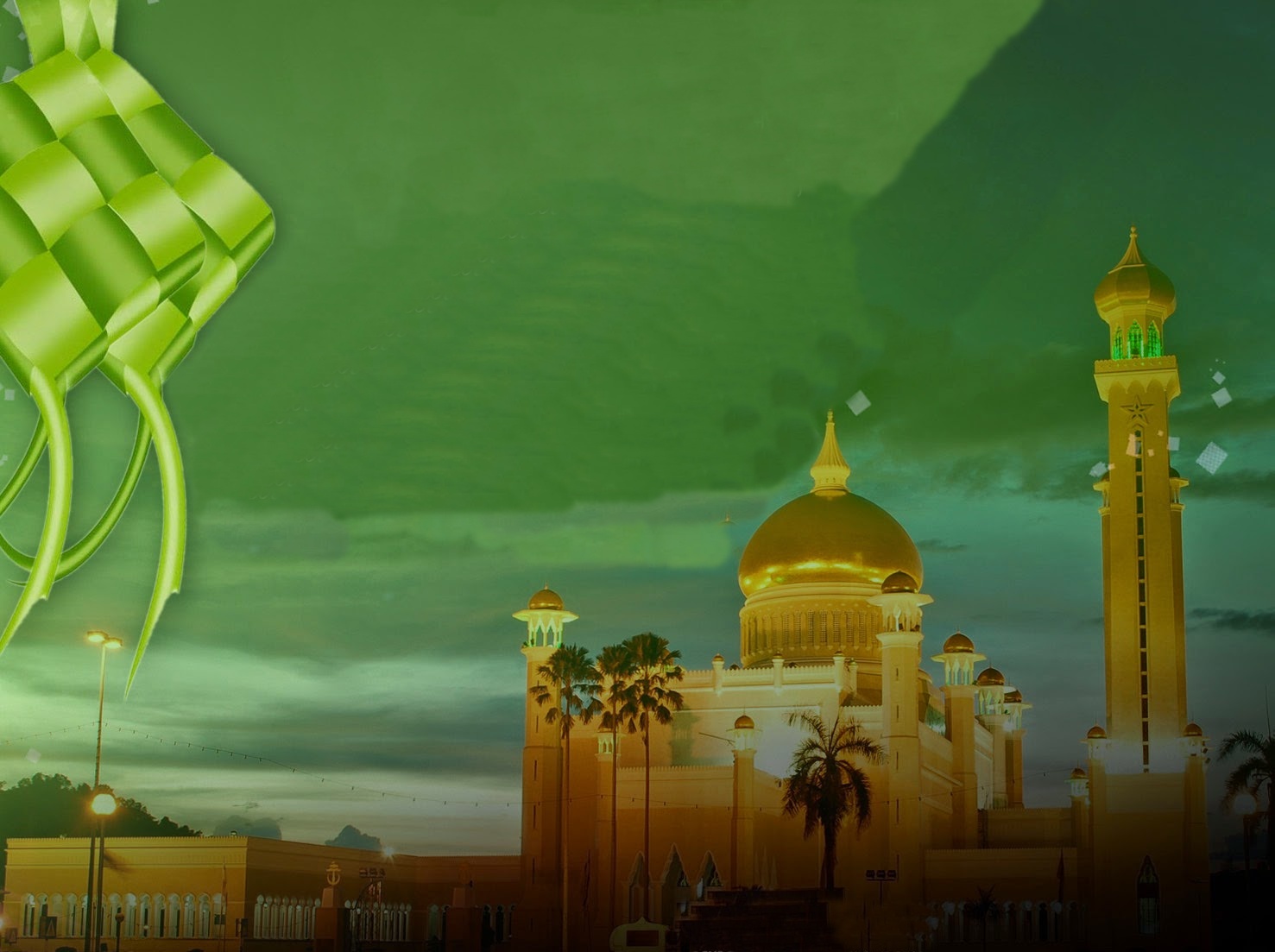 Maksudnya: 
“Dan sembahlah Allah dan janganlah kamu sekutukan Dia dengan sesuatu apa jua; dan berbuat baiklah kepada kedua ibubapa, dan kaum kerabat dan anak-anak yatim, dan orang miskin, dan jiran tetangga yang dekat, dan jiran tetangga yang jauh, dan rakan sejawat, dan orang musafir yang terlantar, dan juga hamba yang kamu miliki. Sesungguhnya Allah tidak suka orang yang sombong dan membanggakan diri”.
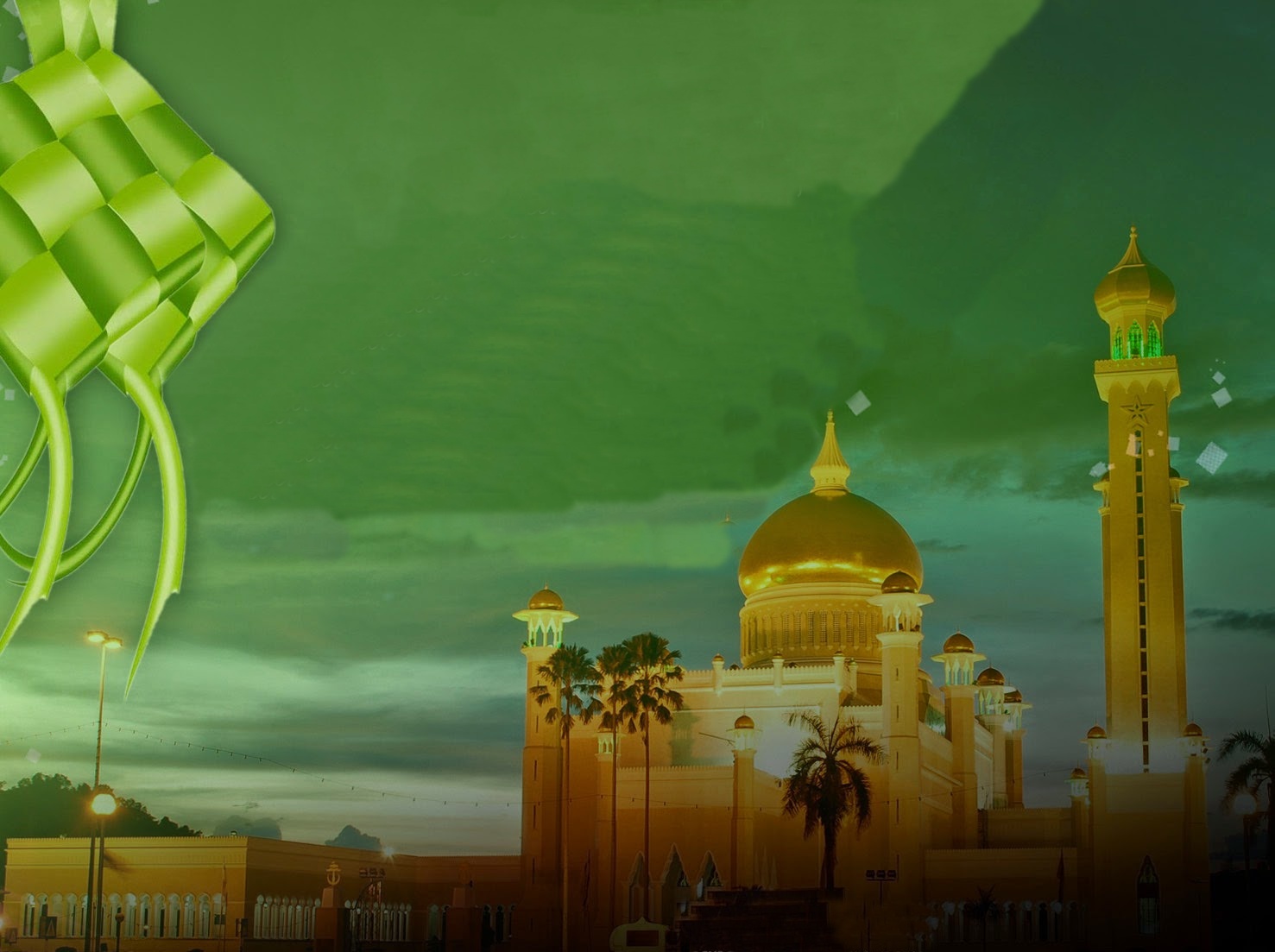 Sabda rasulullah SAW:
ثَلاَثَةٌ مِّنْ مَكَارِمِ الأَخْلاَقِ عِنْدَ اللهِ أَنْ تَعْفُوَ عَمَّنْ ظَلَمَكَ وَتُعْطِىَ مَنْ حَرَمَكَ وَتَصِلَ مَنْ قَطَعَكَ
Bermaksud: “Tiga perkara adalah diantara budi pekerti yang mulia disisi Allah SWT; Hendaklah engkau memaafkan orang yang telah menganiaya dirimu. Hendaklah engkau menolong orang yang telah memutuskan pemberiannya kepadamu. Hendaklah engkau menghubungkan dengan orang yang telah memutuskan perhubungan denganmu.” (Riwayat al-Khattib)
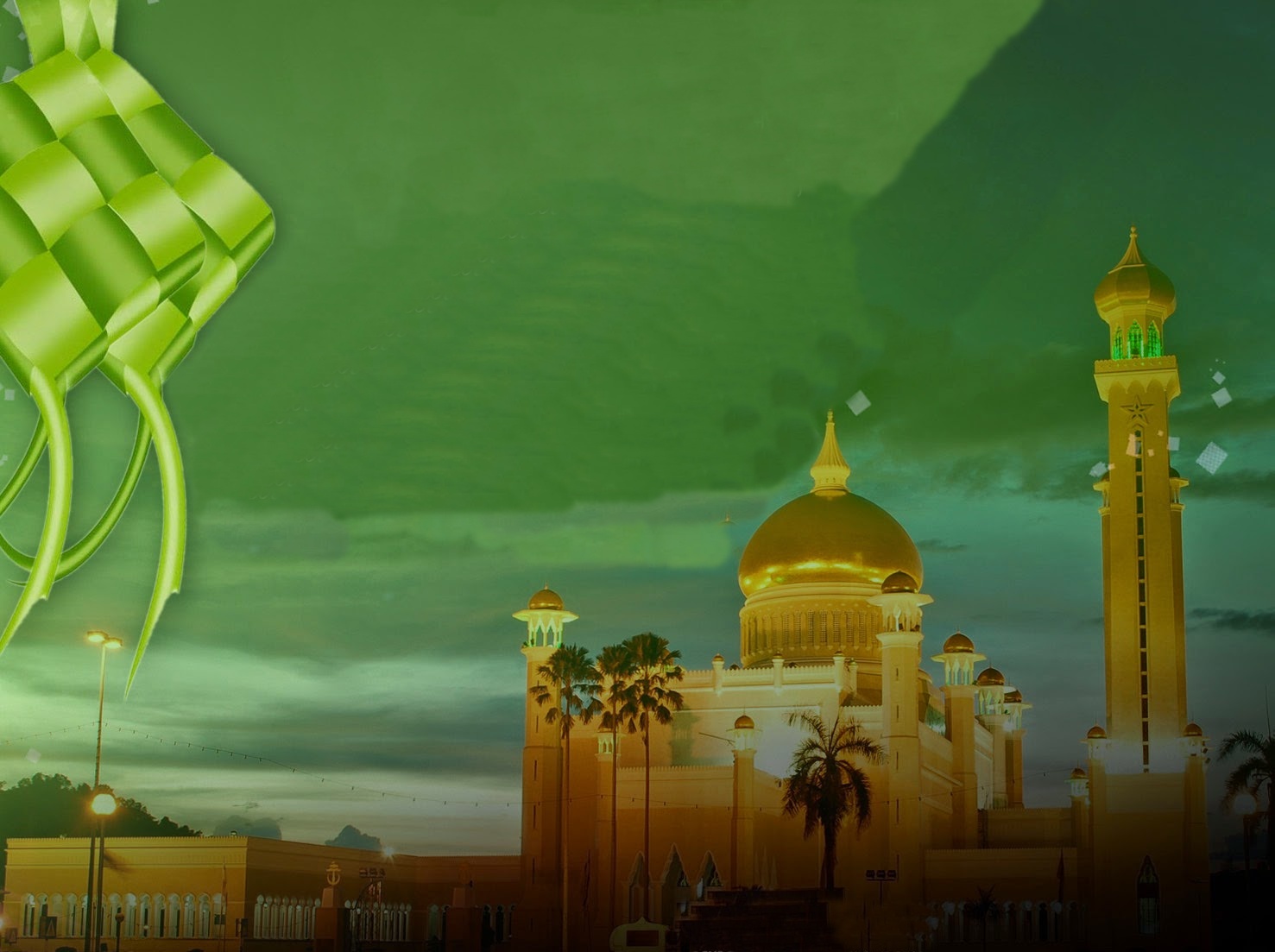 Takbir

اللهُ أَكْبَرُ، اللهُ أَكْبَرُ، اللهُ أَكْبَرُ، اللهُ أَكْبَرُ
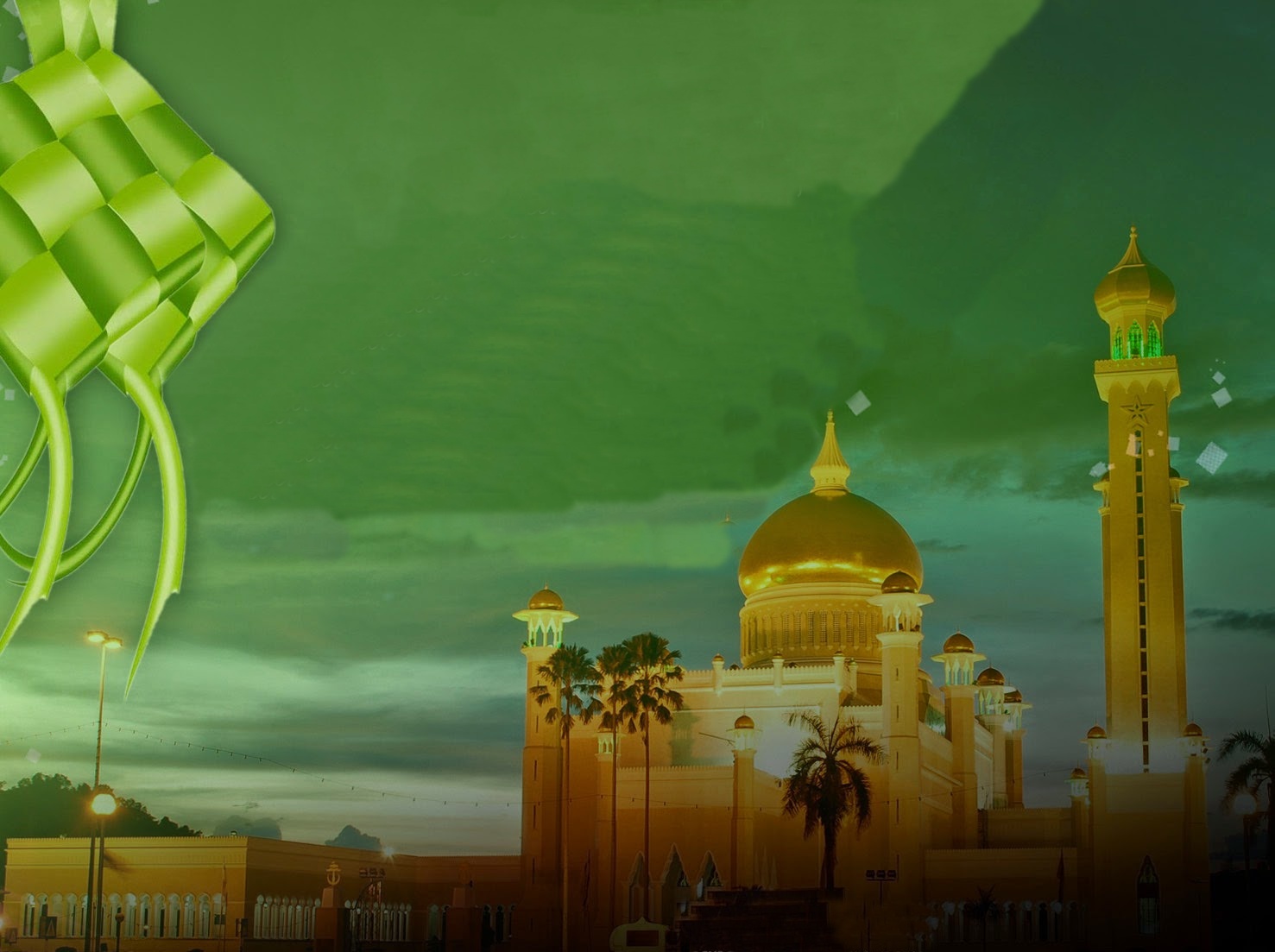 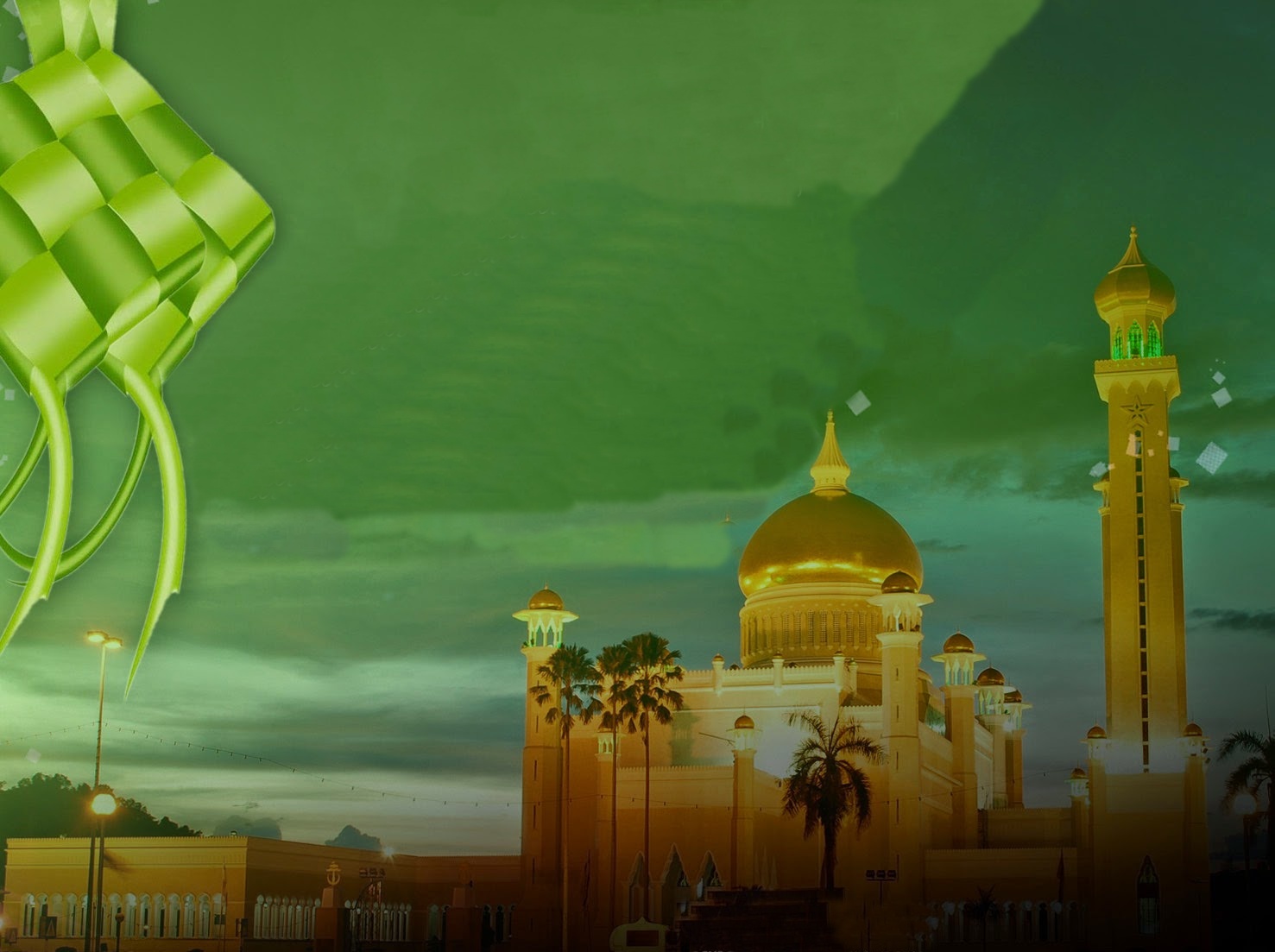 ﭑ ﭒ ﭓ ﭔ ﭕ ﭖ ﭗ ﭘ ﭙ ﭚ ﭛ ﭜ ﭝ ﭞ ﭟ ﭠ ﭡ ﭢ ﭣ ﭤ ﭥ ﭦ ﭧ ﭨ ﭩ ﭪ ﭫ ﭬ ﭭ ﭮ
surah an-Nisa’ ayat 1
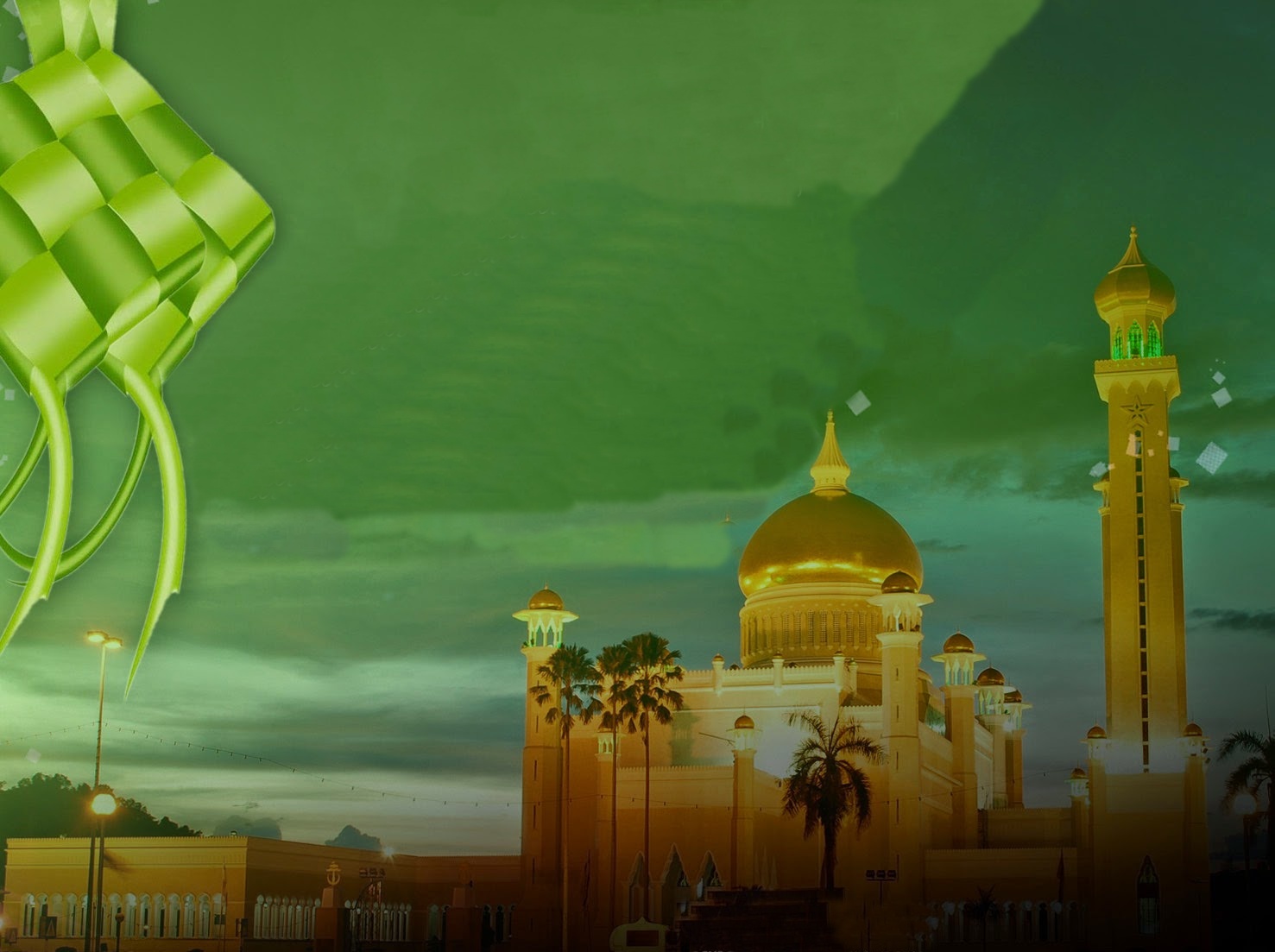 Bermaksud: 
“Hai sekalian manusia! Bertaqwalah kepada Tuhanmu yang telah menjadikan kamu dari seorang diri (Adam), dan daripadanya dijadikan isterinya (Hawa), dan yang membiakkan dari kedua-duanya lelaki dan perempuan yang ramai. Dan bertakwalah kepada Allah yang kamu selalu meminta dengan nama-Nya, serta peliharalah hubungan kaum kerabat; kerana sesungguhnya Allah sentiasa memerhati kamu. ”
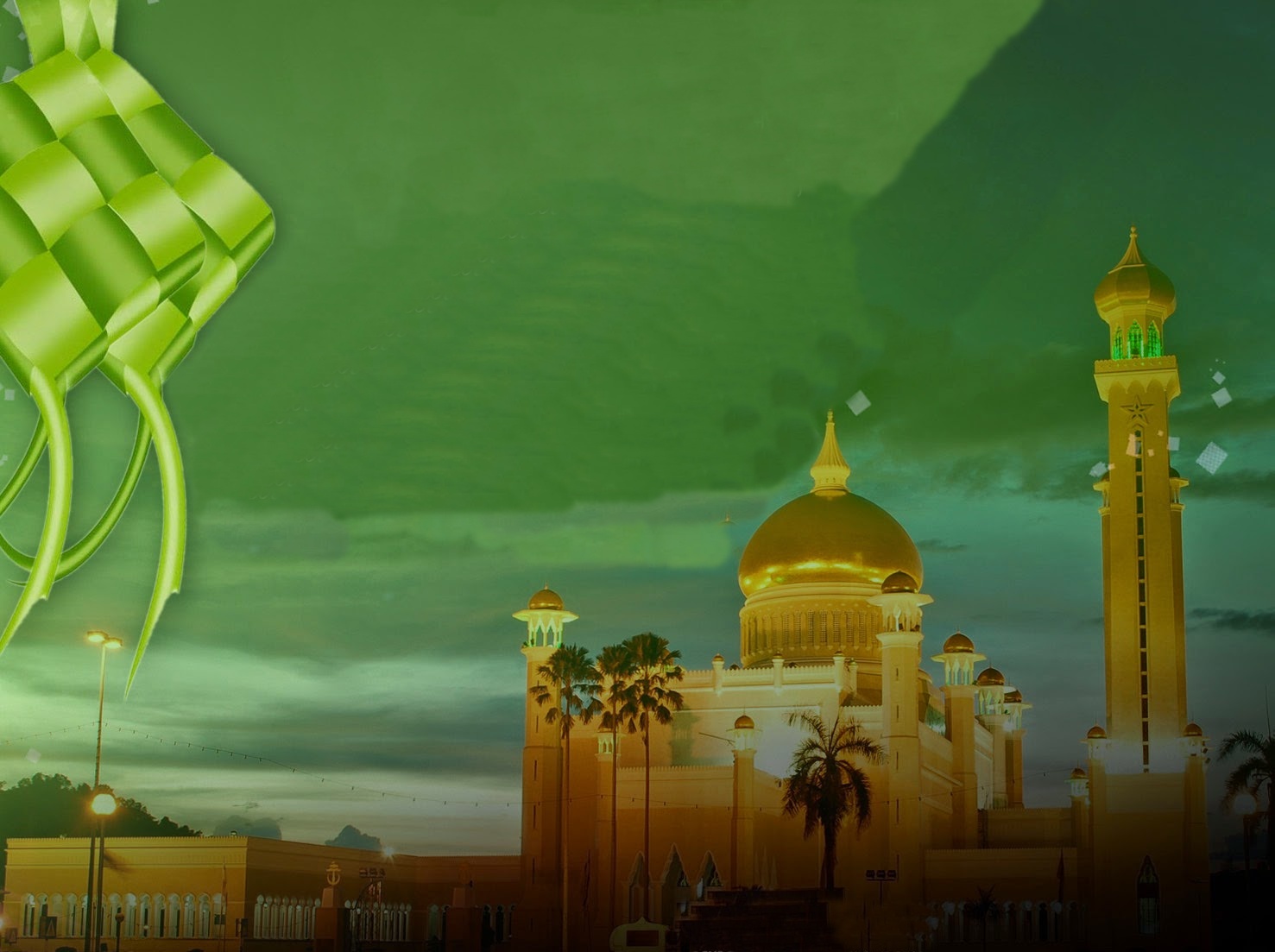 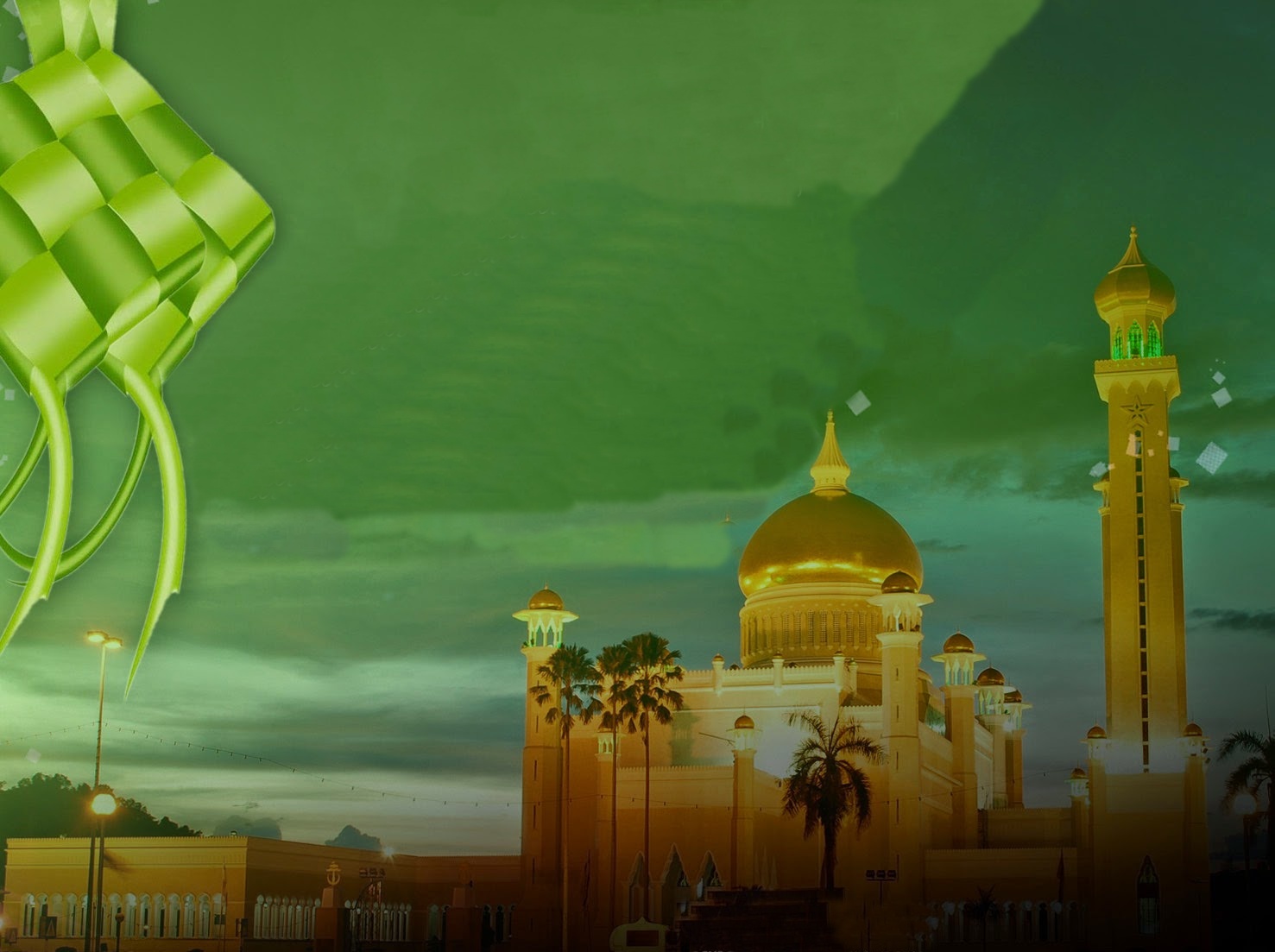 saidina Uthman Affan yang bersungguh-sungguh menasihati umat Islam agar mengelakkan tragedi mengaibkan melalui tindakan melampau sehingga mencetuskan konflik.
Beliau berkata dengan penuh harapan bahawa: Setiap orang Islam ke atas orang Islam yang lain diharamkan darahnya, hartanya dan kehormatannya.
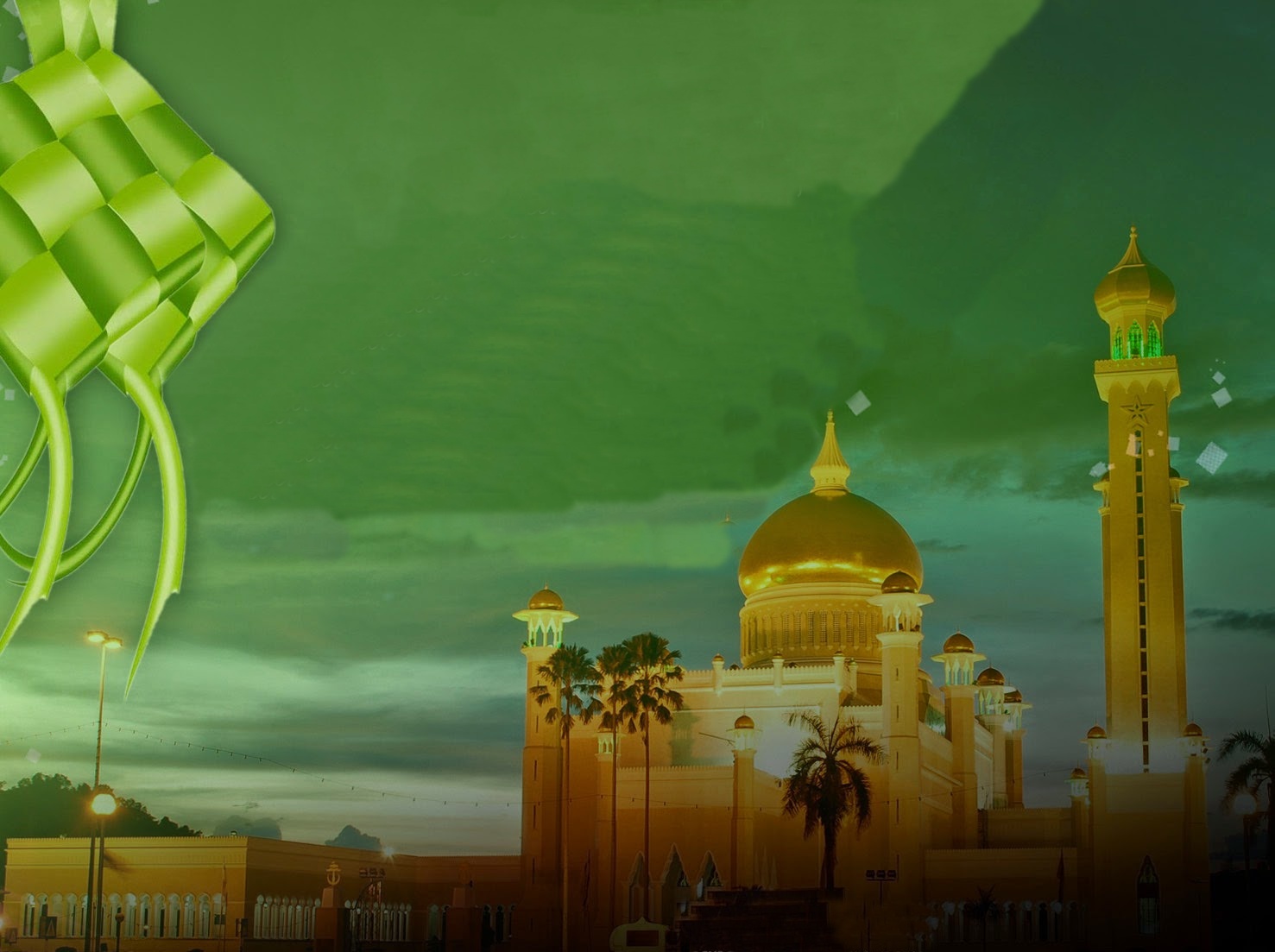 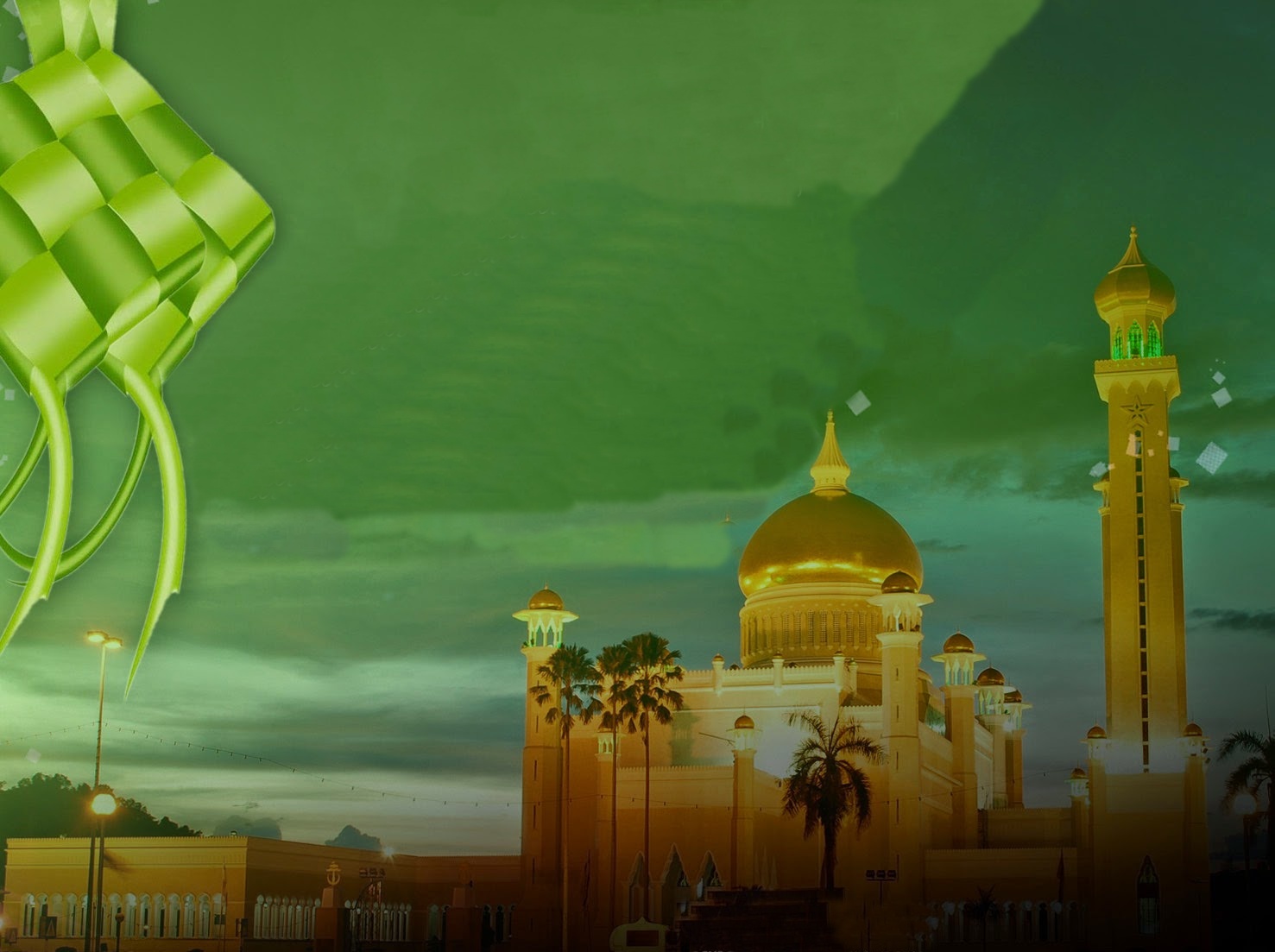 Takbir

اللهُ أَكْبَرُ، اللهُ أَكْبَرُ، اللهُ أَكْبَرُ، اللهُ أَكْبَرُ
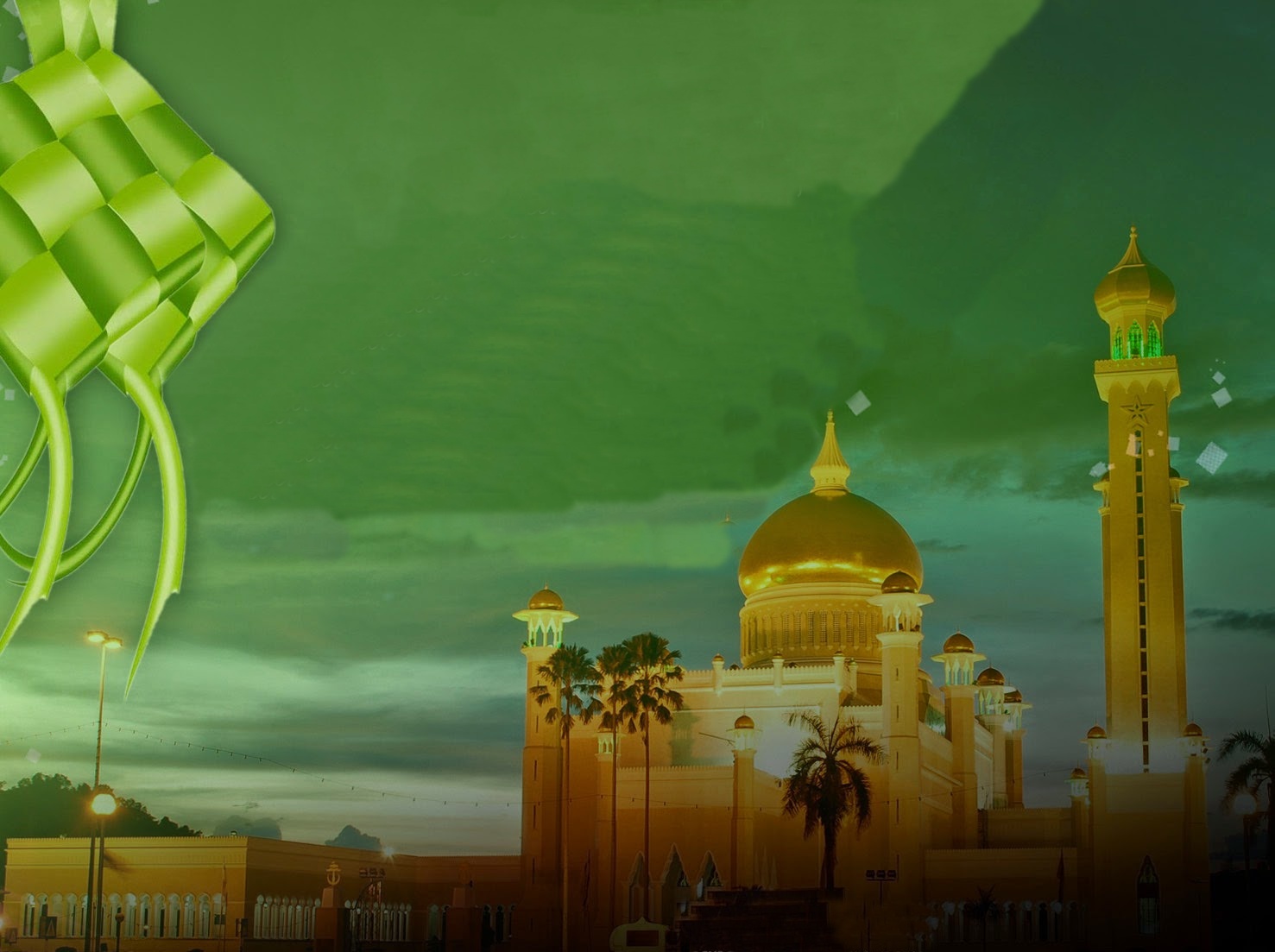 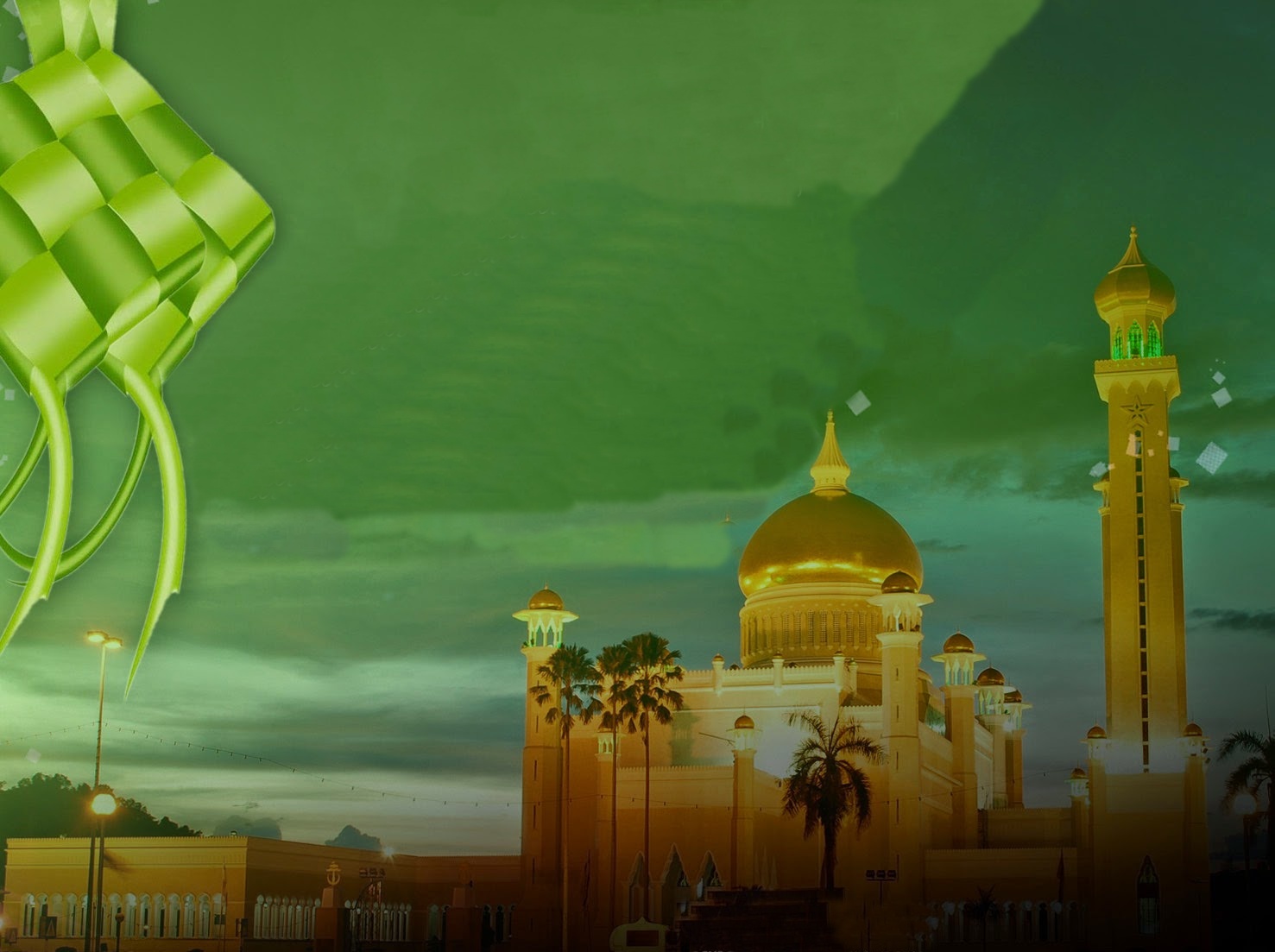 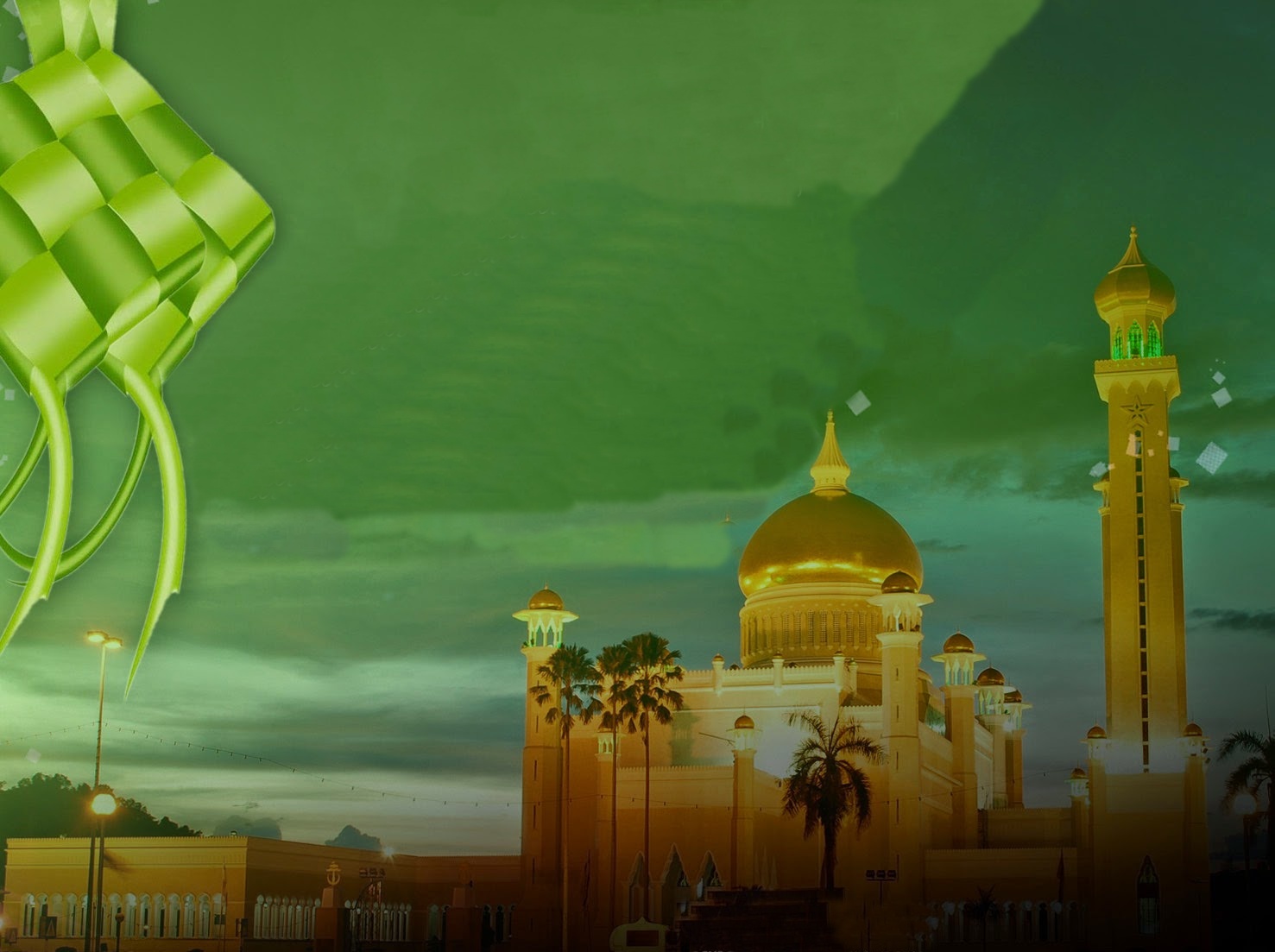 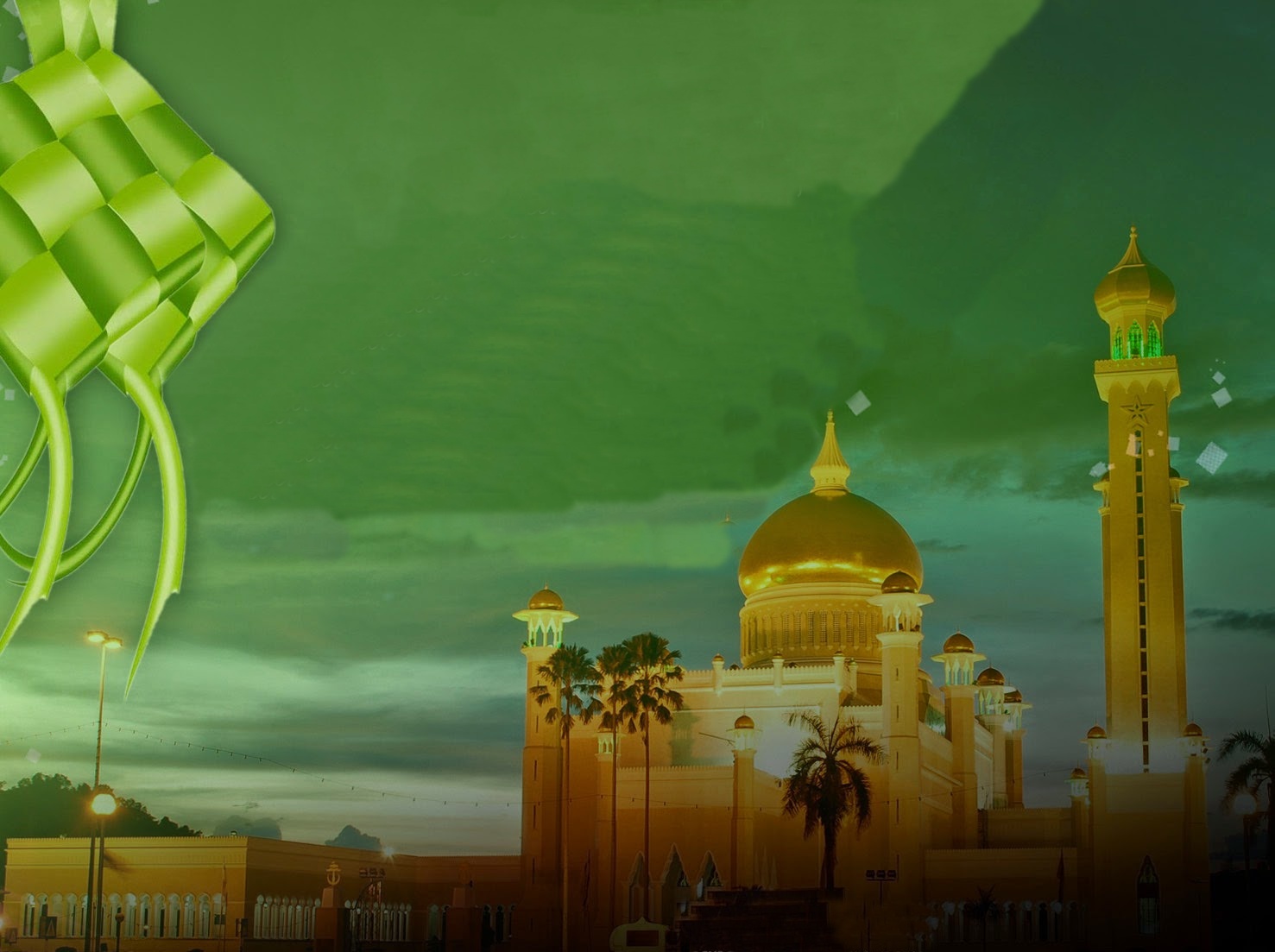 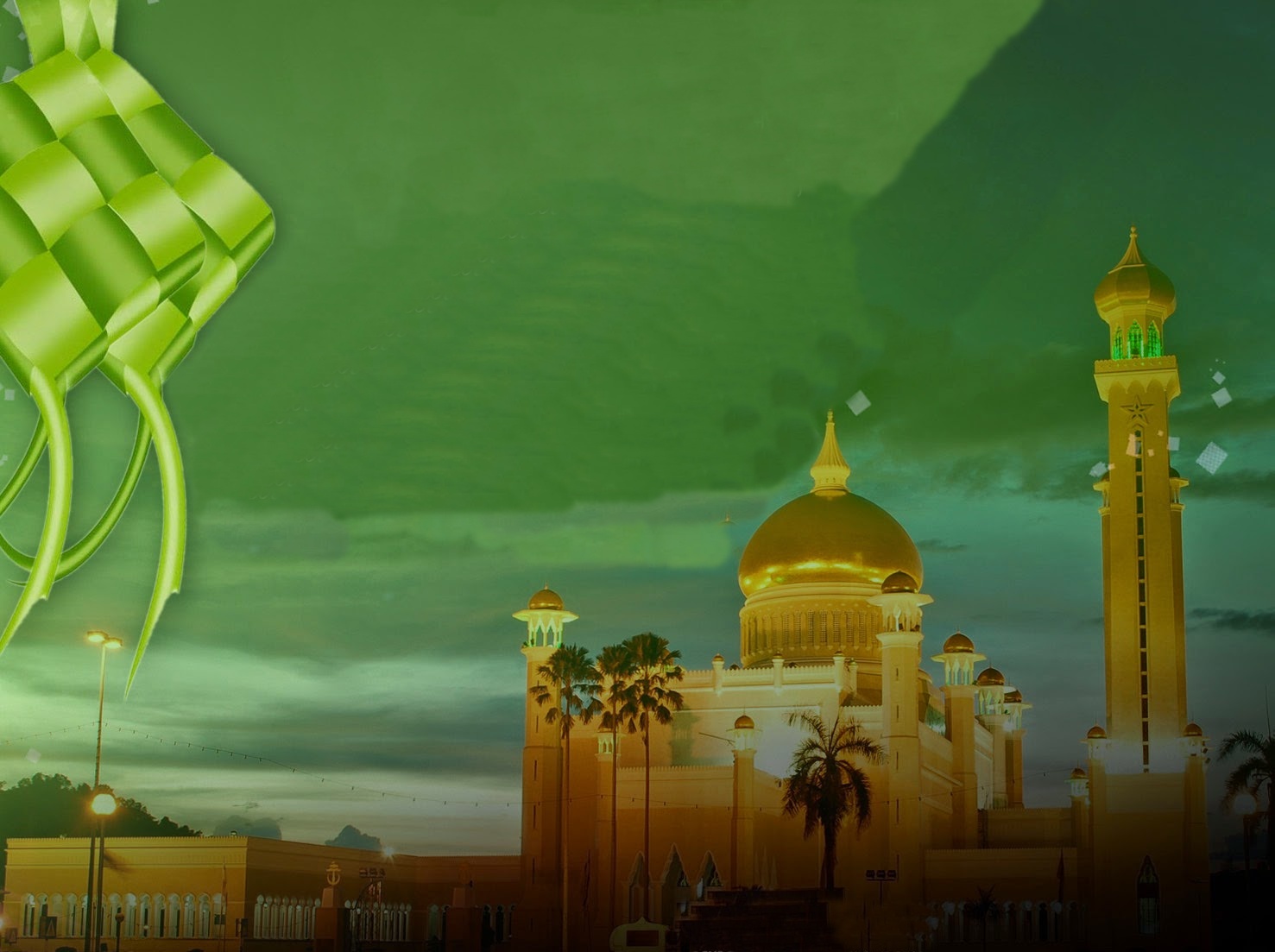 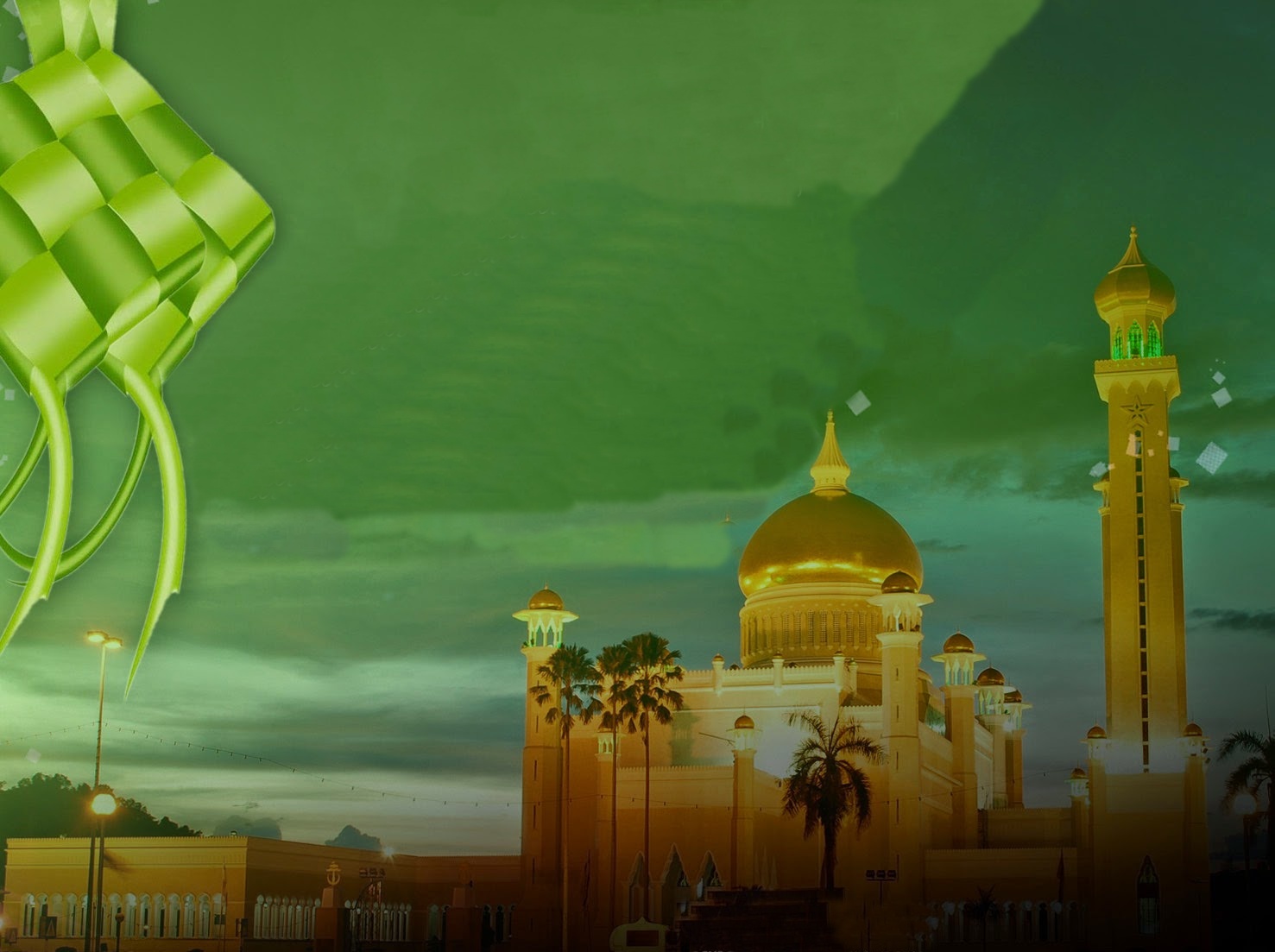 hadith Rasulullah SAW
اَلْمُؤْمِنُ لِلْمُؤْمِنِ كَالْبُنْيَانِ يَشُدُّ بَعْضُهُ بَعْضًا
Maksudnya: 
“Bandingan hubungan persaudaraan dan silaturahim seorang mukmin terhadap seorang mukmin yang lain bagaikan sebuah bangunan yang mana sebahagiannya menguatkan sebahagian yang lain.”
(Hadith Riwayat Muslim)
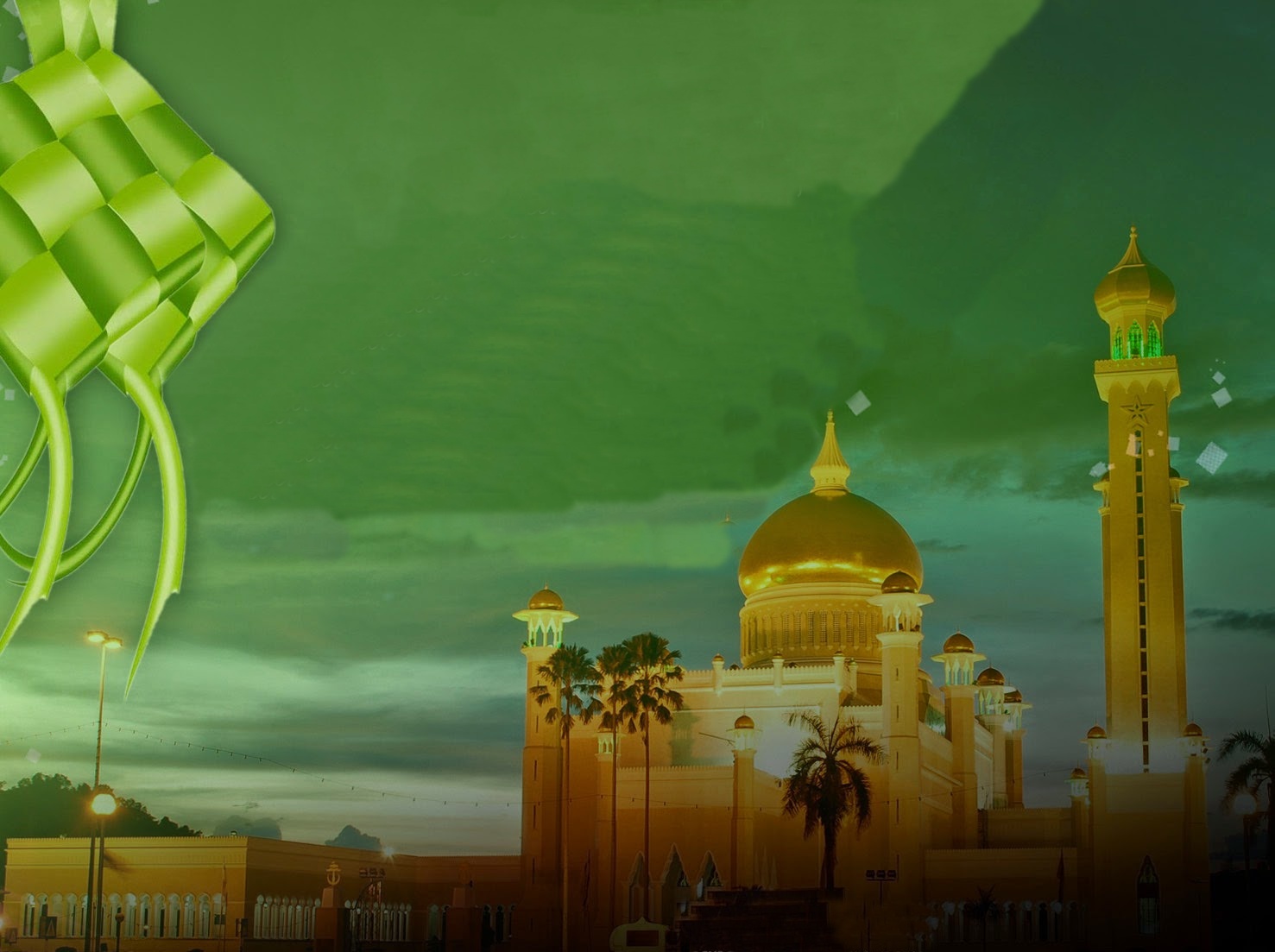 TAKBIR
اللهُ أَكْبَرُ، اللهُ أَكْبَرُ، اللهُ أَكْبَرُ، اللهُ أَكْبَرُ
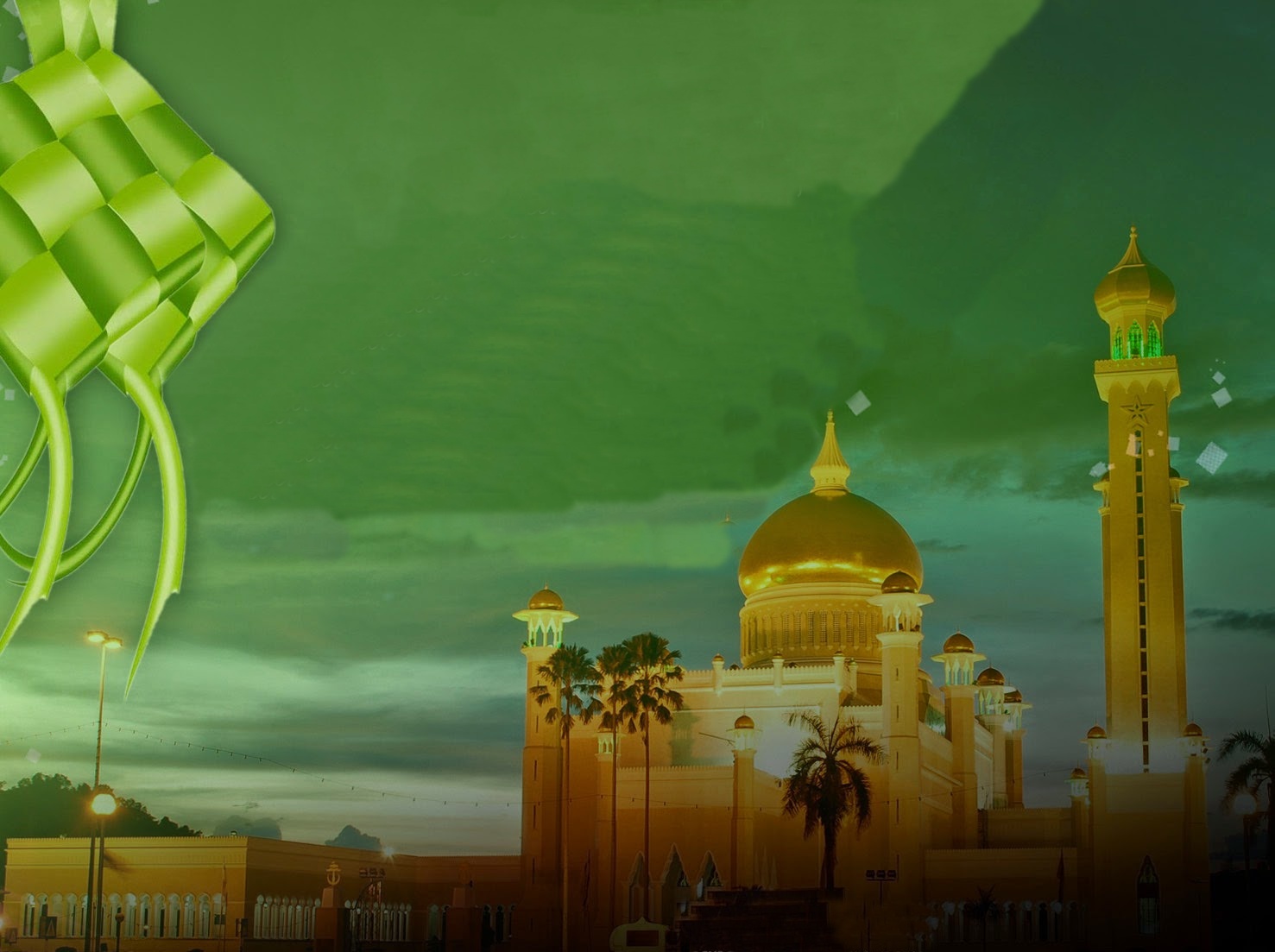 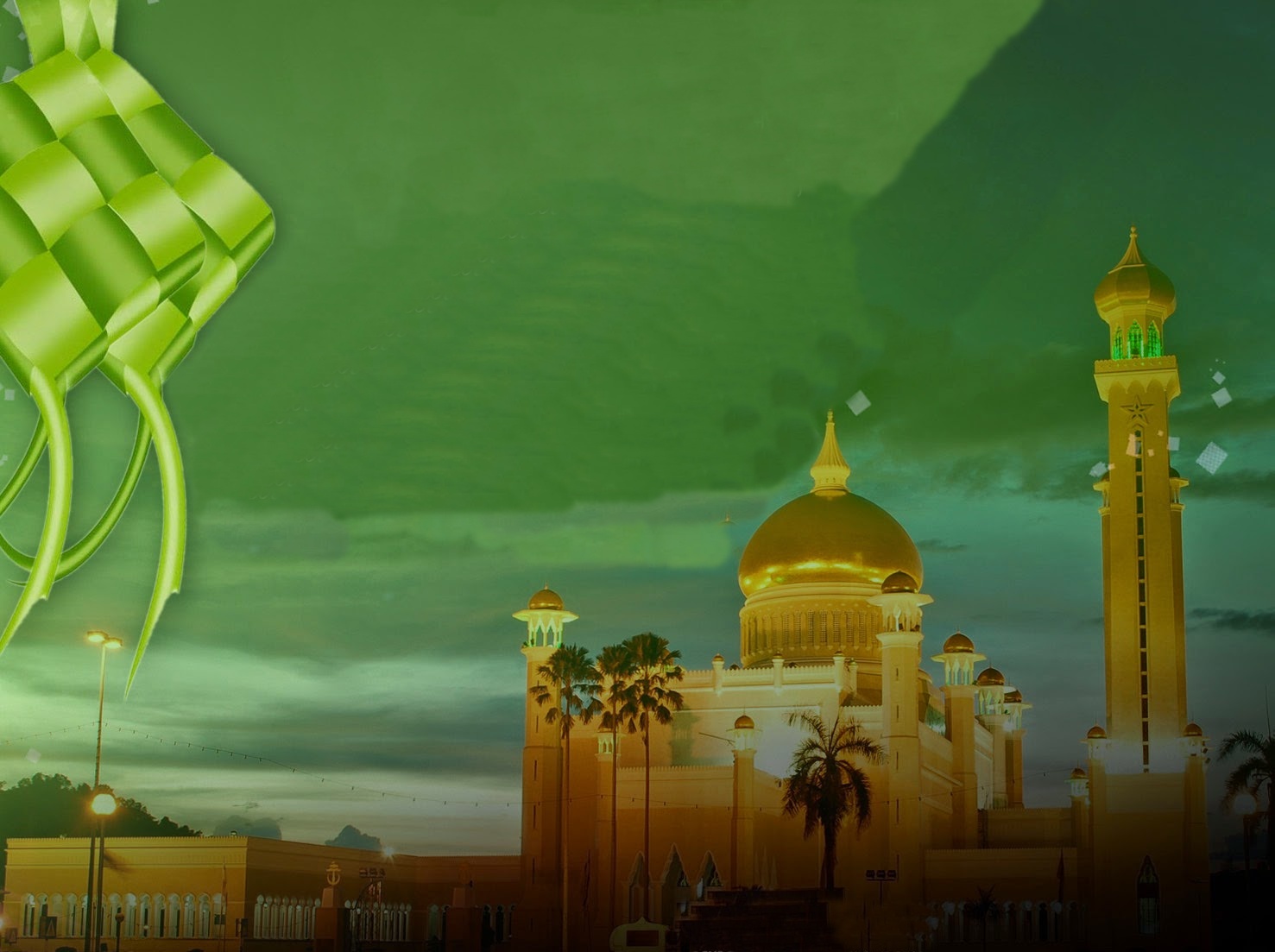 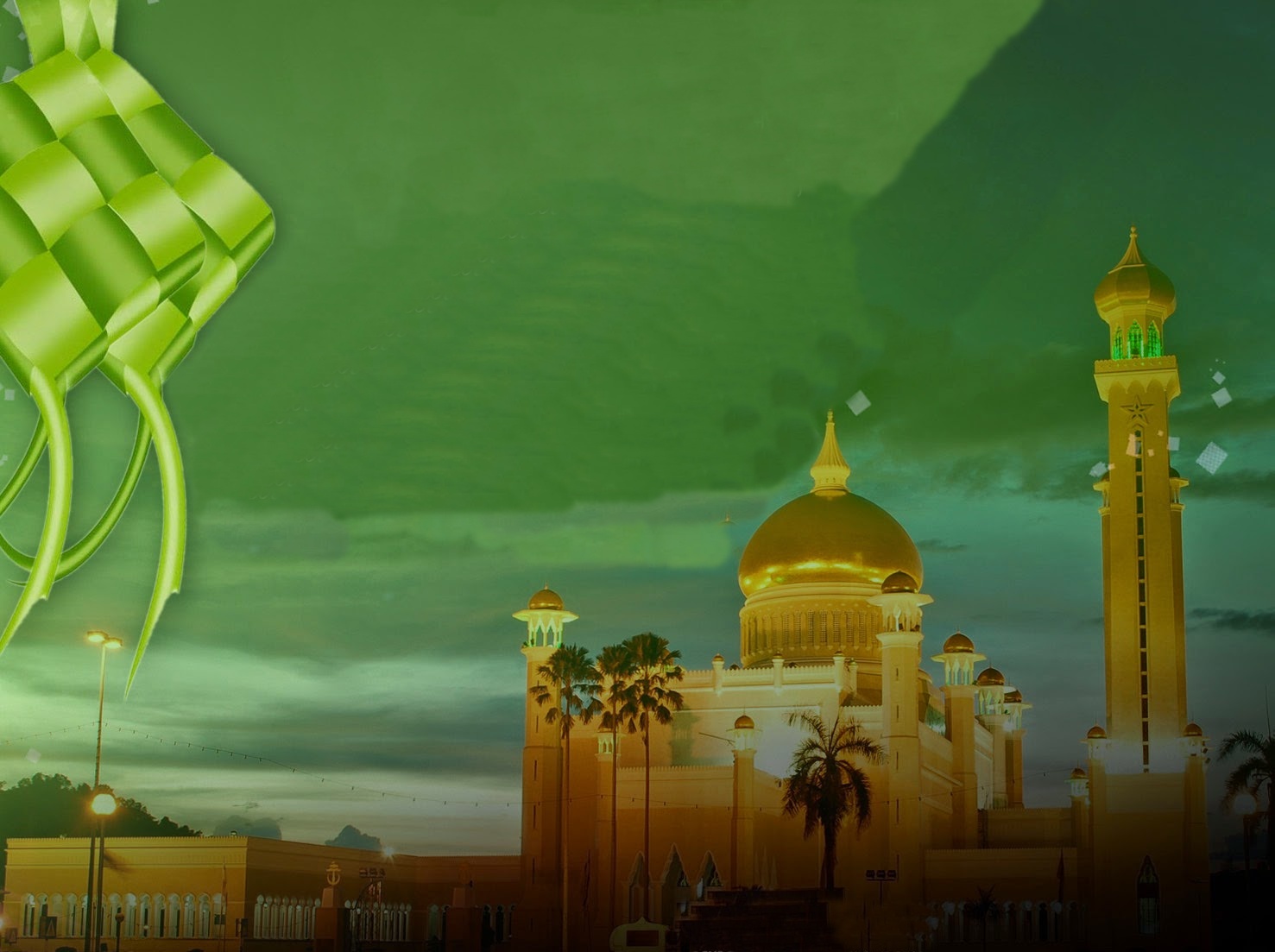 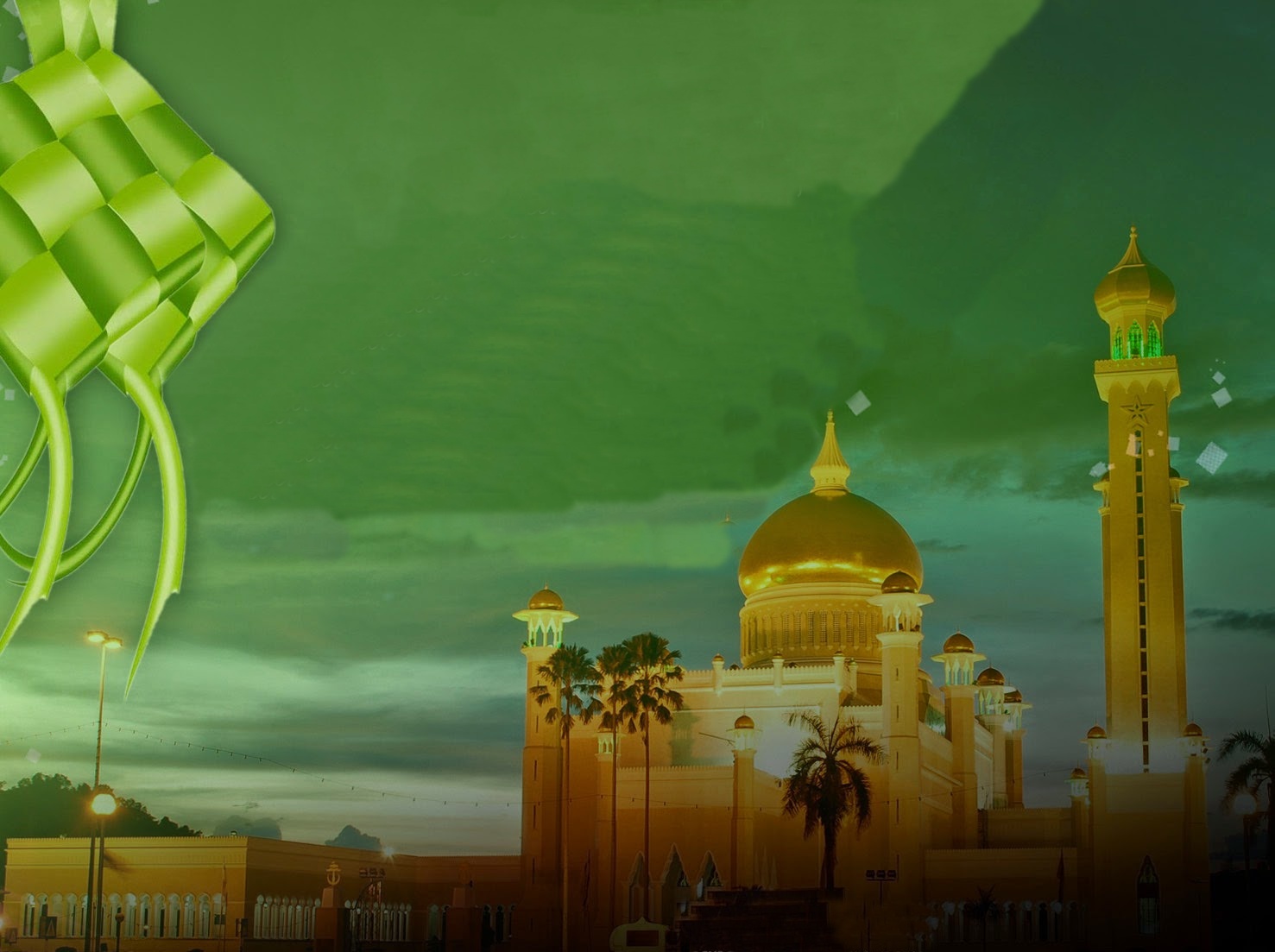 Sabda Rasulullah SAW
إِنَّ صِلَةَ الرَّحِمِ مَحَبَّةٌ فِى الأَهْلِ وَمَثرَاةٌ فِى الْمَالِ وَمَنْسَأَةً فِى الأَثَرِ
Bermaksud:
 “Sesungguhnya silaturrahim adalah rasa cinta di dalam keluarga, menambah harta dan memanjangkan usia.”
(Riwayat at-Tirmizi)
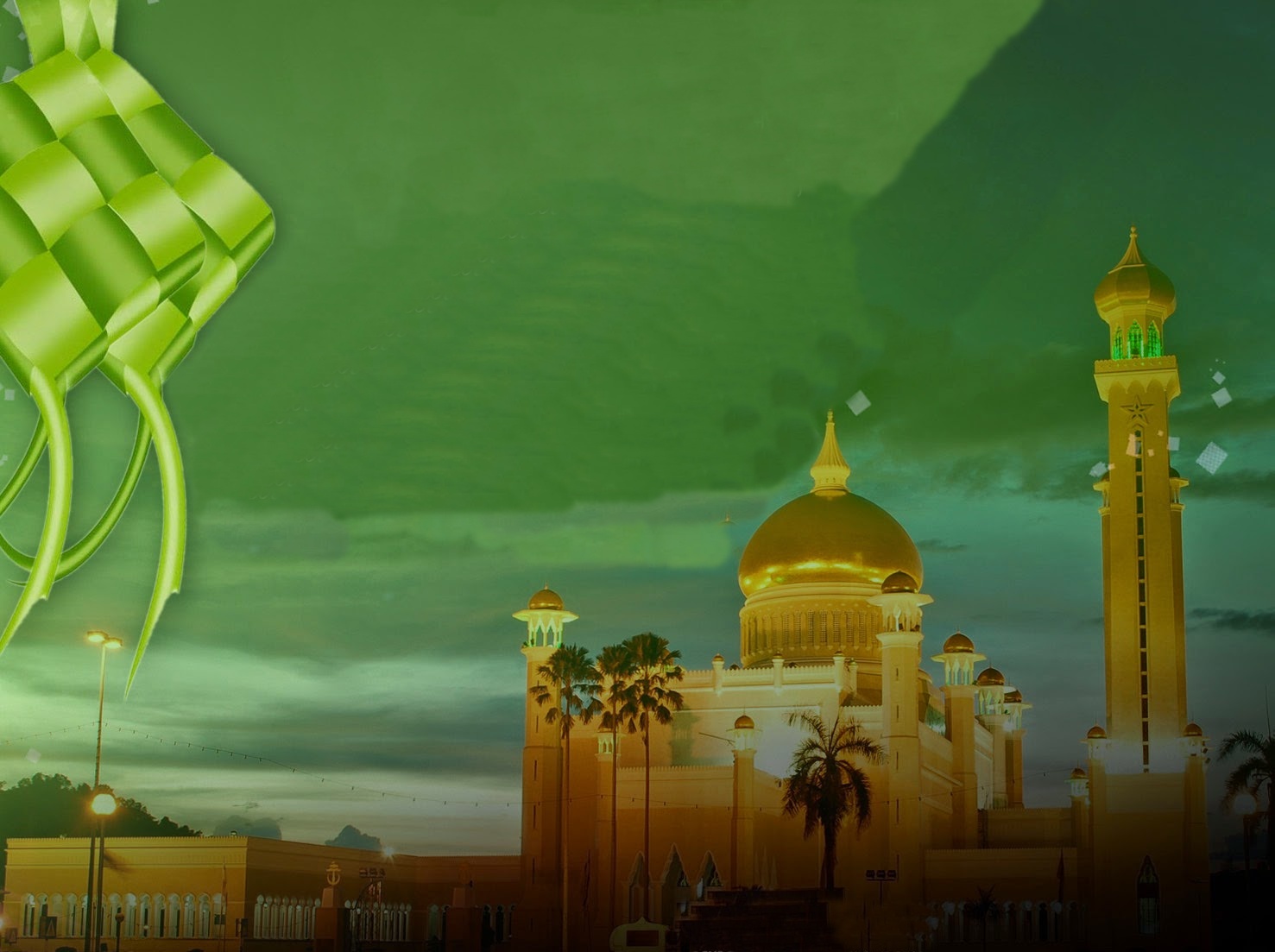 TAKBIR
اللهُ أَكْبَرُ، اللهُ أَكْبَرُ، اللهُ أَكْبَرُ، اللهُ أَكْبَرُ
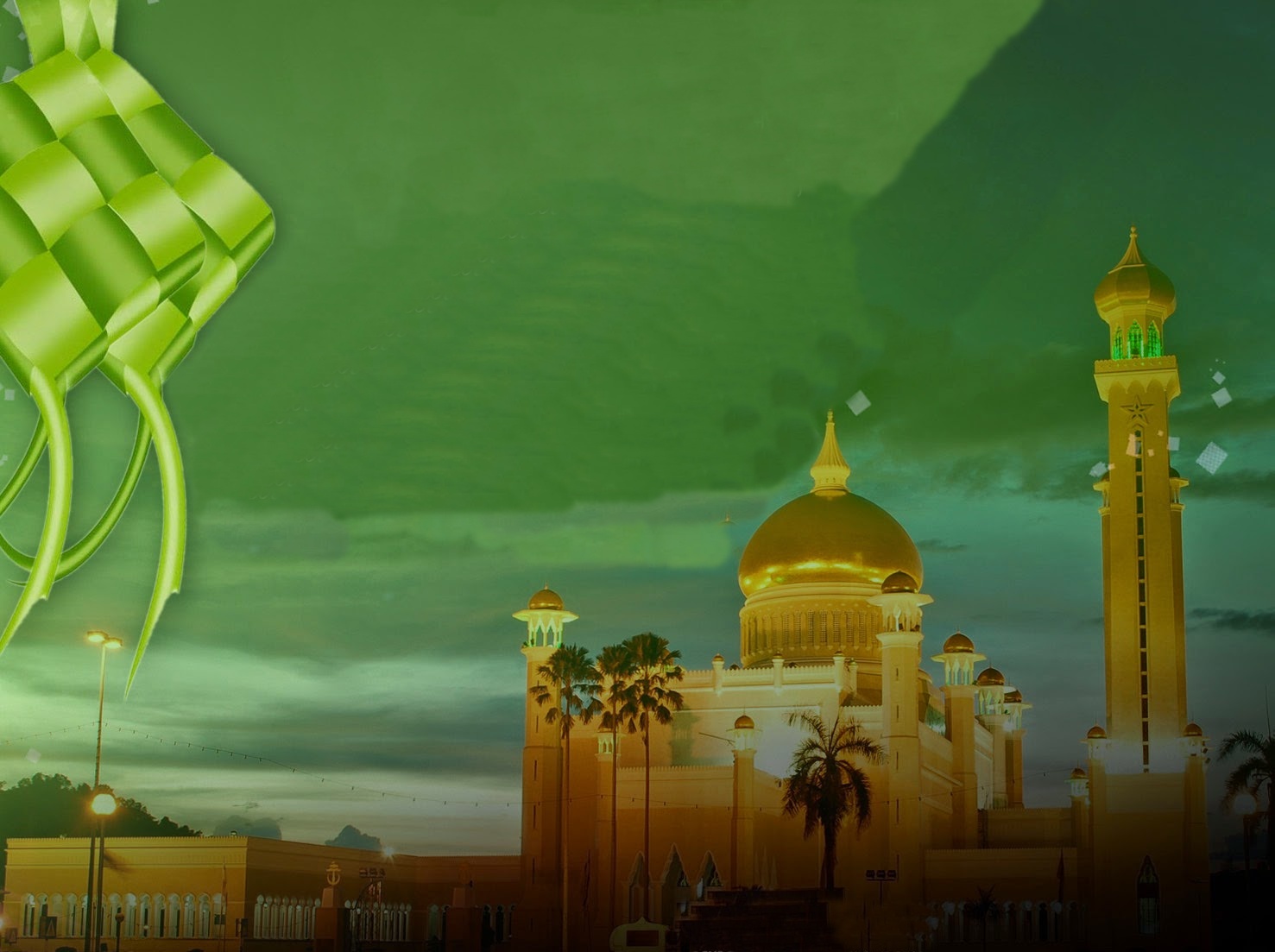 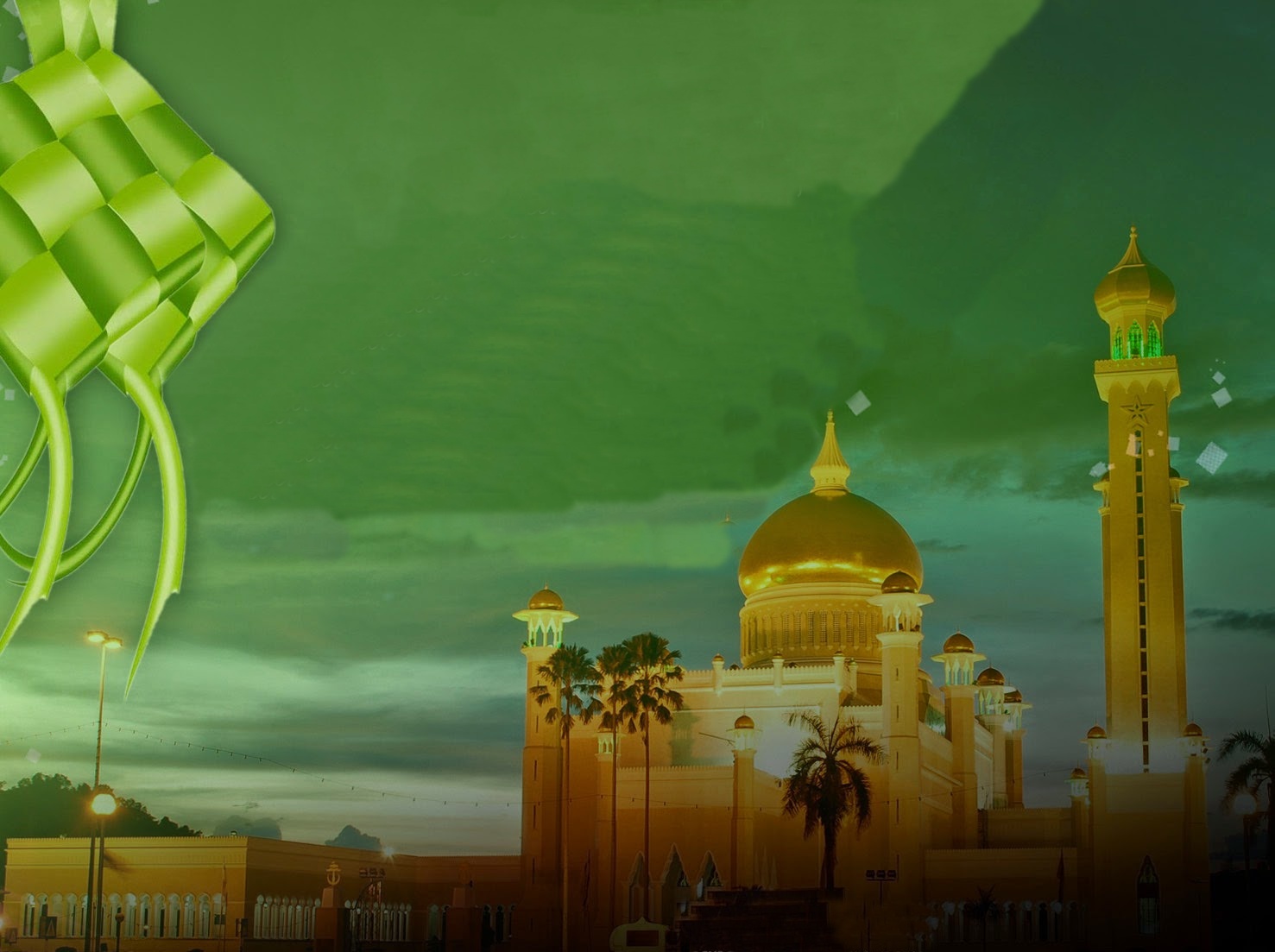 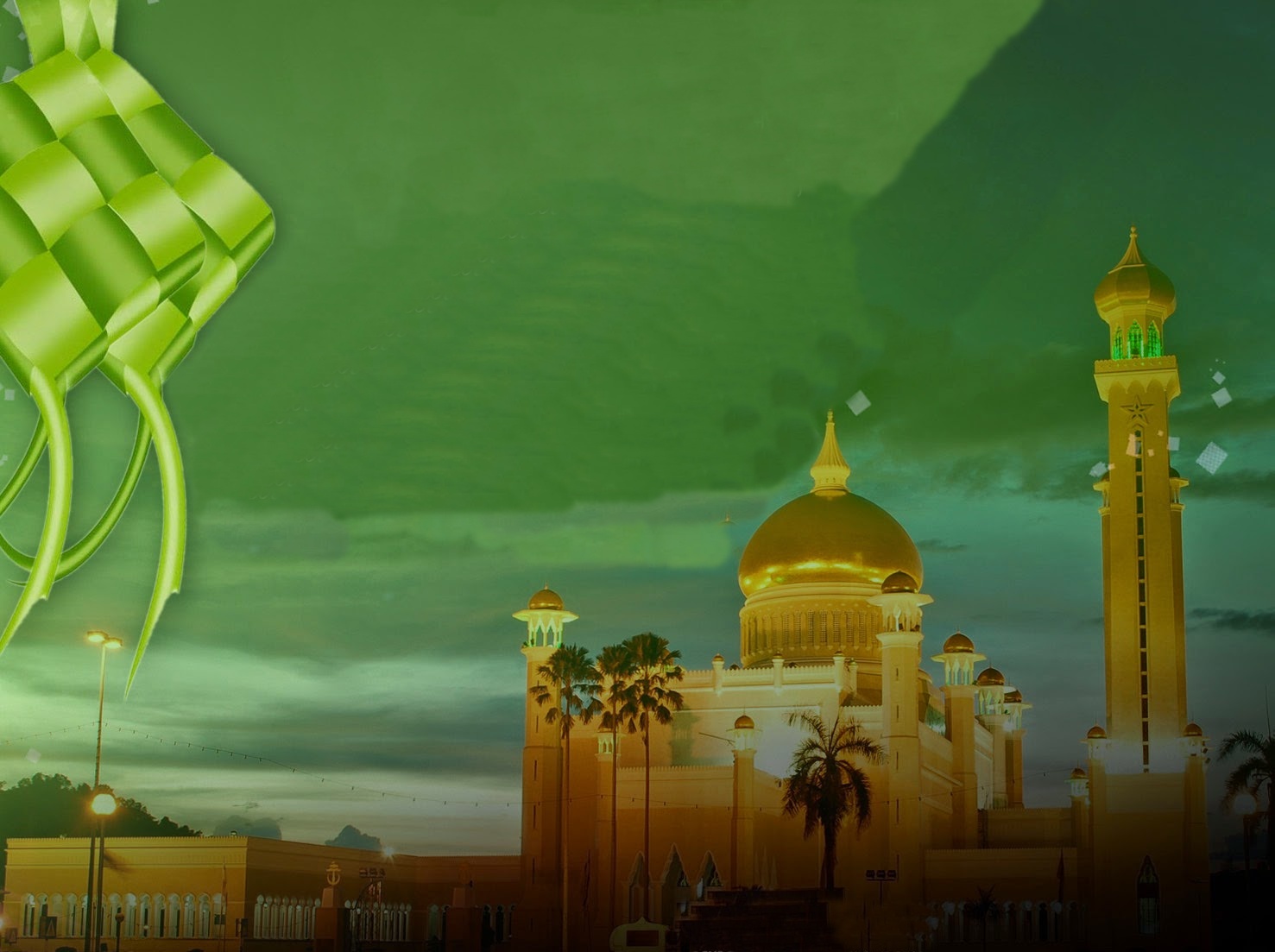 ﭢ ﭣ ﭤ ﭥ ﭦ ﭧ ﭨ ﭩ ﭪ ﭫ ﭬ ﭭ ﭮ ﭯ
Maksudnya: 
“Jika kamu melahirkan sesuatu kebaikan, atau sembunyikannya atau kamu memaafkan kesalahan, maka sesungguhnya Allah adalah Maha Pemaaf, lagi Maha Kuasa.”
surah an-Nisa’ ayat 149
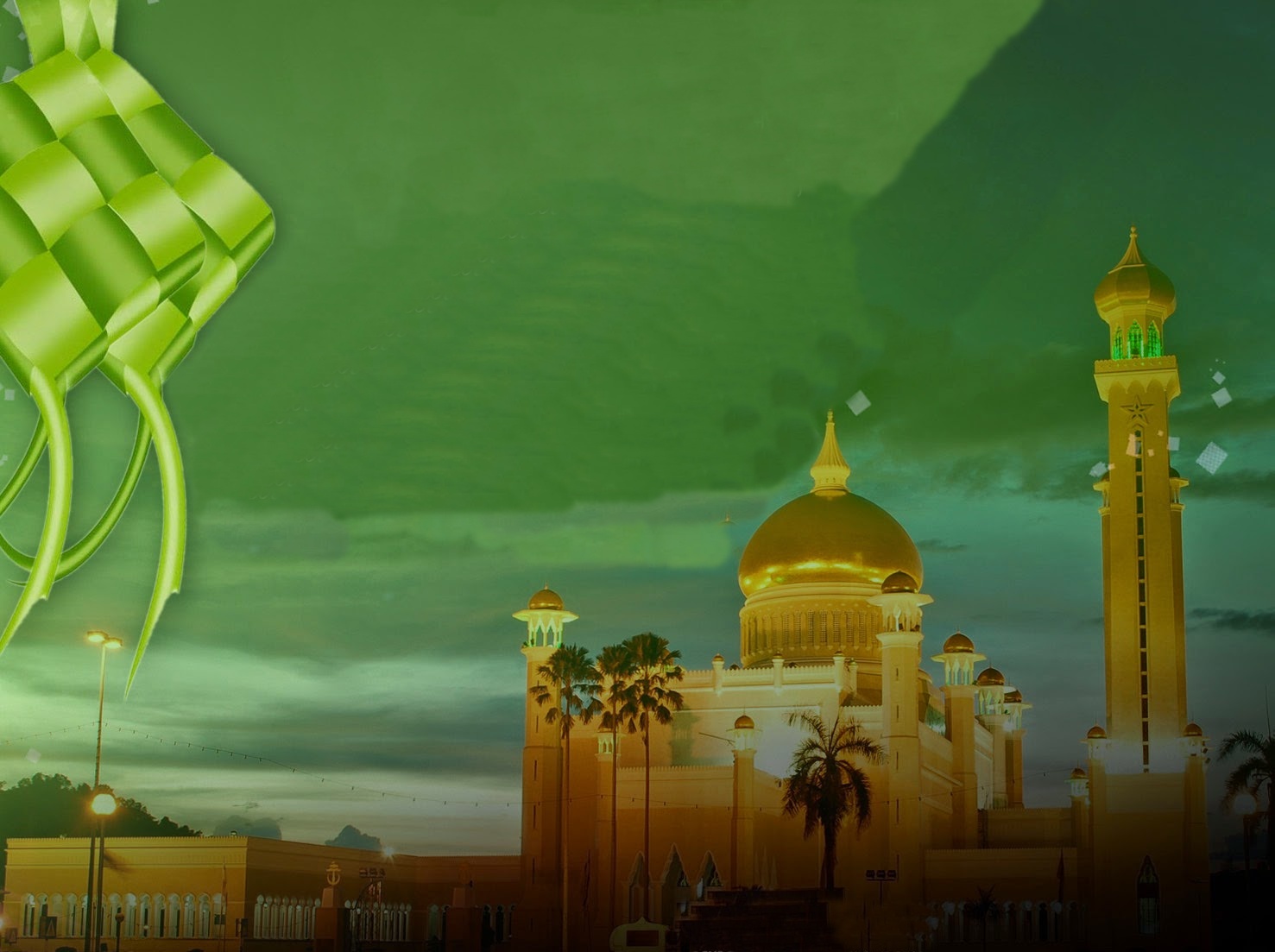 بَارَكَ اللهُ لِيْ وَلَكُمْ بِالْقُرْءَانِ الْعَظِيْمِ، وَنَفَعَنِي وَإِيَّاكُمْ بِمَا فِيْهِ مِنَ الآيَاتِ  وَالذِّكْرِ الْحَكِيْمِ، وَتَقَبَّلَ مِنِّي وَمِنْكُمْ تِلاَوَتَهُ إِنَّهُ هُوَ السَّمِيْعُ الْعَلِيْمُ، أَقُولُ  قَوْلِي هذَا وَأَسْتَغْفِرُ اللهَ الْعَظِيْمَ لِيْ وَلَكُمْ، وَلِسَائِرِ الْمُسْلِمِيْنَ وَالْمُسْلِمَاتِ، وَالْمُؤْمِنِيْنَ وَالْمُؤْمِنَاتِ، فَاسْتَغْفِرُوهُ إِنَّهُ هُوَ الْغَفُوْرُ الرَّحِيْمُ
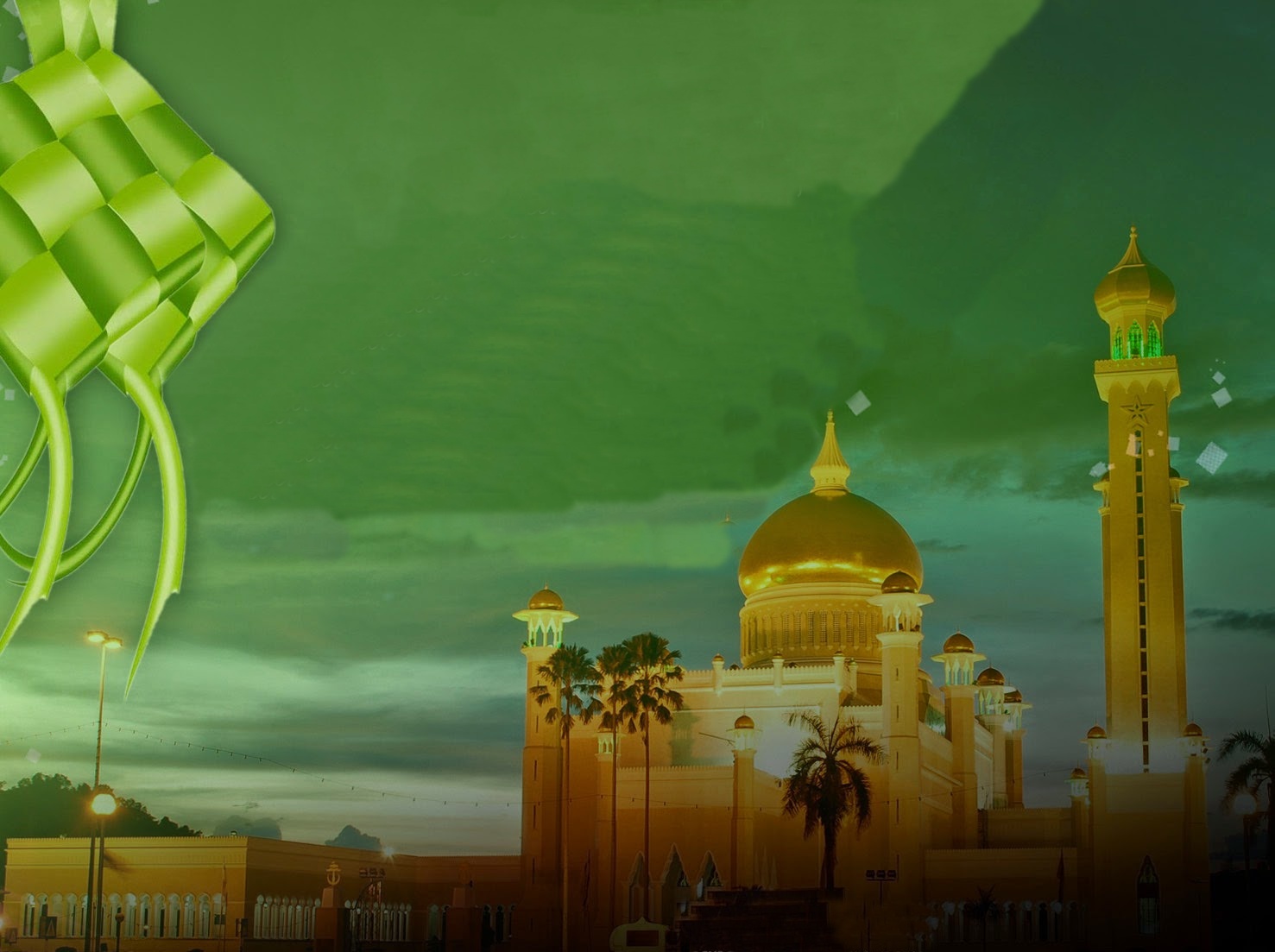 اللهُ أَكْبَرُ ، اللهُ أَكْبَرُ، اللهُ أَكْبَرُ ، لآ إِلَهَ إِلاَّ اللهُ وَاللهُ أَكْبَرُ، اللهُ أَكْبَرُ وَِللهِ اْلحَمْد
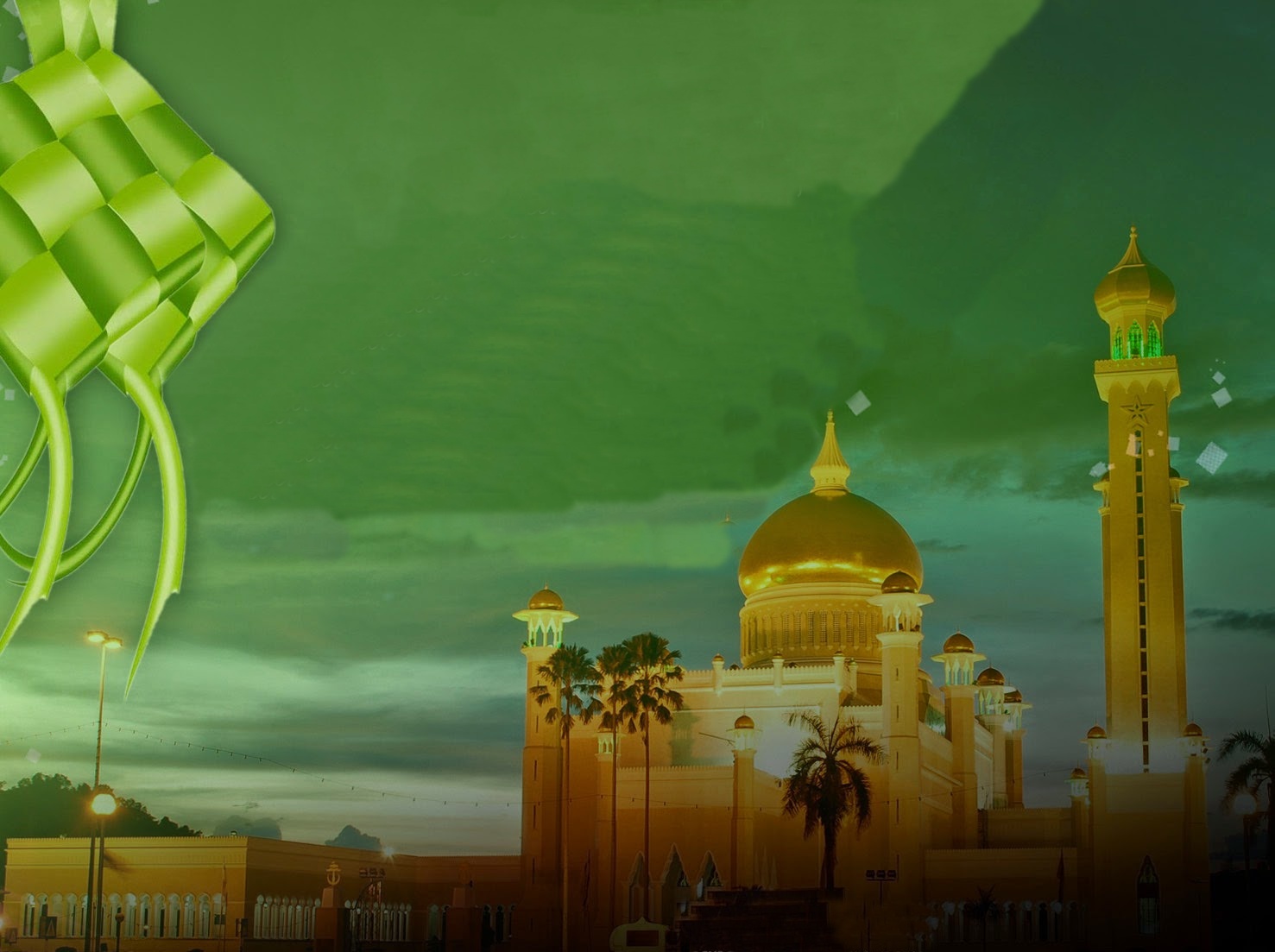 KHUTBAH 
KEDUA
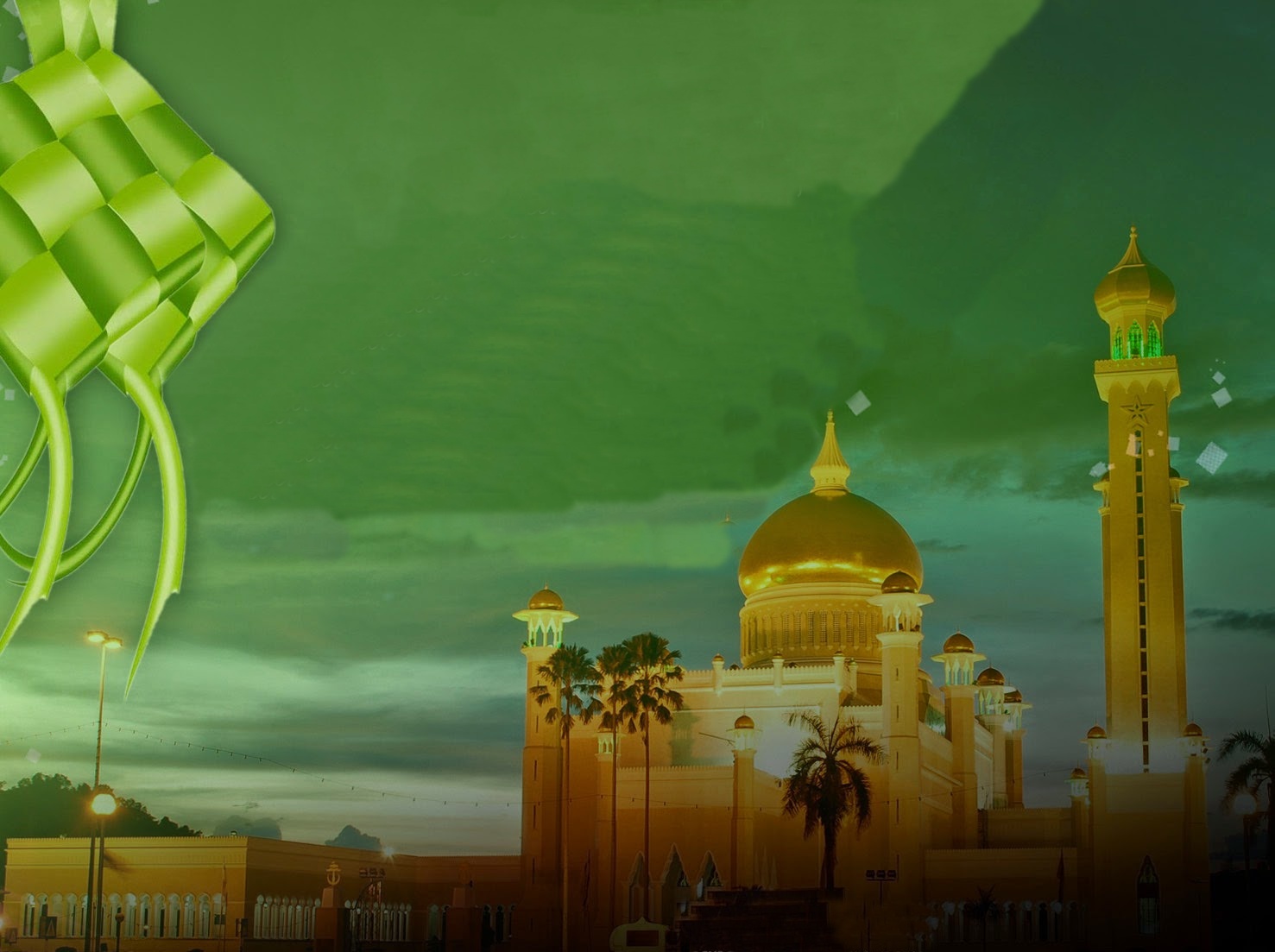 TAKBIR

اللهُ أَكْبَرُ، اللهُ أَكْبَرُ، اللهُ أَكْبَرُ، اللهُ أَكْبَرُ، اللهُ أَكْبَرُ، اللهُ أَكْبَرُ، اللهُ أَكْبَرُ، اللهُ أَكْبَرُ، اللهُ أَكْبَرُ، وَللهِ الْحَمْدُ
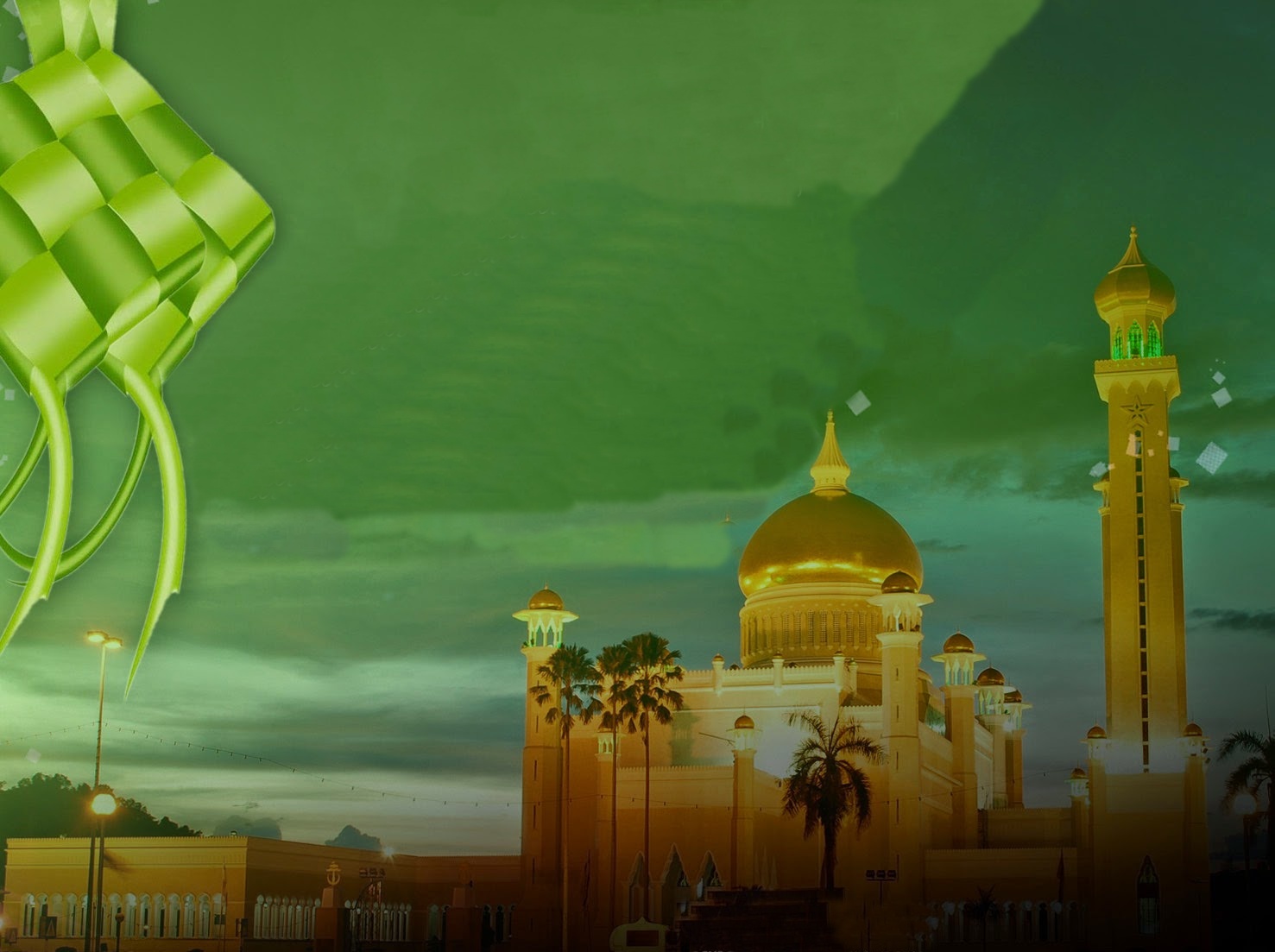 أَشْهَدُ أَنْ لاَ إِلَهَ اللهُ وَحْدَهُ لاَ شَرِيْكَ لَهُ. وَأَشْهَدُ أَنَّ مُحَمَّدًا عَبْدُهُ وَرَسُوْلُهُ. اَللَّهُمَّ صَلِّ وَسَلِّمْ وَبَارِكْ عَلَى سَيِّدِنَا محمدٍ وَعَلى آلِهِ وَصَحْبِهِ أَجْمَعِيْنَ.
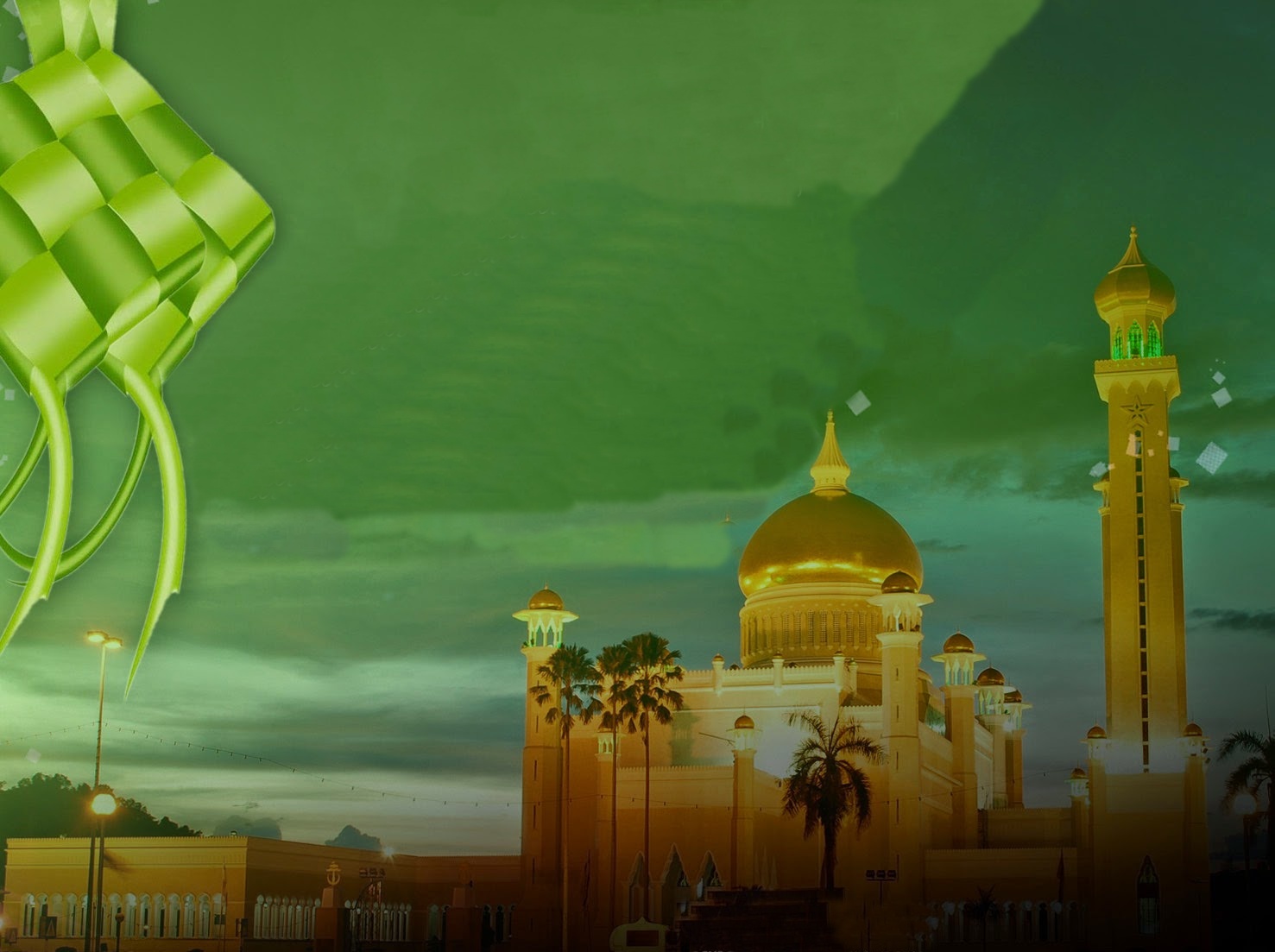 أَمَّا بَعْدُ، فَيَا عِبَادَ اللهِ، اِتَّقُوْا اللهَ، فَقَدْ فَازَ الْمُتَّقُوْنَ
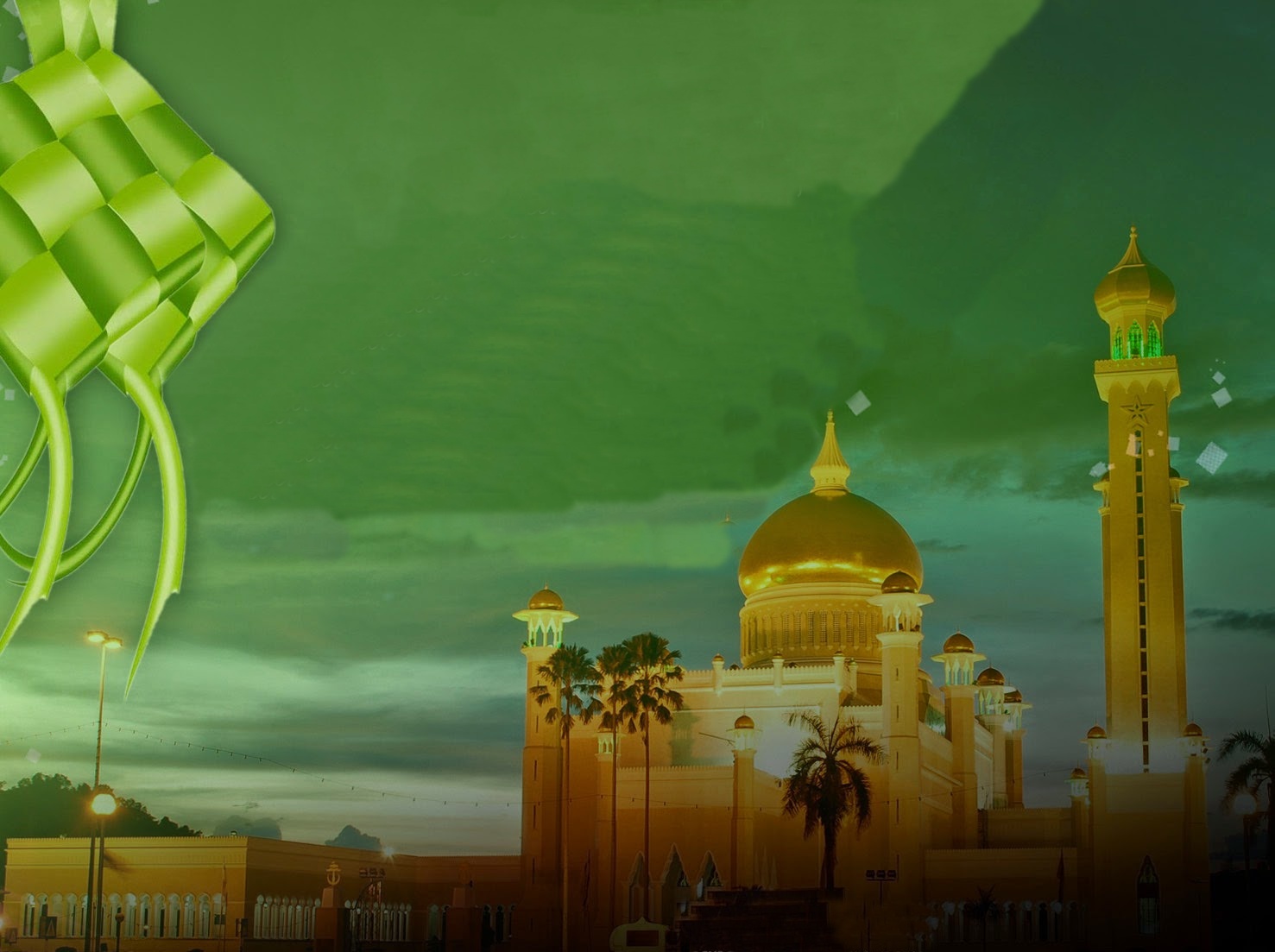 قَالَ اللهُ تَعَالَى:
 يأَيُّهَا الَّذِيْنَ آمَنُوْا اتَّقُوا اللهَ حَقَّ تُقَاتِهِ، وَلاَ تَمُوتُنَّ إِلاَّ وَأَنْتُمْ مُسْلِمُونَ
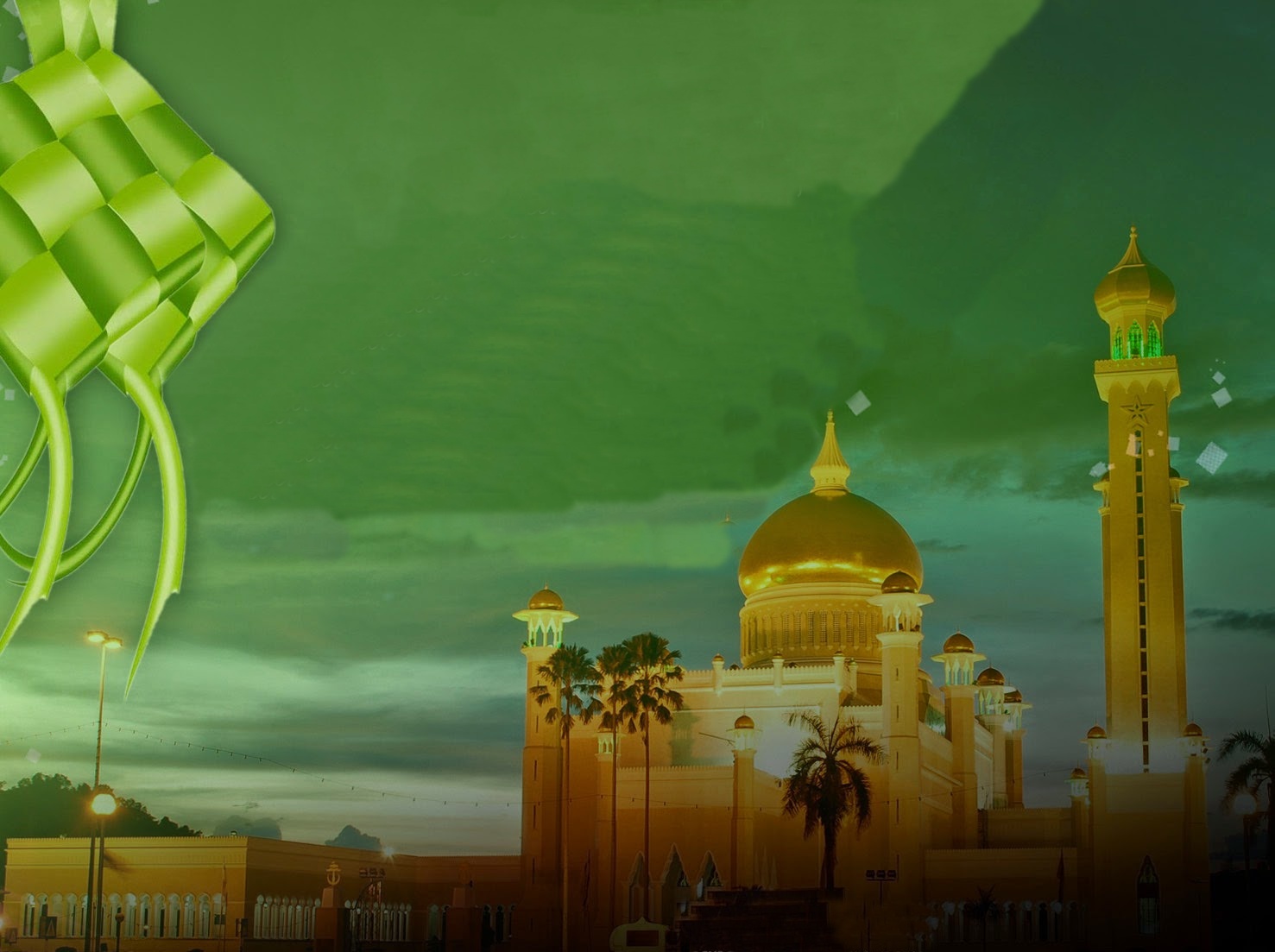 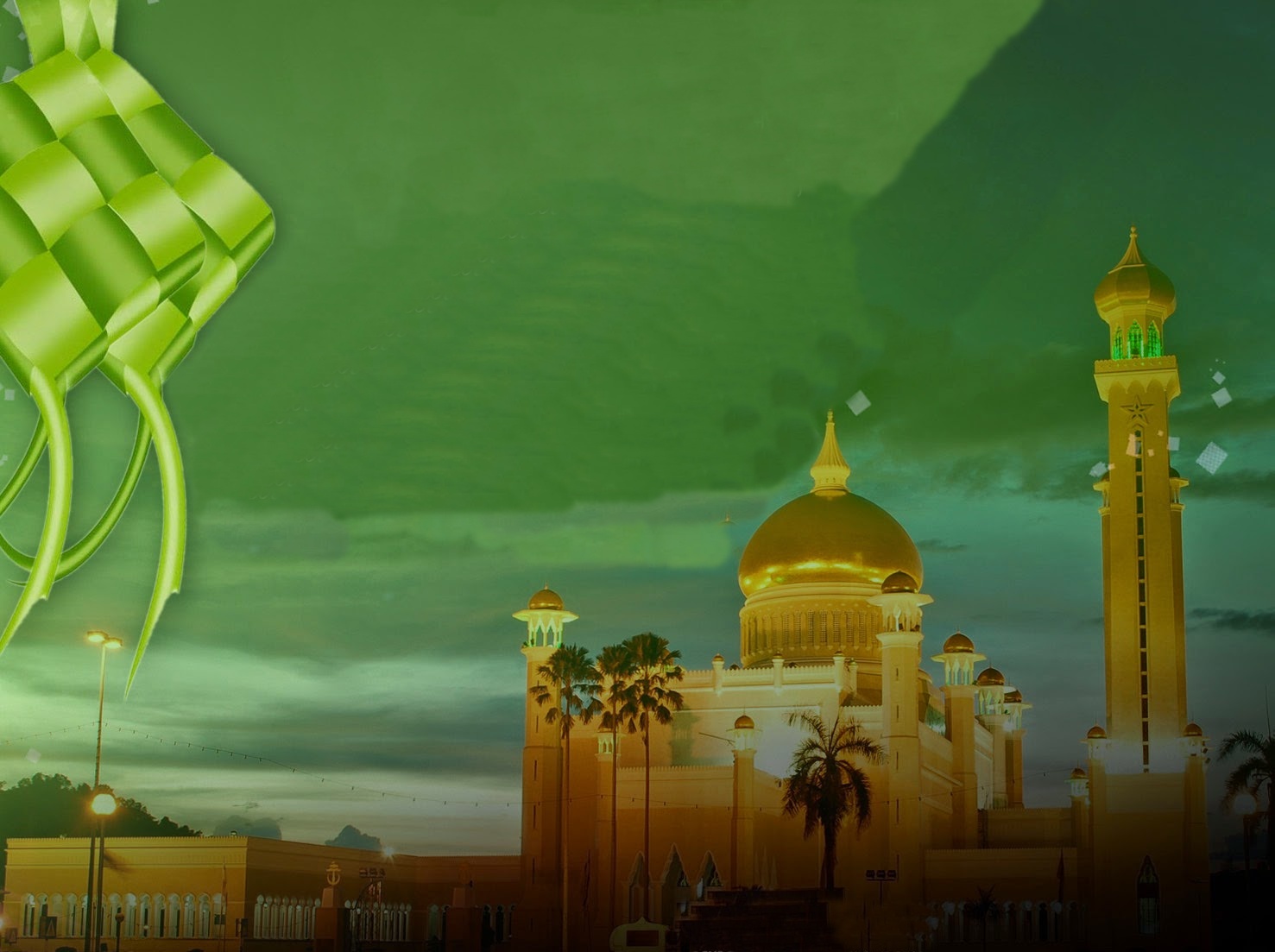 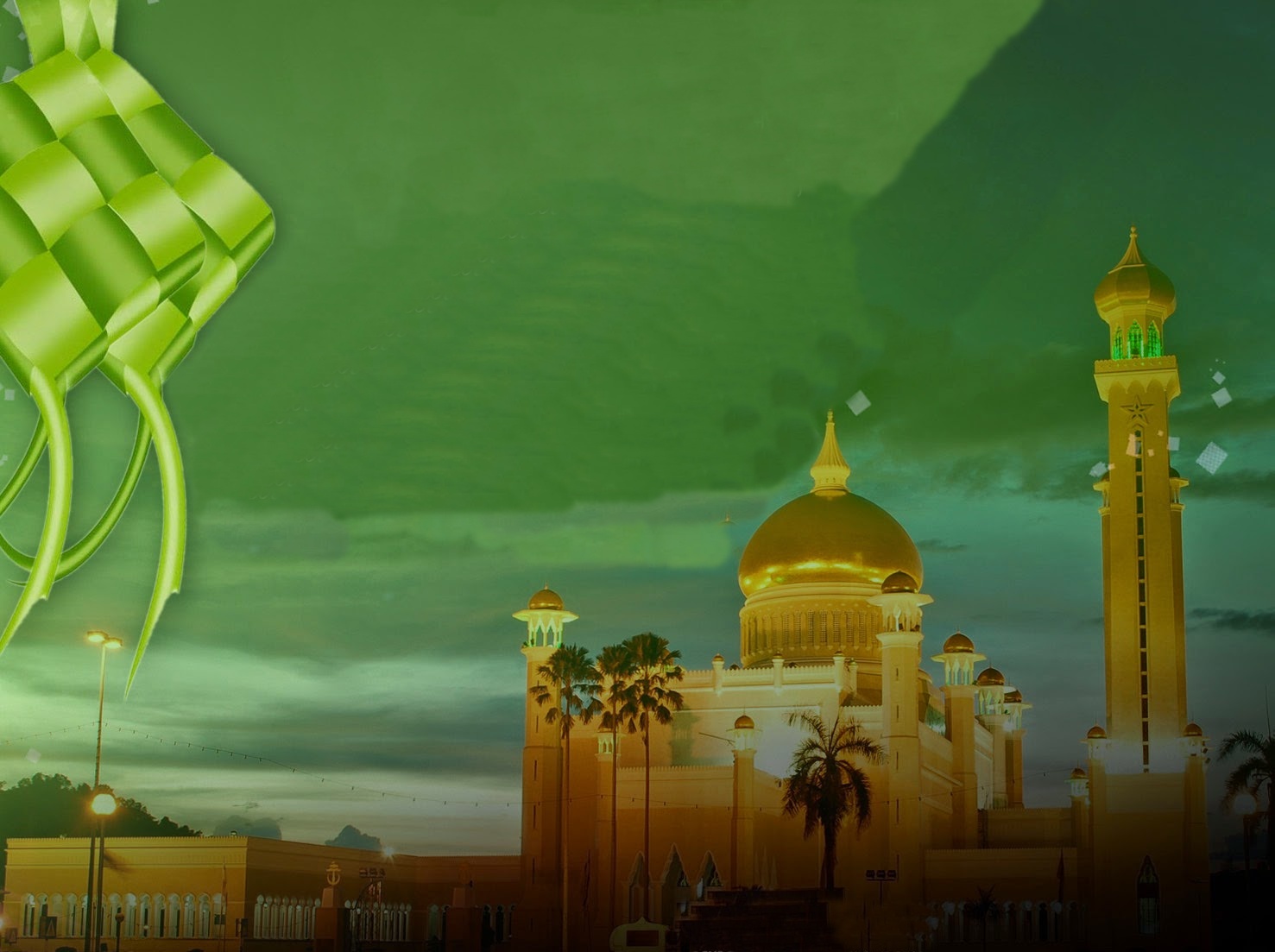 Idulfitri bererti merayakan kemenangan kerana menundukkan hawa nafsu dan membolehkan  kita kembali kepada jati diri sebagai hamba Allah SWT yang bertaqwa, hamba Allah SWT yang cintakan keamanan dan keharmonian.
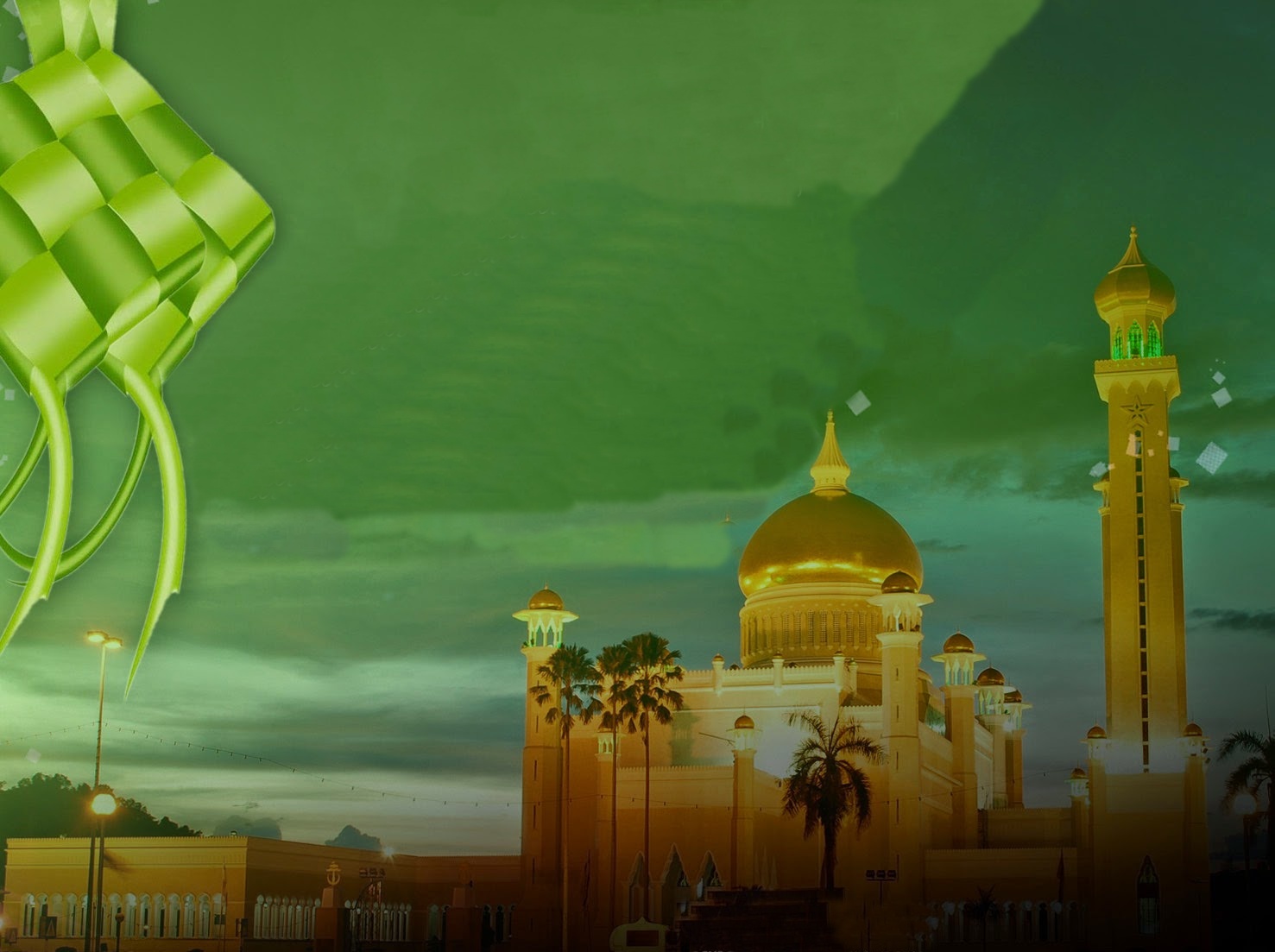 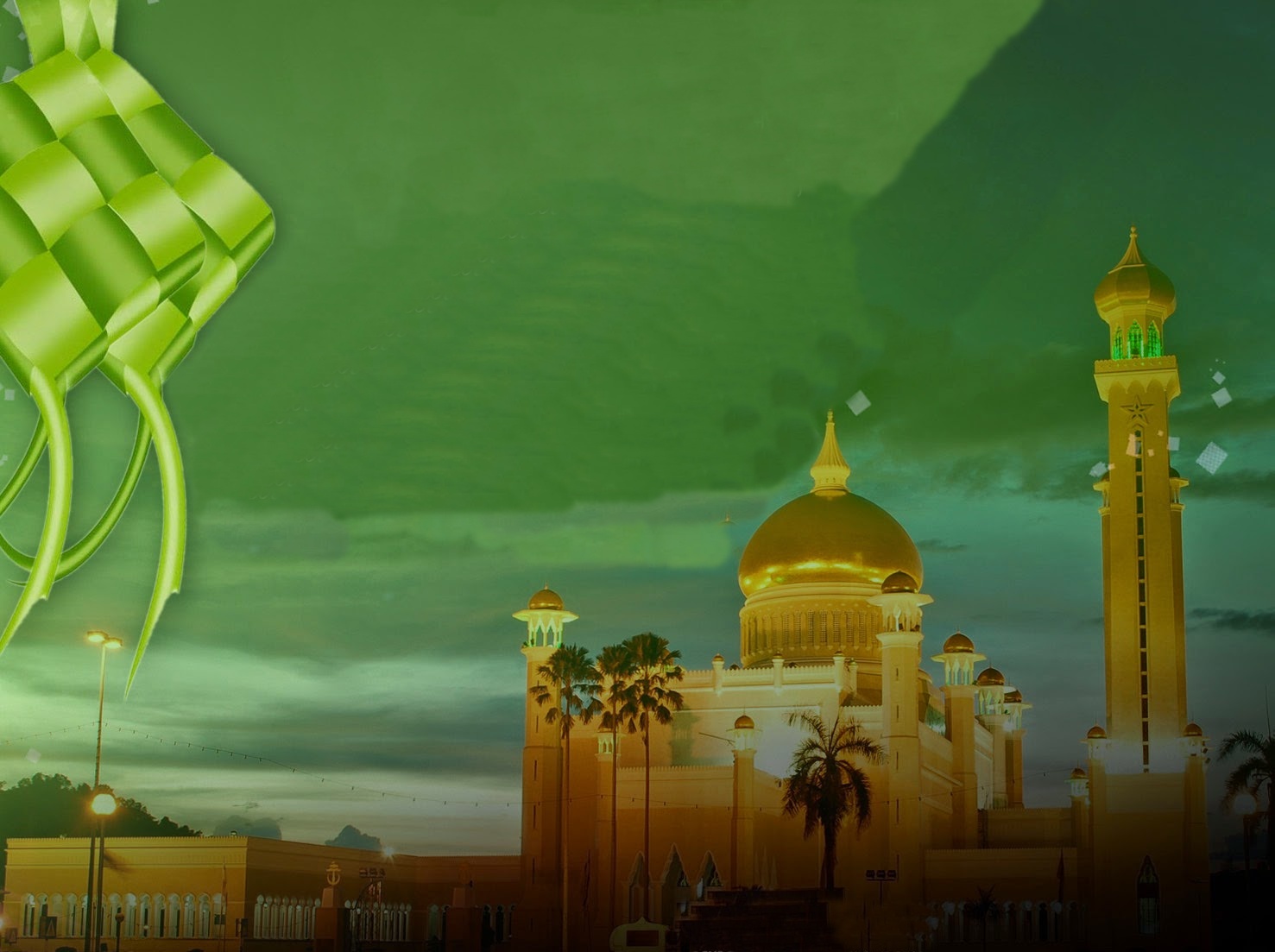 Rasulullah SAW bersabda
مَنْ صَامَ رَمَضَانَ ثُمَّ أَتْبَعَهُ سِتًّا مِنْ شَوَّالٍ كَانَ كَصِيَامِ الدَّهْرِ
Maksudnya:
“Sesiapa yang berpuasa pada bulan Ramadhan, dan kemudian diikuti pula dengan puasa enam hari pada bulan Syawal, maka seolah-olah dia telah berpuasa selama setahun”. 
(Riwayat Muslim)
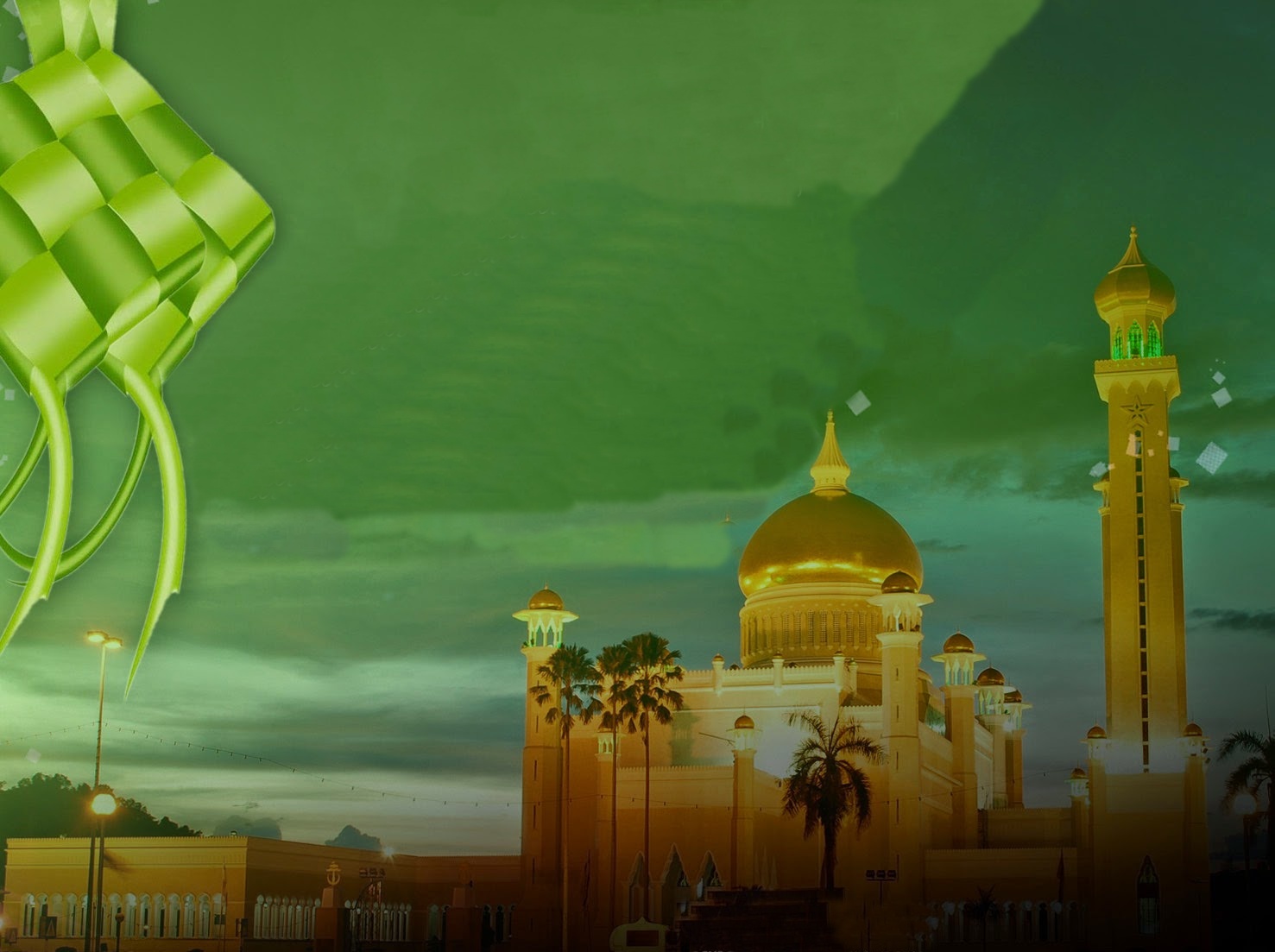 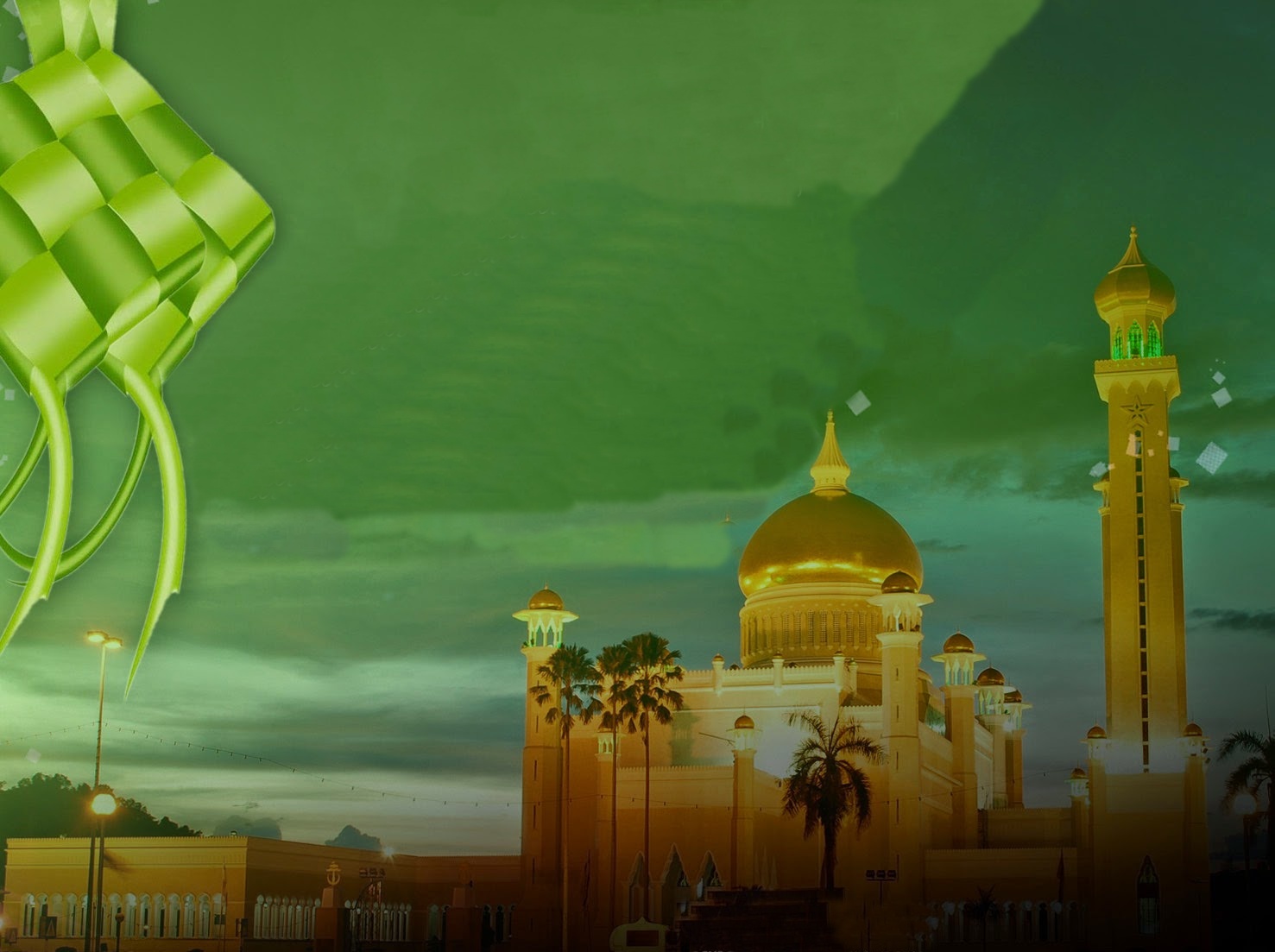 TAKBIR

اللهُ أَكْبَرُ، اللهُ أَكْبَرُ، اللهُ أَكْبَرُ، اللهُ أَكْبَرُ
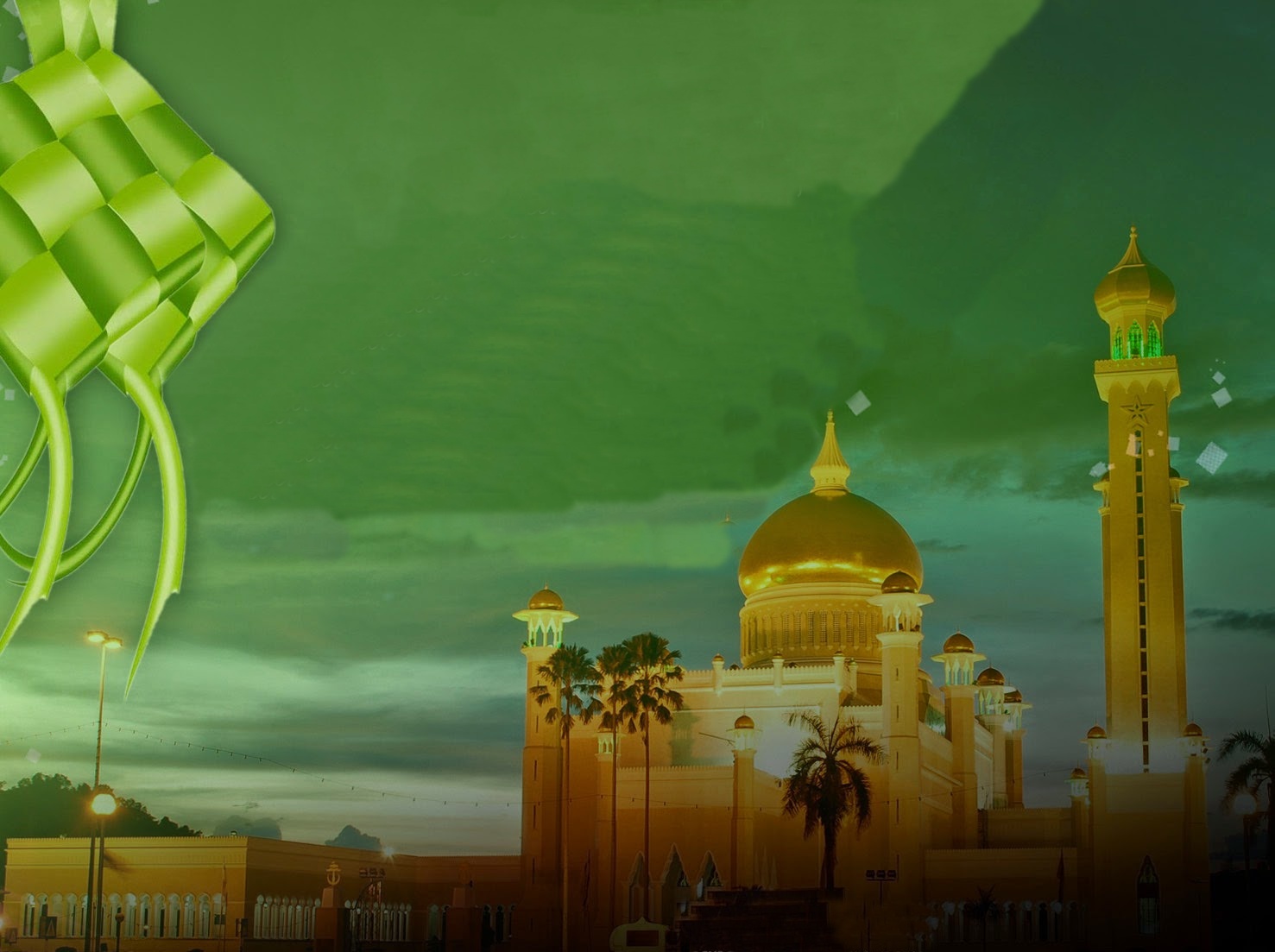 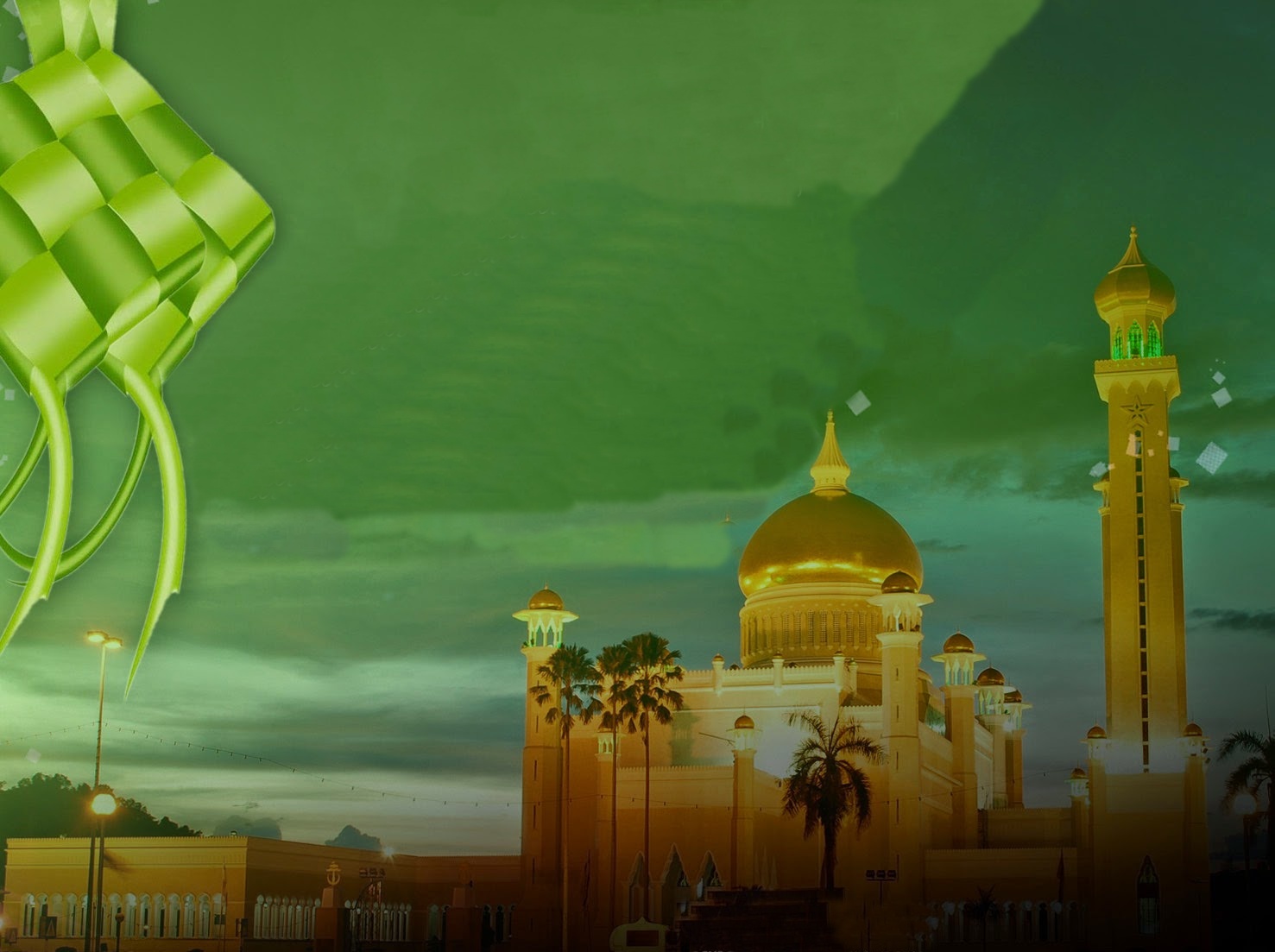 ﭲ ﭳ ﭴ ﭵ ﭶ ﭷ ﭸ ﭹ ﭺ ﭻ ﭼ ﭽ ﭾ ﭿ
Bermaksud: 
Sesungguhnya Allah SWT dan malaikat-Nya berselawat (memberi segala penghormatan dan kebaikan) kepada Nabi (Muhammad SAW); Wahai orang-orang yang beriman berselawatlah kamu kepadanya serta ucapkanlah salam sejahtera dengan penghormatan yang sepenuhnya
Surah al-Ahzab ayat 56
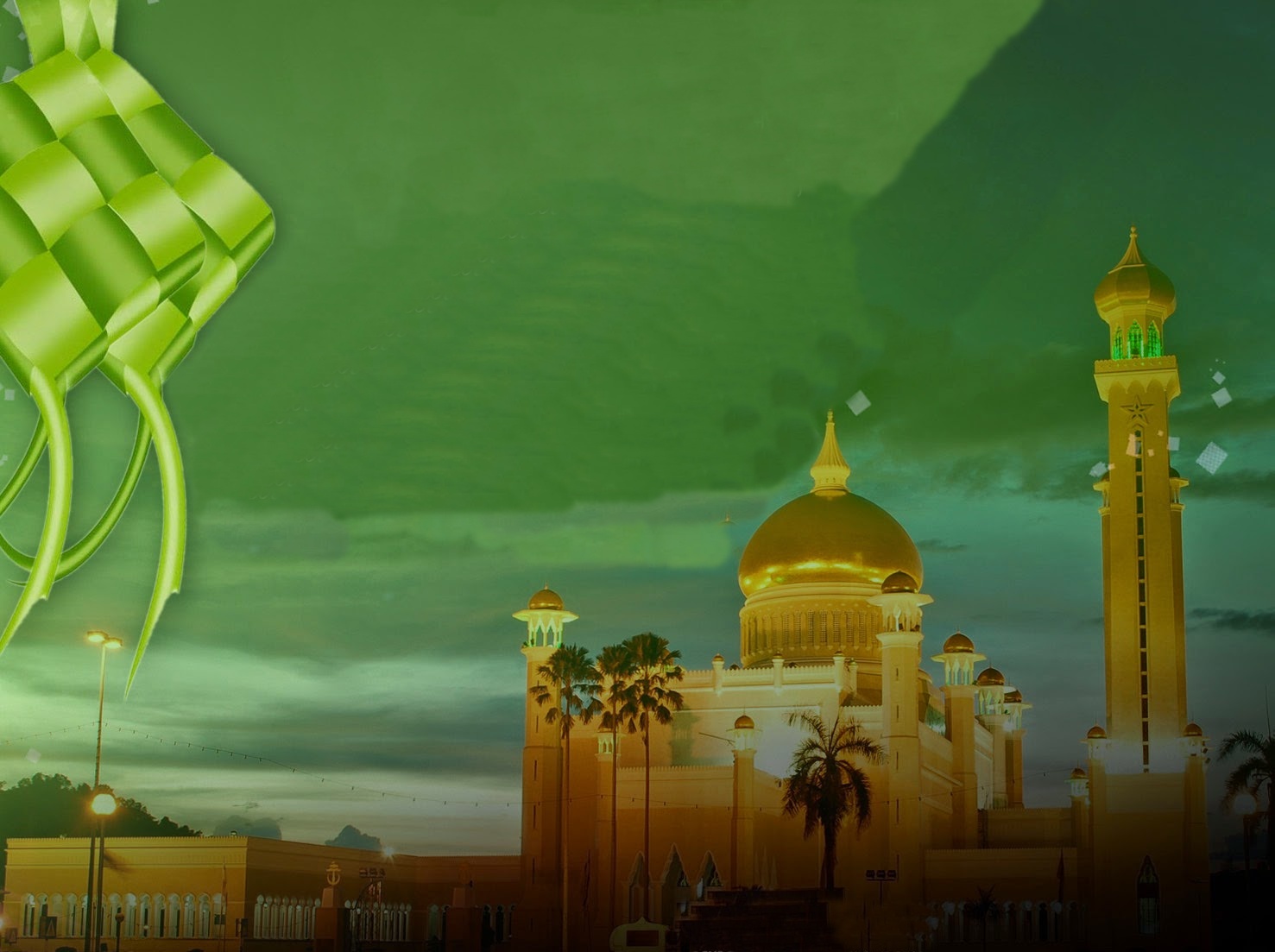 اللَّهُمَّ صَلِّ عَلَى سَيِّدِنَا مُحَمَّدٍ وَعَلَى آلِ سَيِّدِنَا مُحَمَّدٍ كَمَا صَلَّيْتَ عَلَى سَيِّدِنَا إِبْرَاهِيمَ وَعَلَى آلِ سَيِّدِنَا إِبْرَاهِيمَ وَبَارِكْ وَعَلَى سَيِّدِنَا  مُحَمَّدٍ وَعَلَى آلِ سَيِّدِنَا مُحَمَّدٍ كَمَا بَارَكْتَ وَعَلَى آلِ سَيِّدِنَا إِبْرَاهِيمَ وَعَلَى آلِ سَيِّدِنَا إِبْرَاهِيمَ فِي الْعَالَمِينَ إِنَّك حَمِيدٌ مَجِيدٌ
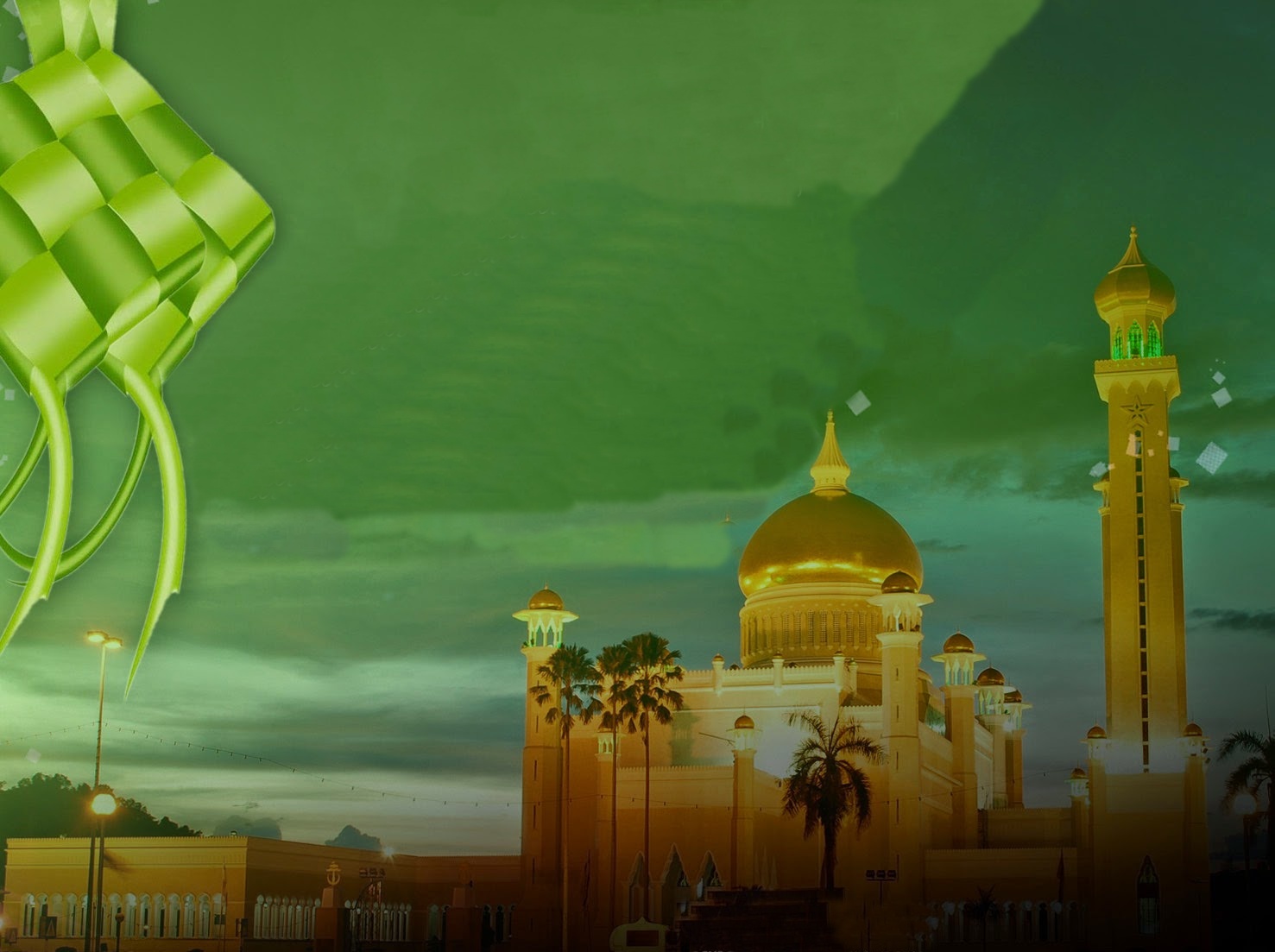 وَاَرْضَ اللَّهُمَّ عَنِ الأَرْبِعَةِ الْخُلَفَاءِ الرَّاشِدِيْنَ وَأَصْحَابِهِ وَالتَّابِعِيْنَ وَتَابِعِيْهِمْ بِإِحْسَانِ إِلَى يَوْمِ الدِّيْنِ
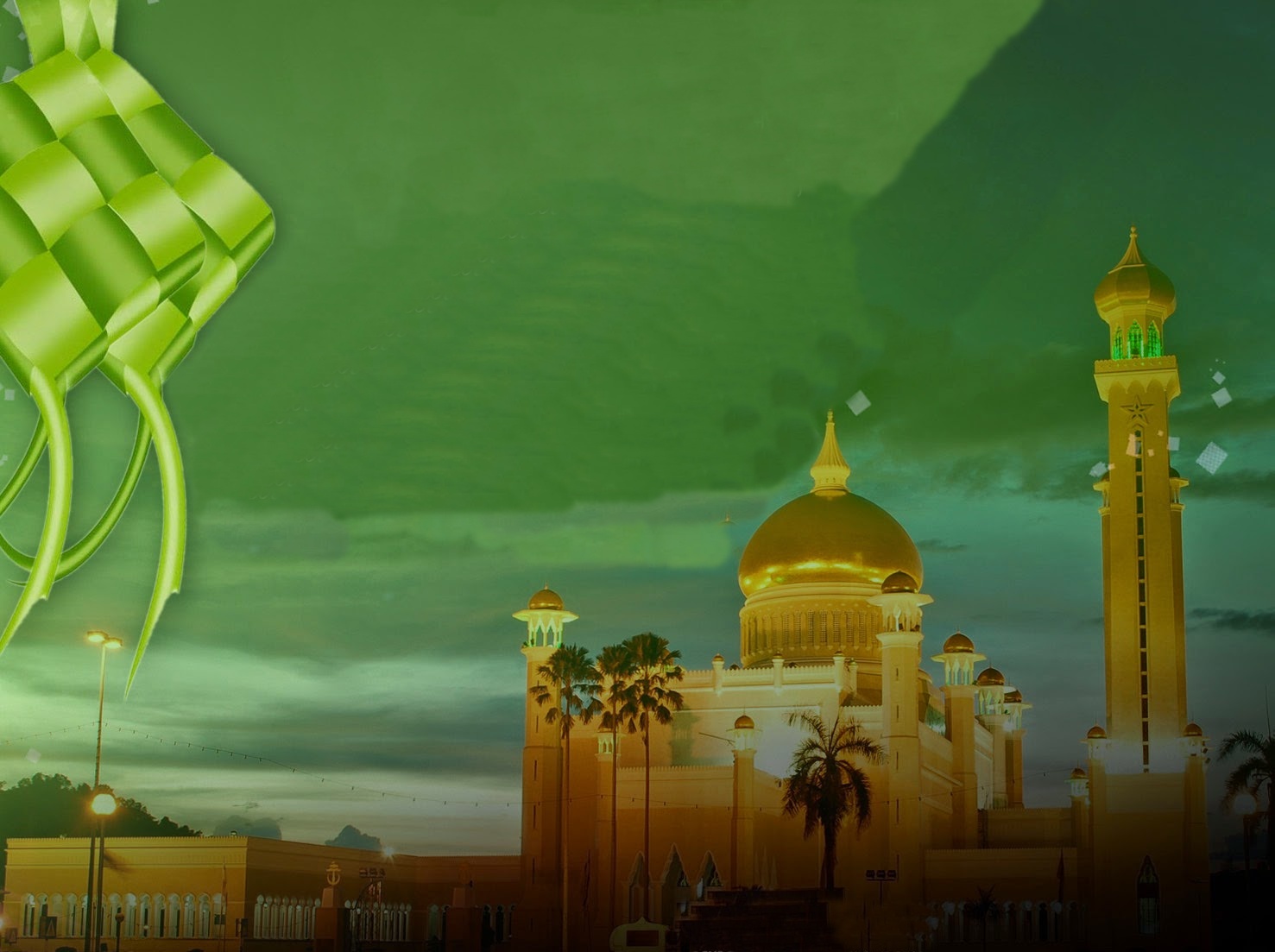 اللَّهُمَّ اغْفِرْ لِلْمُسْلِمِيْنَ وَالْمُسْلِمَاتِ وَالْمُؤْمِنِيْنَ وَالْمُؤْمِنَاتِ الأَحْيَاءِ مِنْهُمْ وَالْأَمْوَاتِ. اَللَّهُمَّ أَنْزِلِ الرَّحْمَةَ عَلَى السَّلاَطِيْنِ الْكِرَامِ، وَجَمِيْعِ الْمُسْلِمِيْنَ الْعِظَامِ الَّذِيْنَ قَضَوْا بِالْحَقِّ وَبِهِ كَانُوْا يَعْدِلُوْنَ
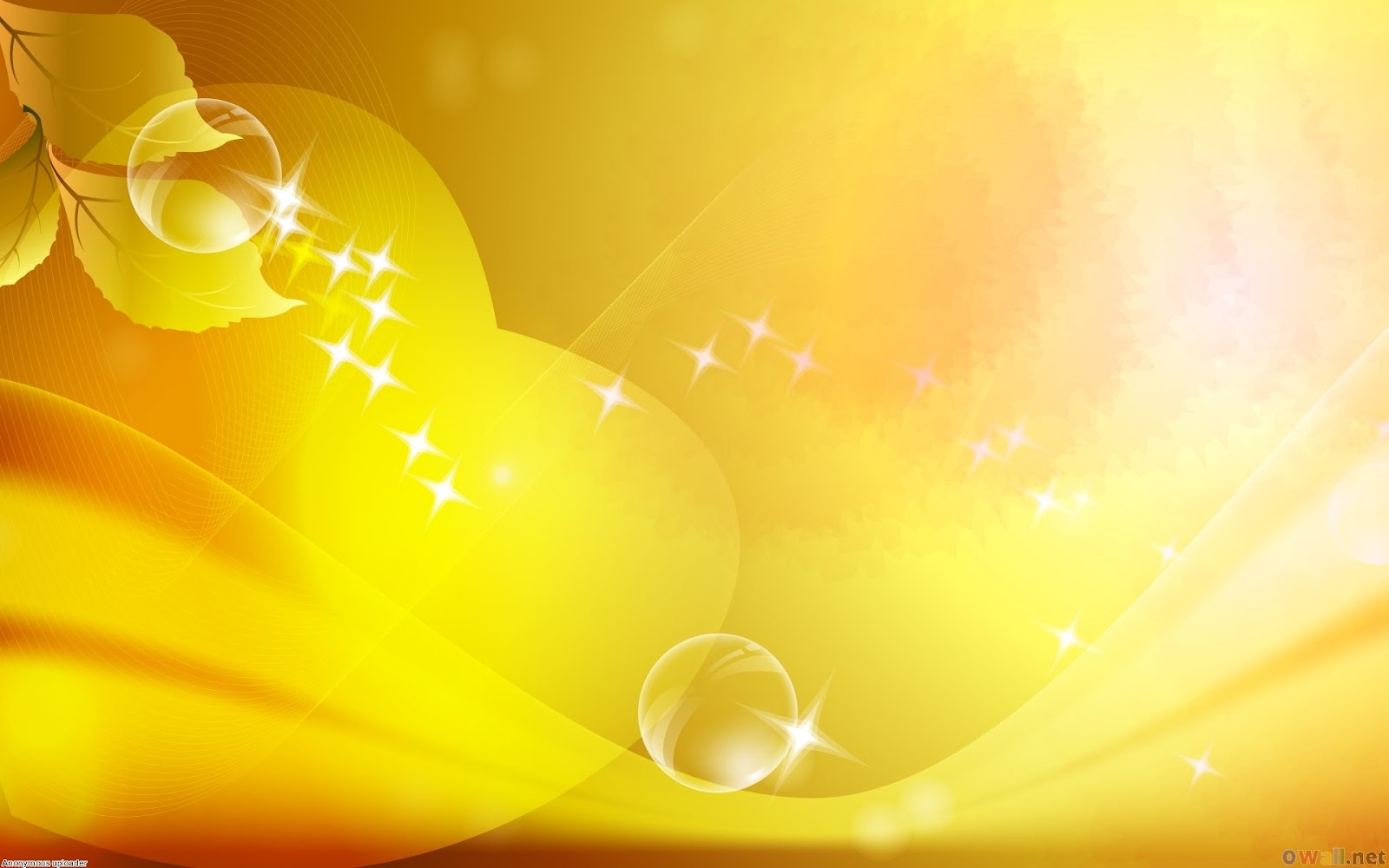 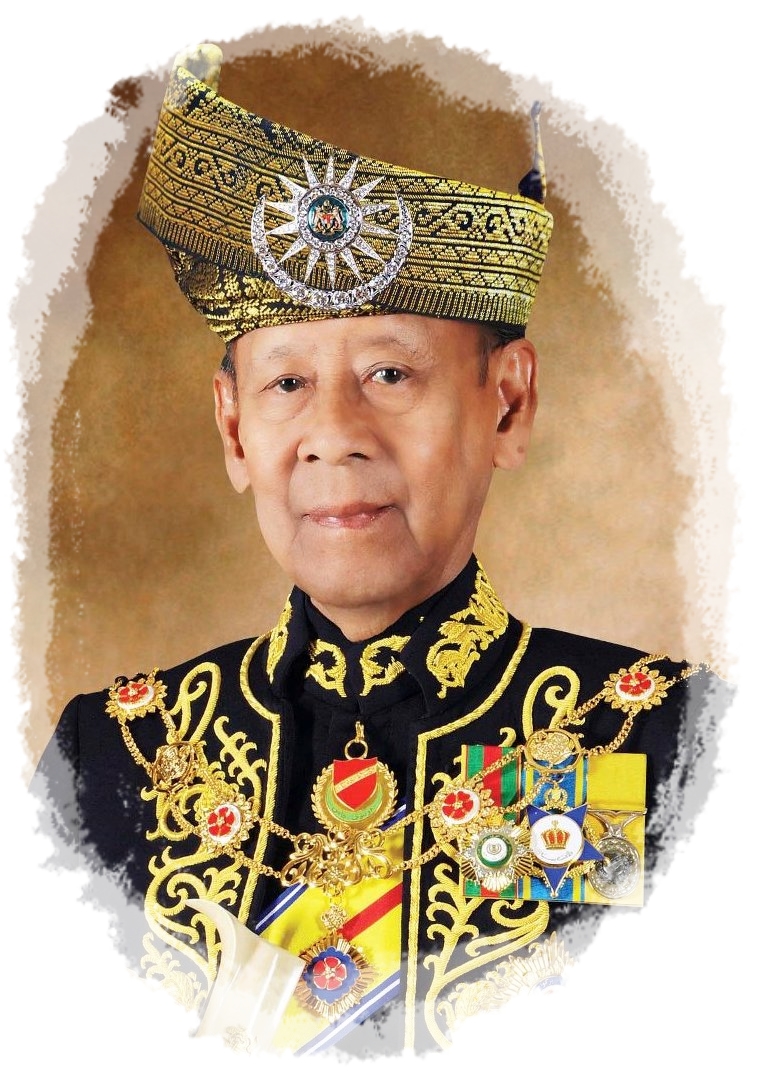 اَللَّهُمَّ أَنْزِلِ الرَّحْمَةَ وَالسَّكِيْنَةَ وَالسَّلاَمَةَ وَالْعَافِيَةَ عَلَى مَلَكِنَا، سري فدوك بضيندا يغ دفرتوان اضوغ 
 الْمُعْتَصِمَ بِا للَّهِ مُحِبُّ الدِّيْنِ توانكو الْحَاجَّ عَبْدَ الْحَلِيْمِ مُعَظَّمْ شَاهُ إِبْنَ الْمَرْحُوْمِ السُّلْطَانِ بَدْلِي شَاهُ،
راج فرمايسوري اضوغ توانكو حاجه حامينة وَعَلَى فوتري۲ سرتا قرابة۲ دراج سكلين
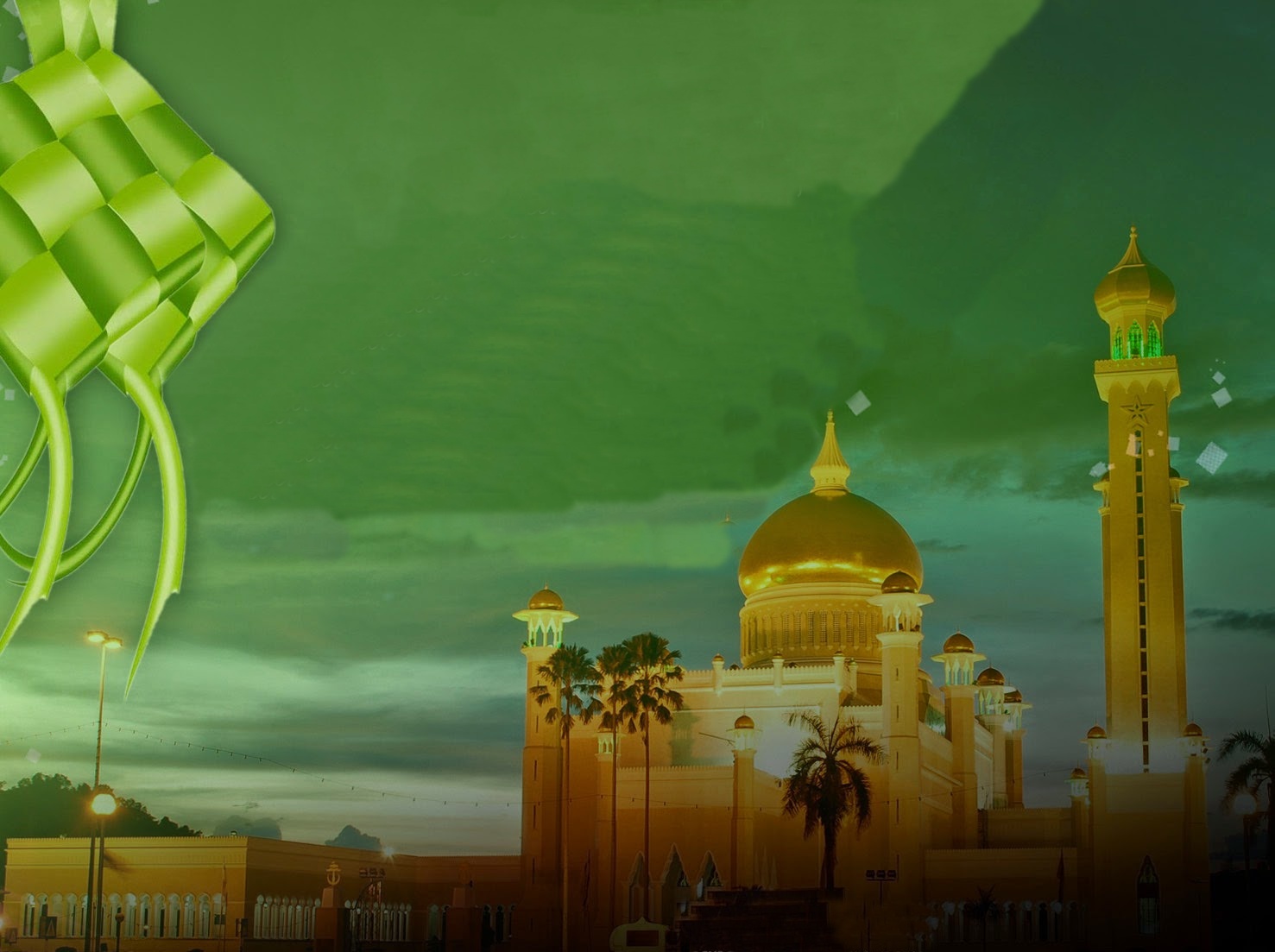 اَللَّهُمَّ اجْعَلْ مَالِيْزِيَا وَسَائِرَ بِلاَدِ الْمُسْلِمِيْنَ طَيِّبَةً آمِنَةً مُطْمَئِنِّةً رَخِيَّةً
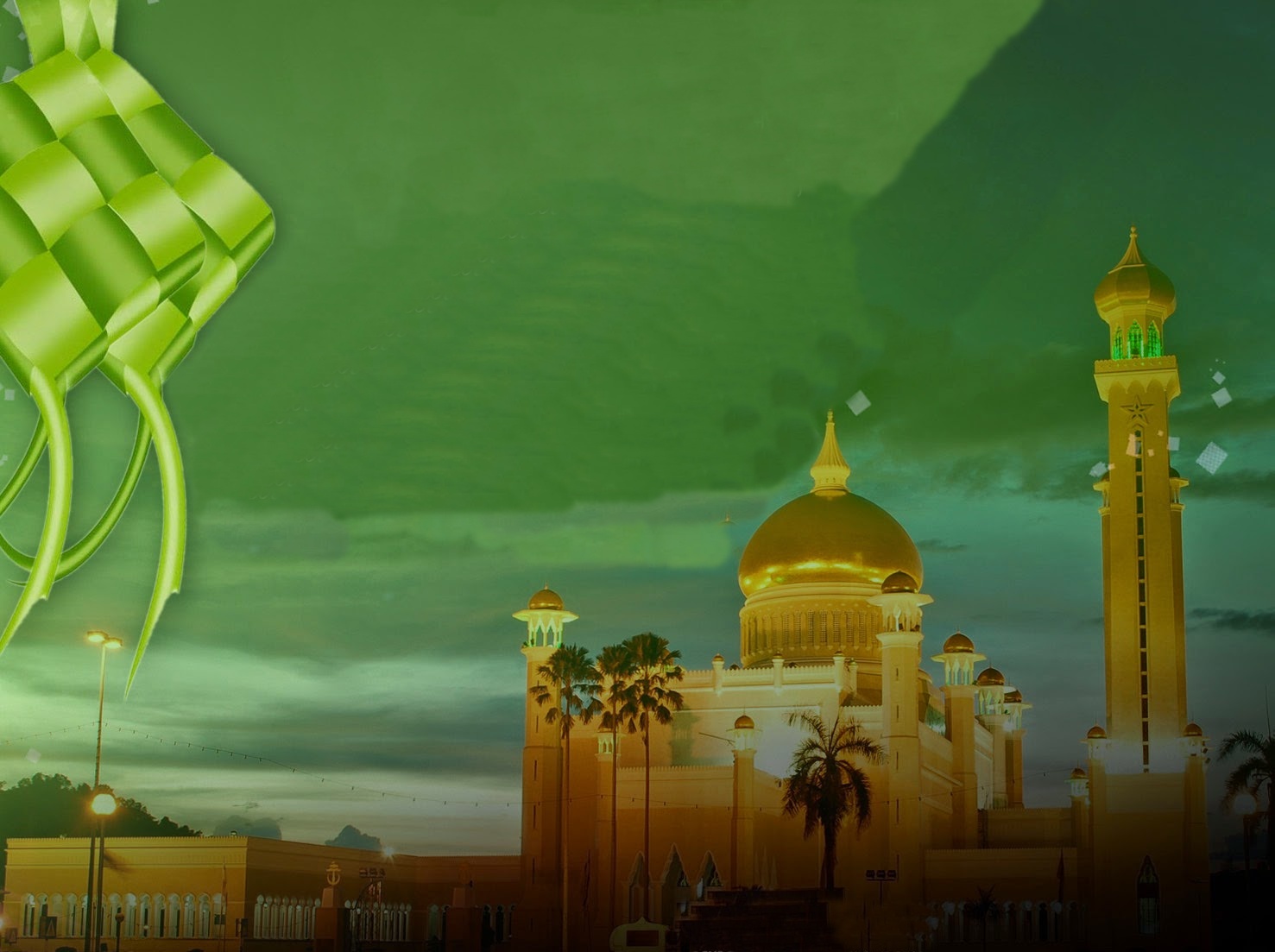 أَللَّهُمَّ أَعِزَّ الإِسْلاَمَ وَالْمُسْلِمِيْنَ وَأَذِلَّ الشِّرْكَ وَالْمُشْرِكِيْنَ وَالْمُبْتَدِعَةَ وَالْمُنَافِقِيْنَ وَأَعْدَائِكَ أَعْدَاءَ الدِّيْنَ.
اَللَّهُمَّ  انْصُرْ الإِسْلاَمَ وَالْمُسْلِمِيْنَ فِى كُلِّ مَكَانٍ يَا أَرْحَمَ الرَّاحِمِيْنَ.
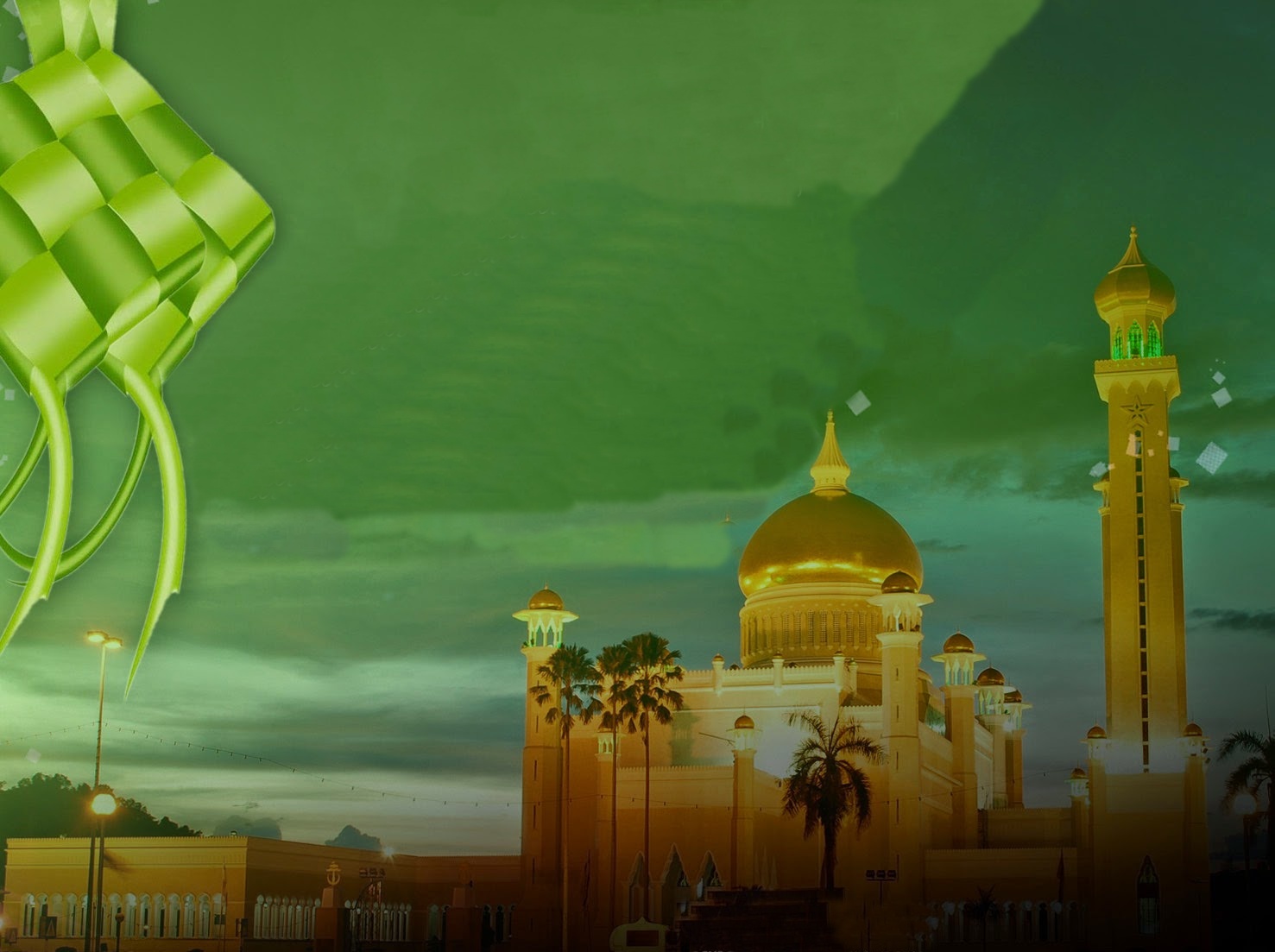 اَللَّهُمَّ  انْصُرْ إِخْوَانَنَا الْمُسْلِمِيْنَ الْمُظْلُومِينَ فِى فَلَسْطِينَ،
 اَللَّهُمَّ انْصُرْ إِخْوَانَنَا الْمُسْلِمِيْنَ فِى كُلِّ مَكَانٍ وَفِى كُلِّ زَمَانٍ،
اَللَّهُمَّ ارْفَعْ مَقْتَكَ وَغَضَبَكَ عَنَّا وَلاَتُؤَاخِذْنَا بِمَا فَعَلَ السُّفَهَاءُ مِنَّا وَاقْضِ حَوَائِجَ السَّائِلِينَ. وَاخْتِمْ لَنَا بِخَاتِمَةِ السَّعَادَةِ بِرَحْمَتِكَ يَاأَرْحَمَ الرَّاحِمِيْنَ.
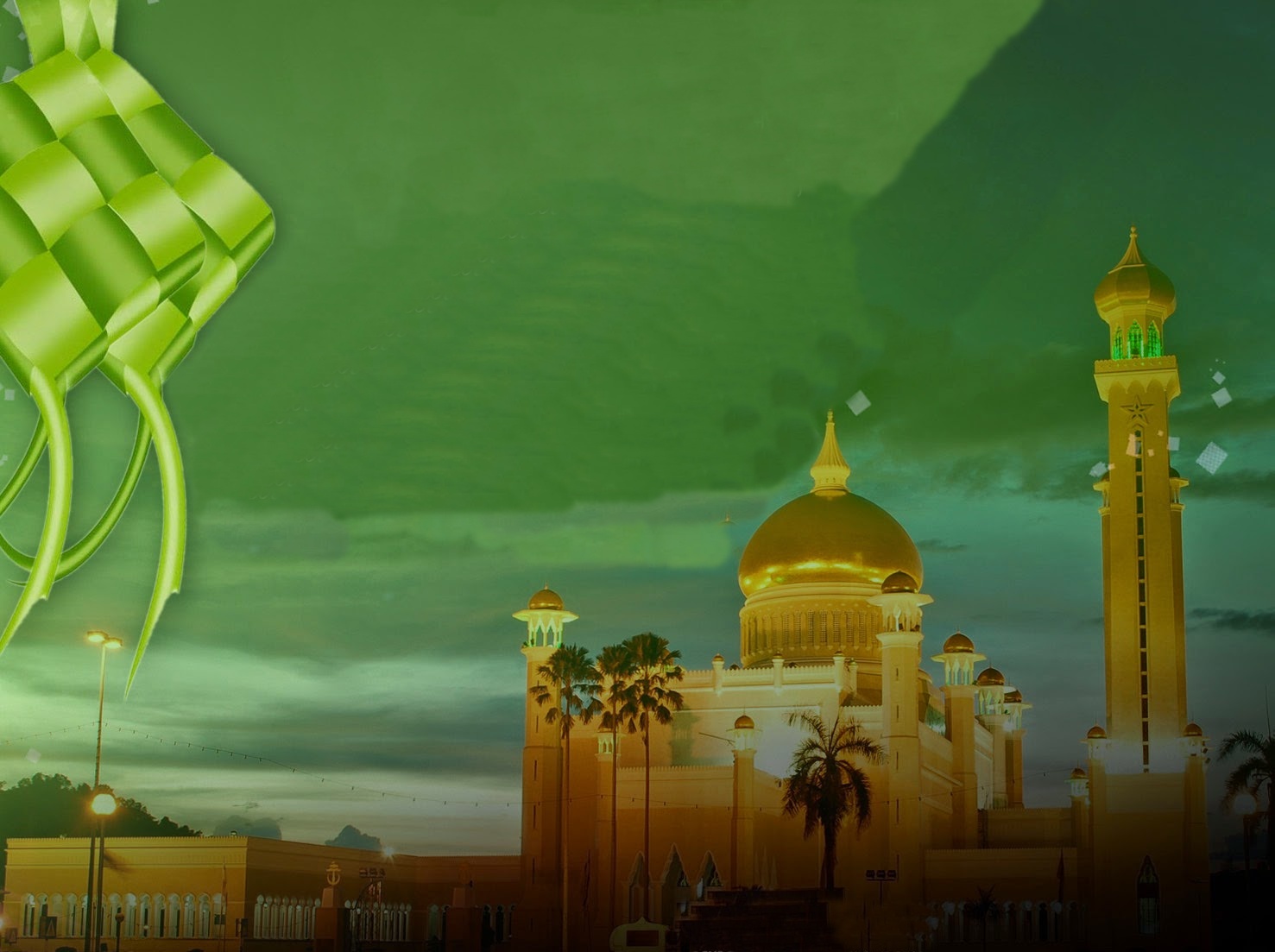 رَبَّنَا اغْفِرْلَنَا وَلِإِخْوَانِنَا الَّذِيْنَ سَبَقُوْنَا بِالْإِيْمَانِ وَلاَ تَجْعَلْ فِى قُلُوْبِنَا غِلاًّ لِلَّذِيْنَ آمَنُوْا رَبَّنَا إِنَّكَ رَؤُوْفٌ رَّحِيْمٌ.
 رَبَّنَا آتِنَا فِى الدُّنْيَا حَسَنَةً وَفِى الآخِرَةِ حَسَنَةً وَقِنَا عَذَابَ النَّارِ
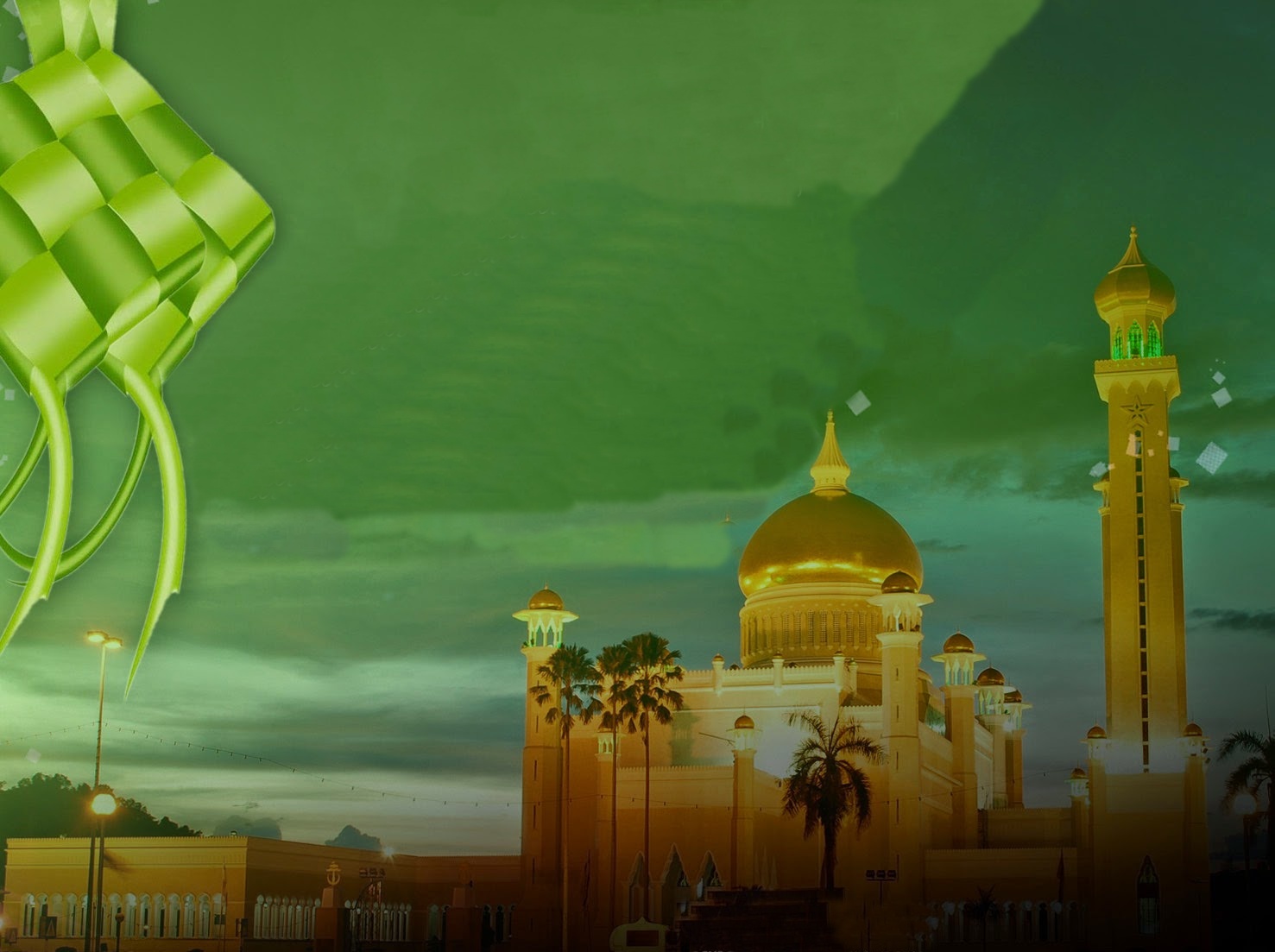 عِبَادَ الله!،
  إِنَّ اللهَ يَأْمُرُ ﭾ ﭿ ﮀ ﮁ ﮂ ﮃ ﮄ ﮅ ﮆ ﮇ ﮈ ﮉ لَعَلَّكُمْ تَذَكَّرُوْنَ
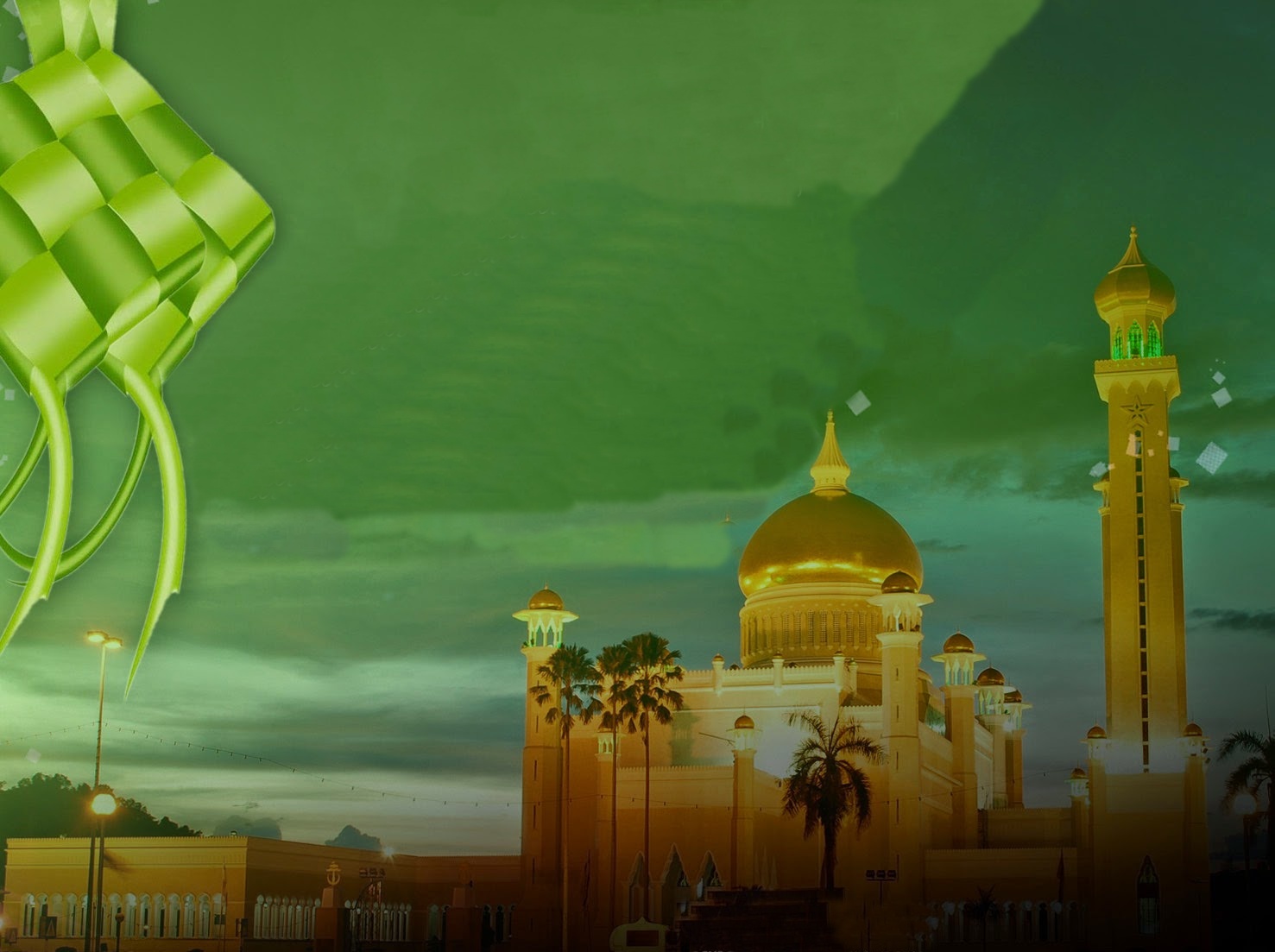 فَاذْكُرُوا اللهَ الْعَظِيْمَ يَذْكُرْكُمْ وَاشْكُرُوْهُ عَلَى نِعَمِهِ يَزِدْكُمْ وَاسْأَلُوهُ مِنْ فَضْلِهِ يُعْطِكُمْ وَلَذِكْرُ اللهِ أَكْبَرُ.
 وَاللهُ يَعْلَمُ مَا تَصْنَعُوْنَ
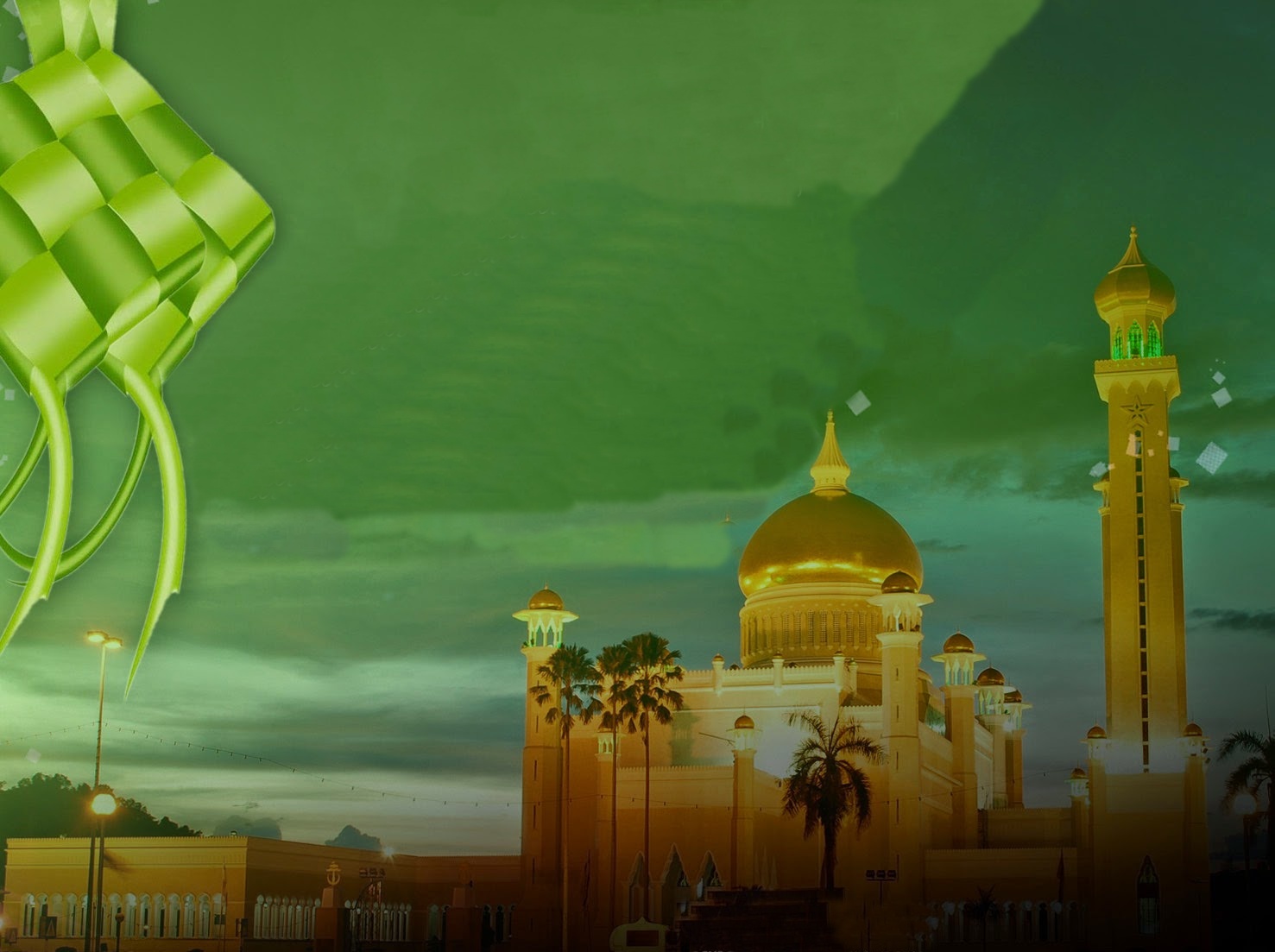 اللهُ أَكْبَرُ، اللهُ أَكْبَرُ، وَللهِ الْحَمْدُ.
لاَ إِلَهَ إِلاَّ اللهُ وَللهُ أَكْبَرُ،
اللهُ أَكْبَرُ
 وَلِلَّهِ الْحَمْدُ
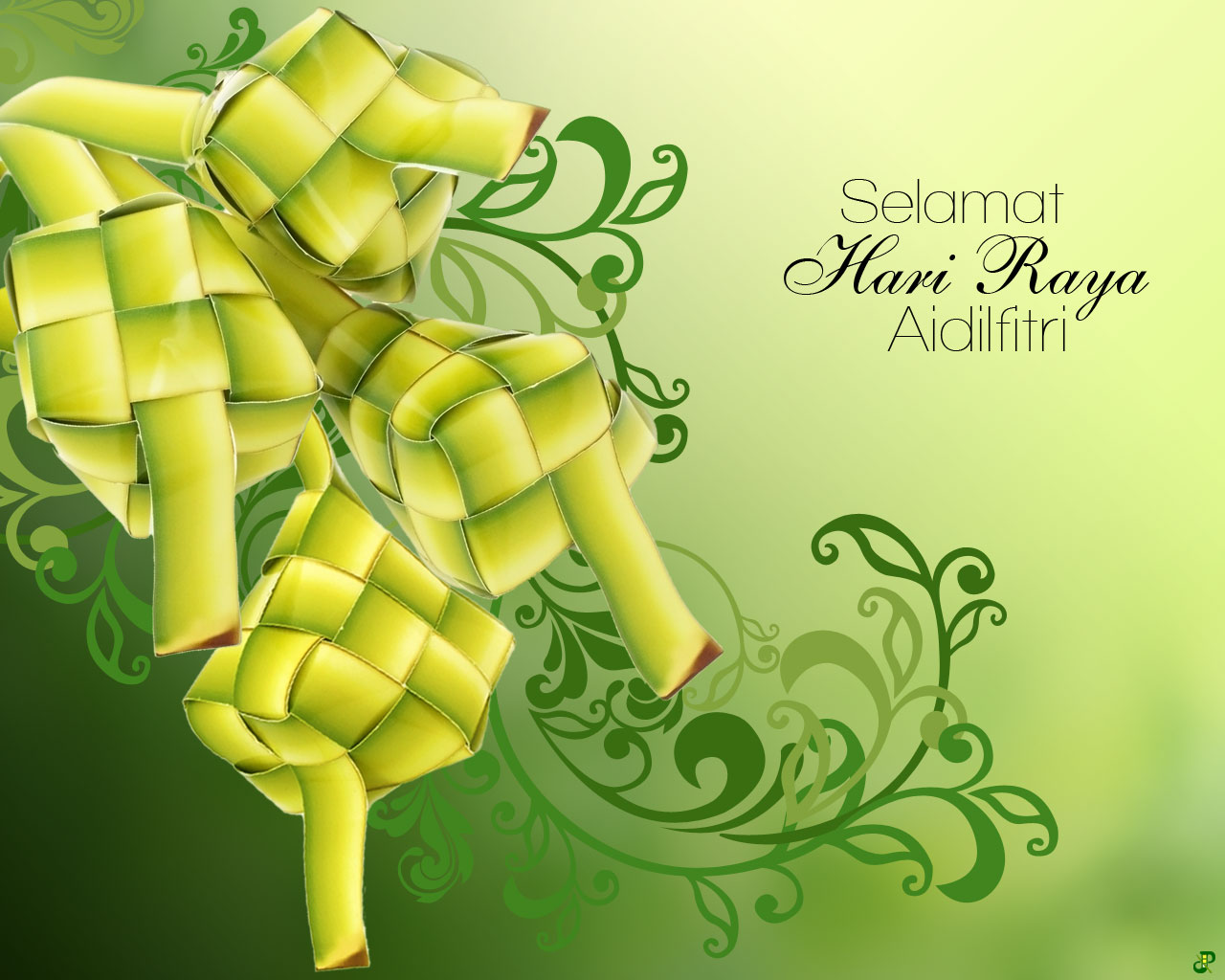 SELAMAT HARI RAYA IDULFITRI 1436H